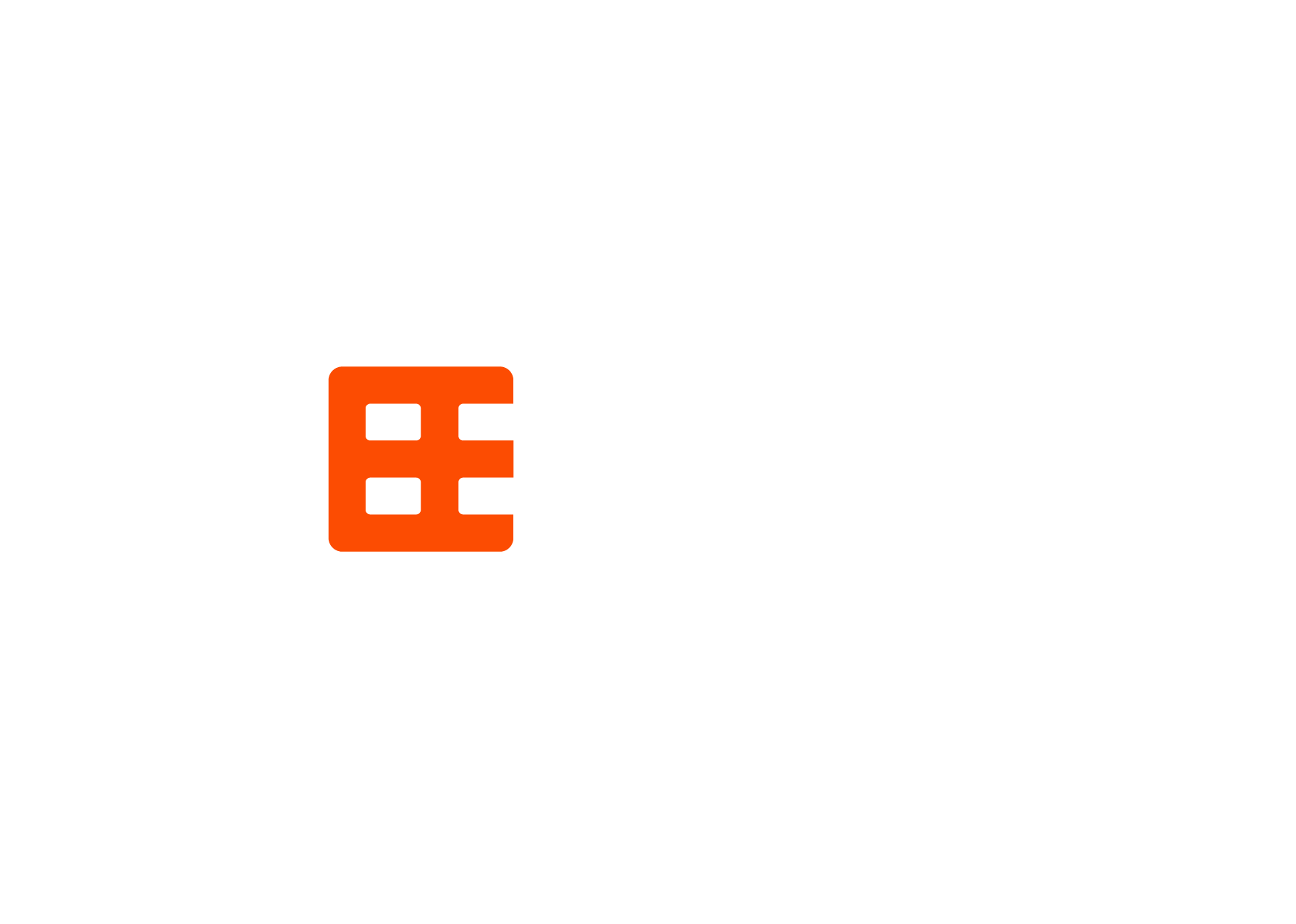 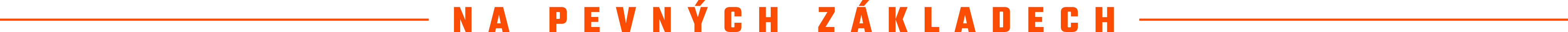 [Speaker Notes: Úvod 
Představení enterie]
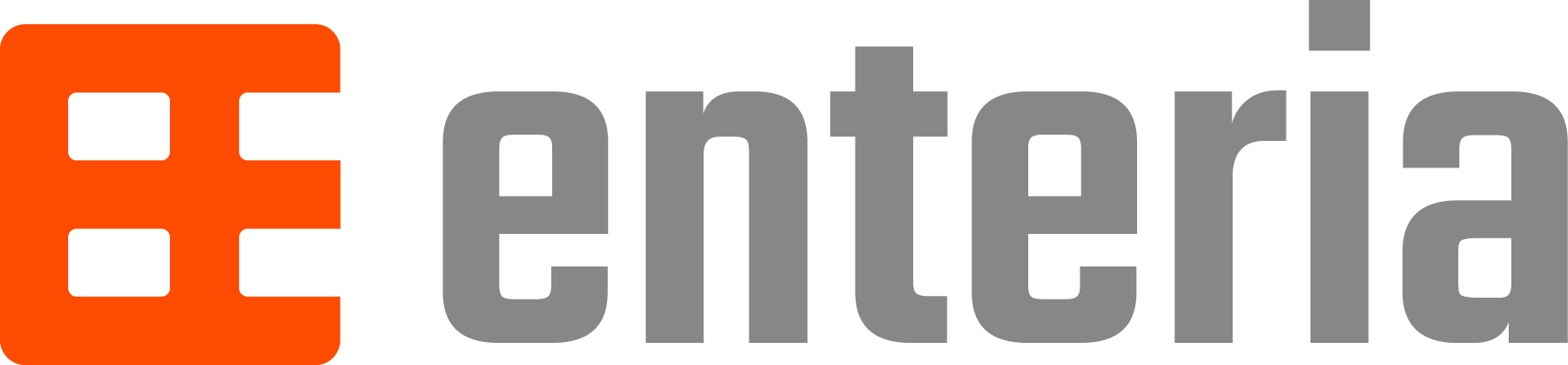 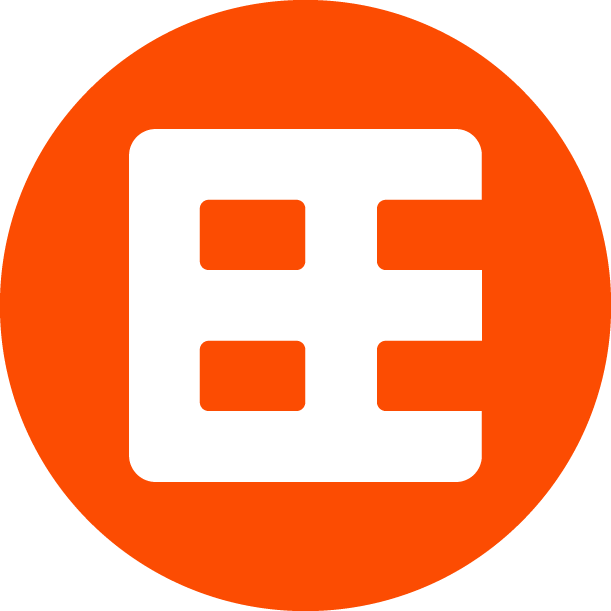 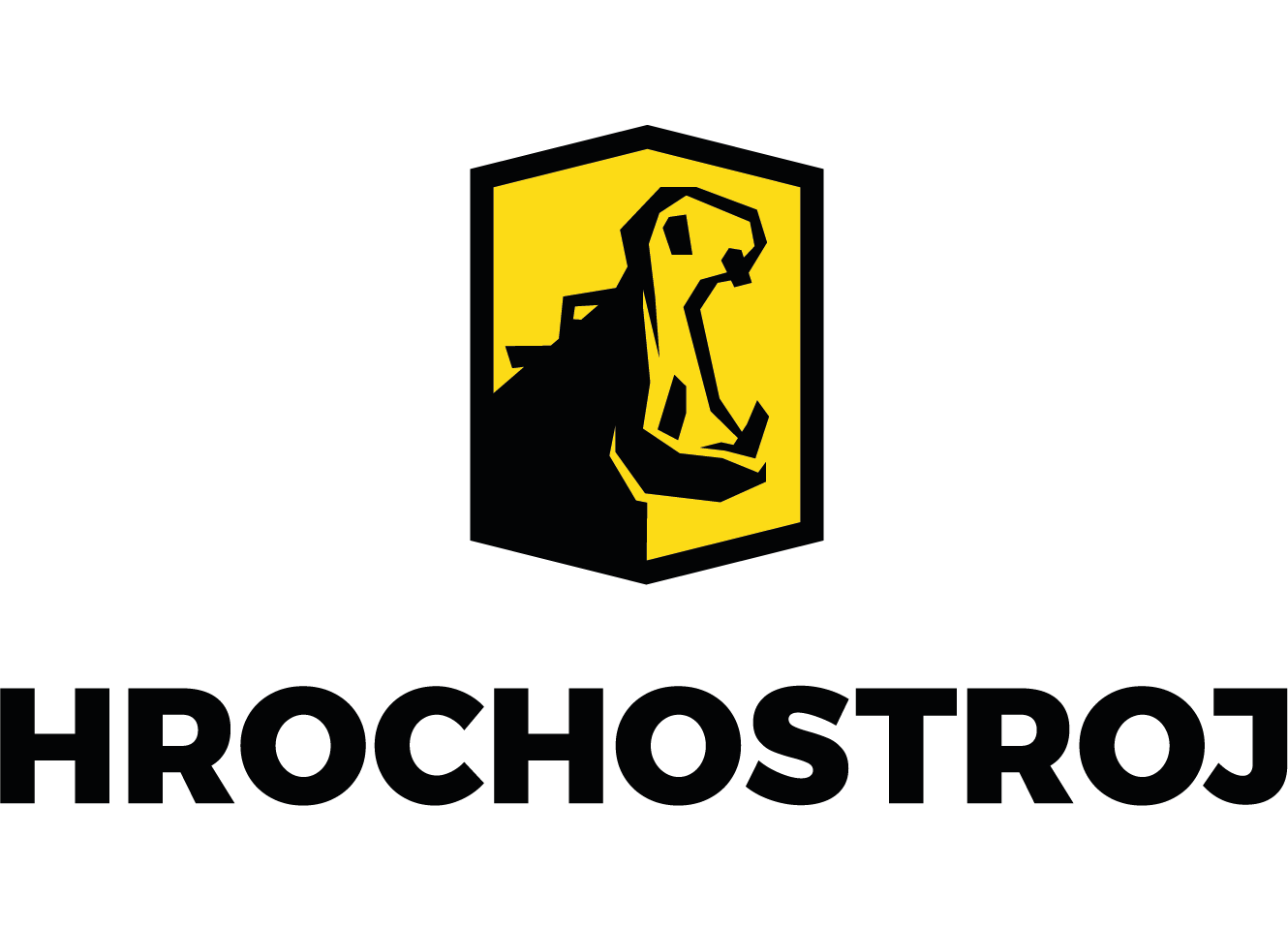 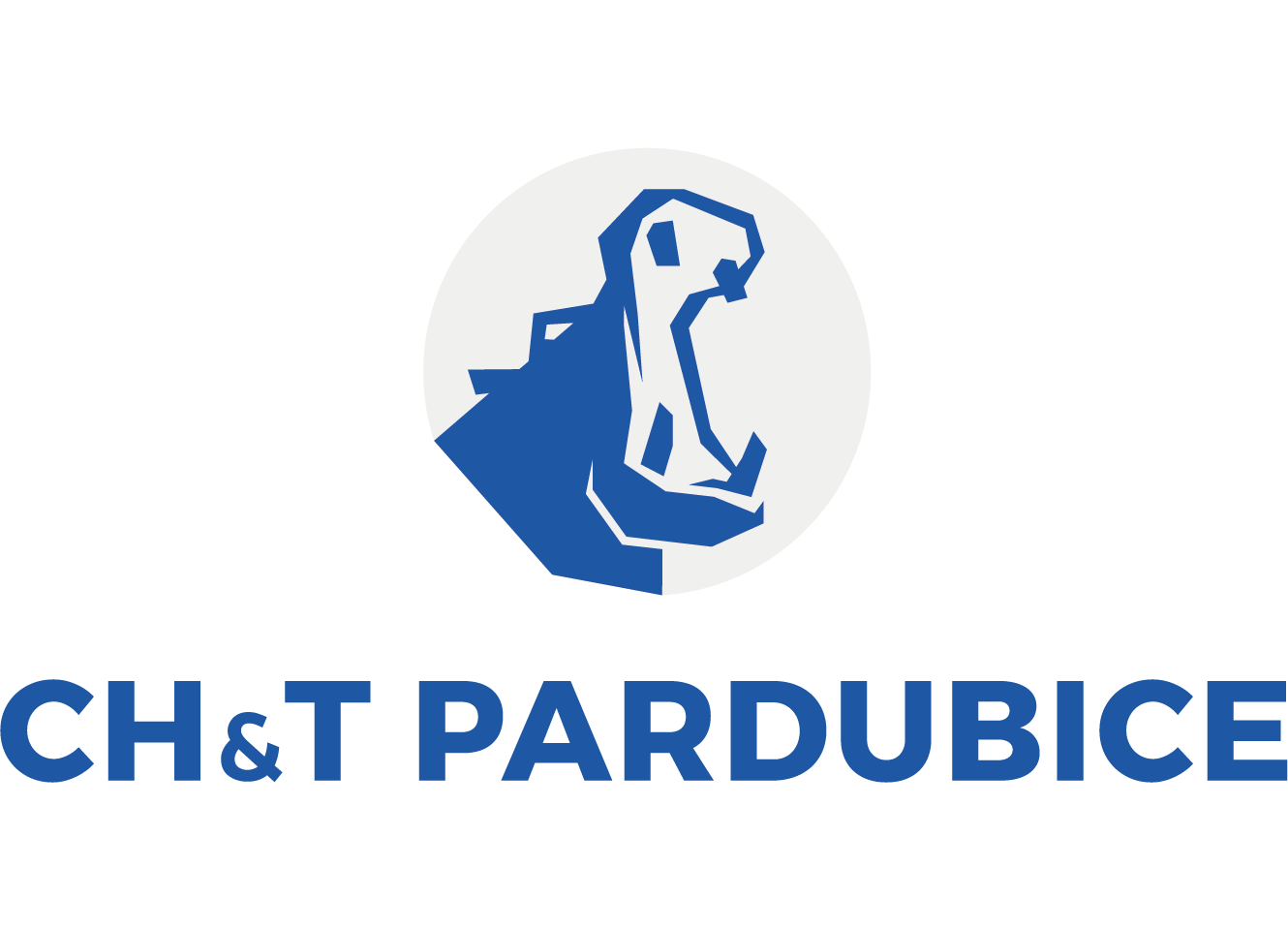 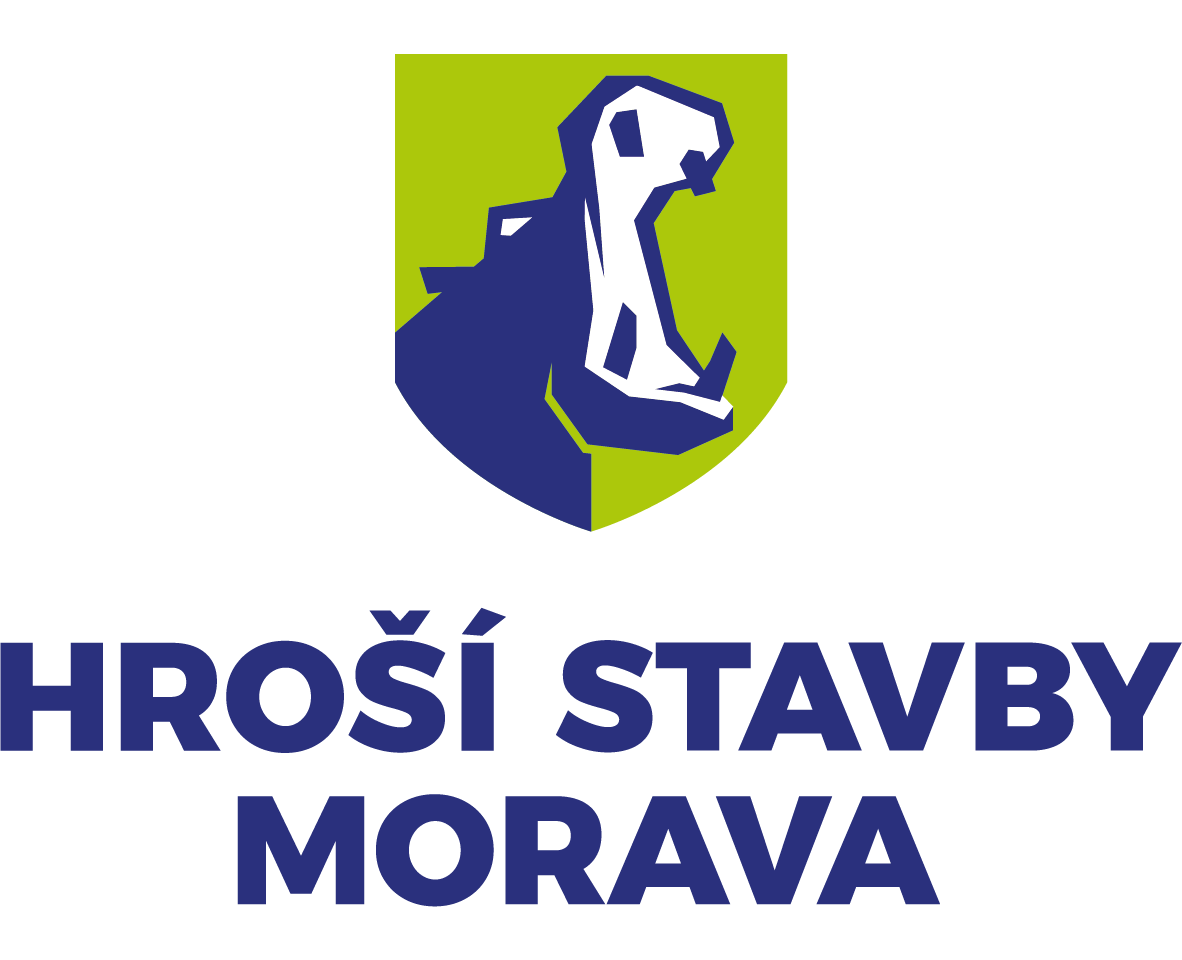 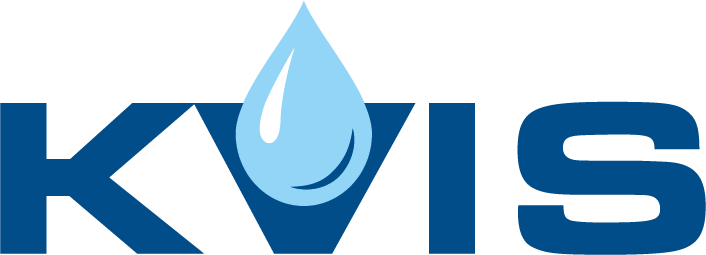 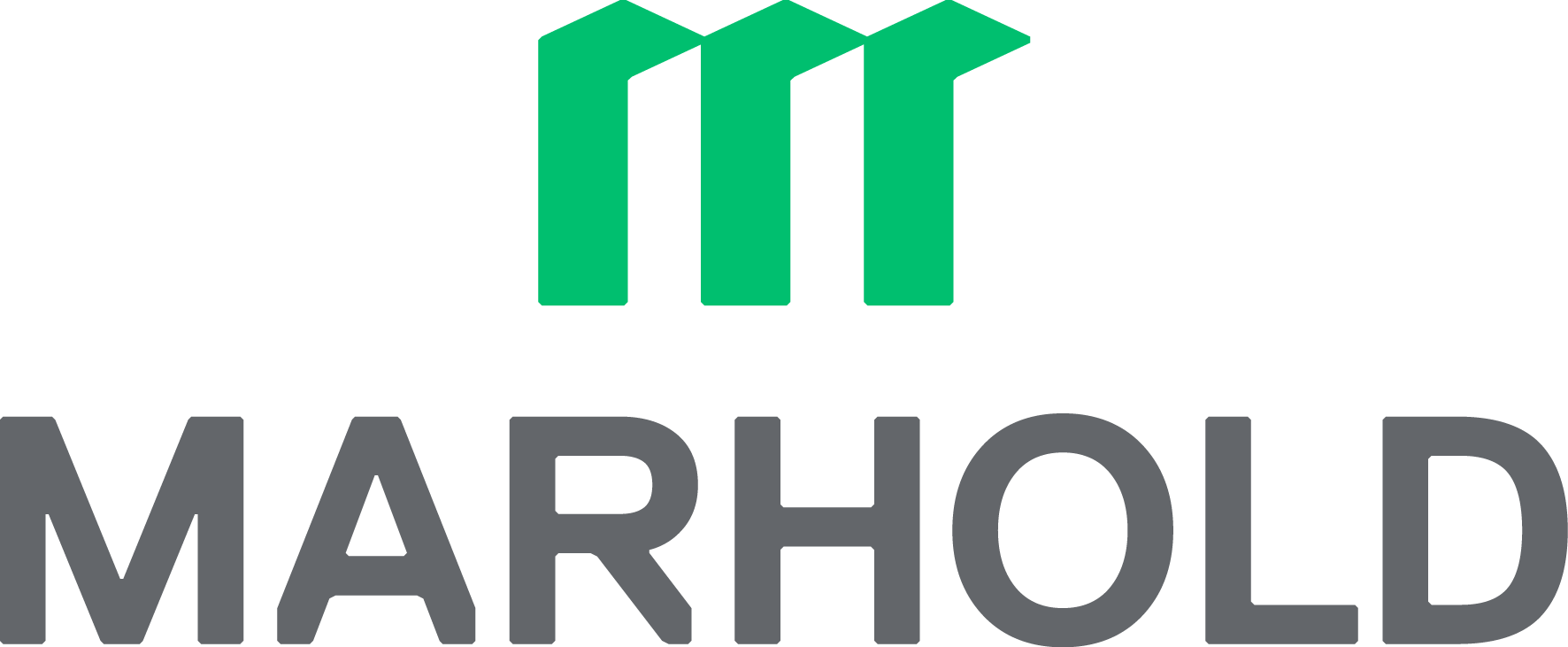 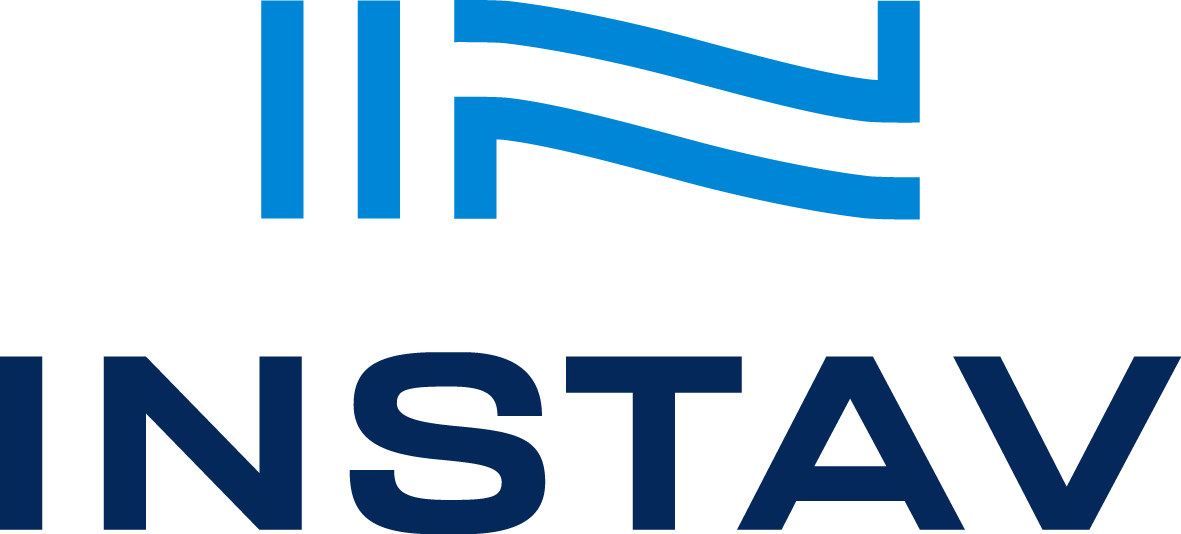 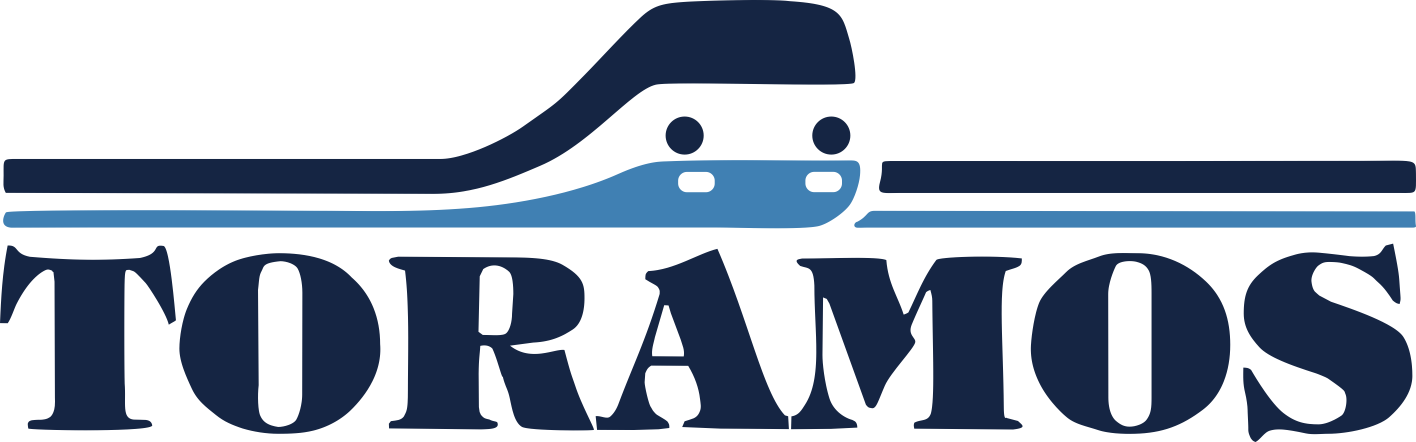 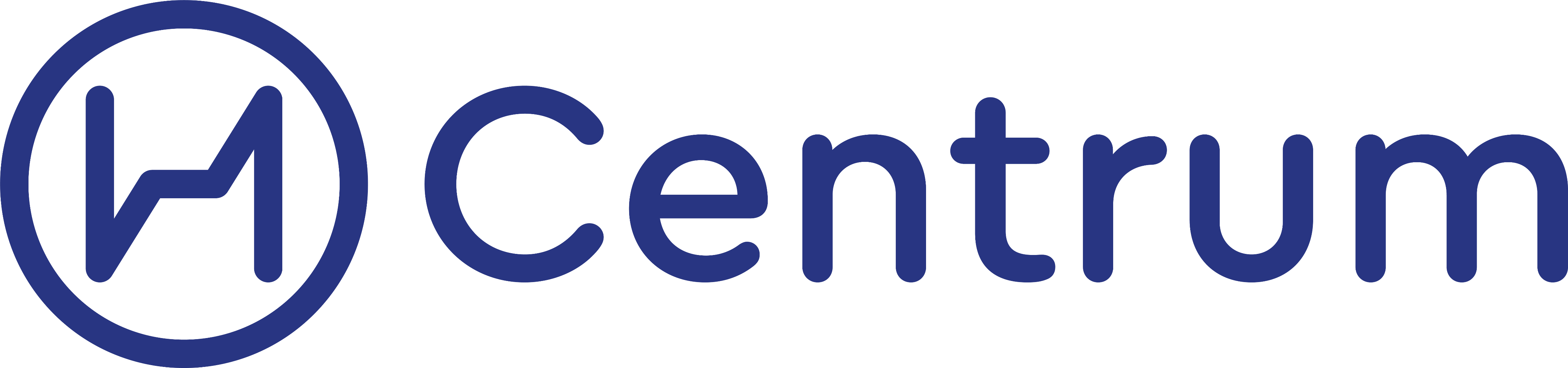 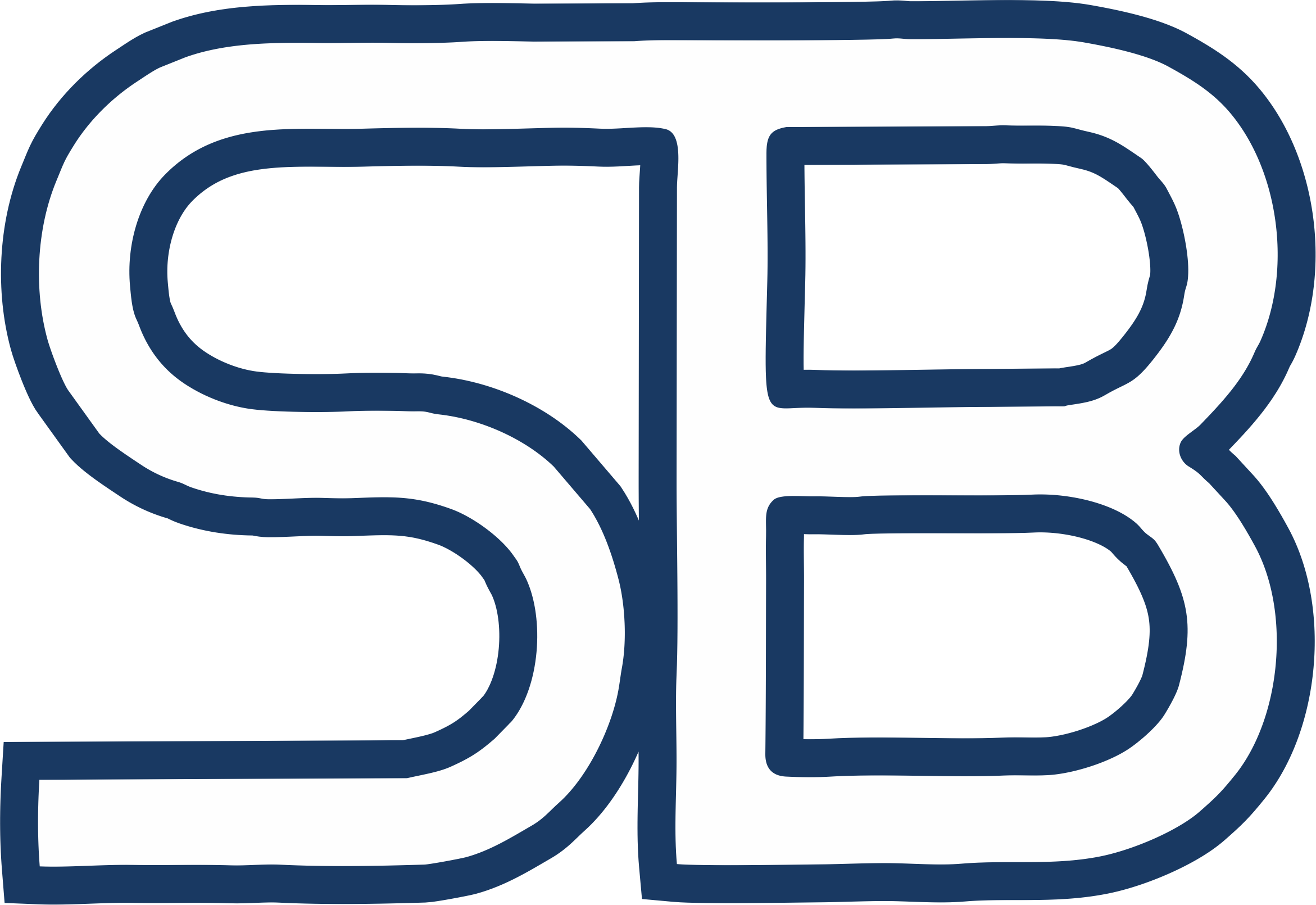 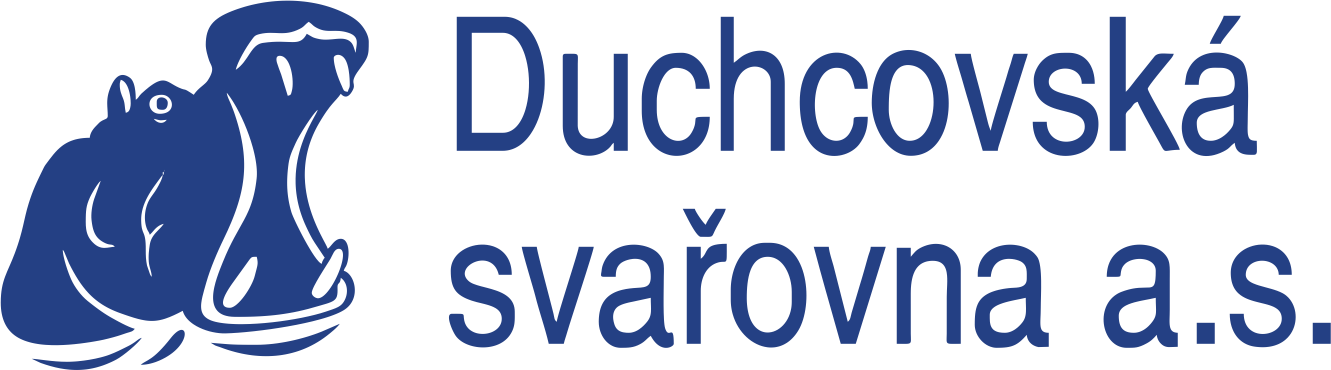 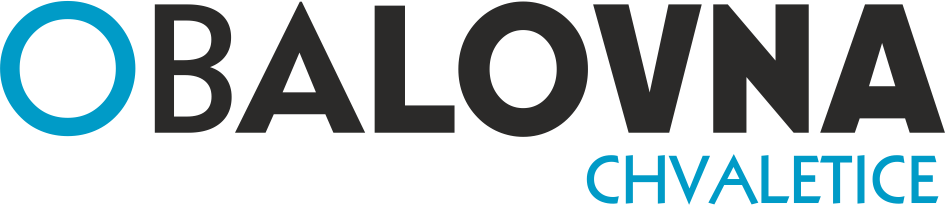 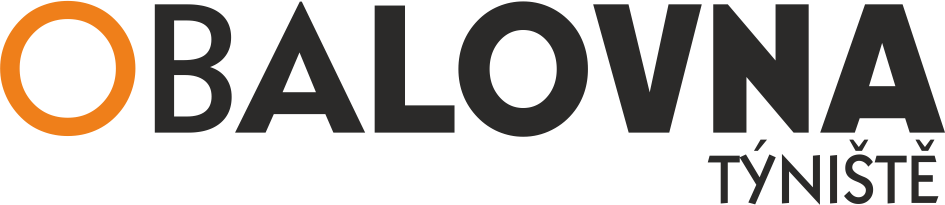 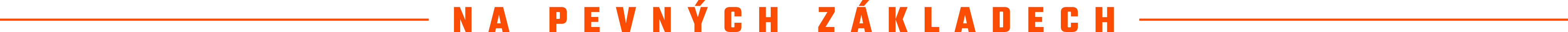 [Speaker Notes: 12. firem
Český stavební trh
Dopravní stavby
Koleje silnice mosty
Pozemní stavby
Vodohospodářské stavby]
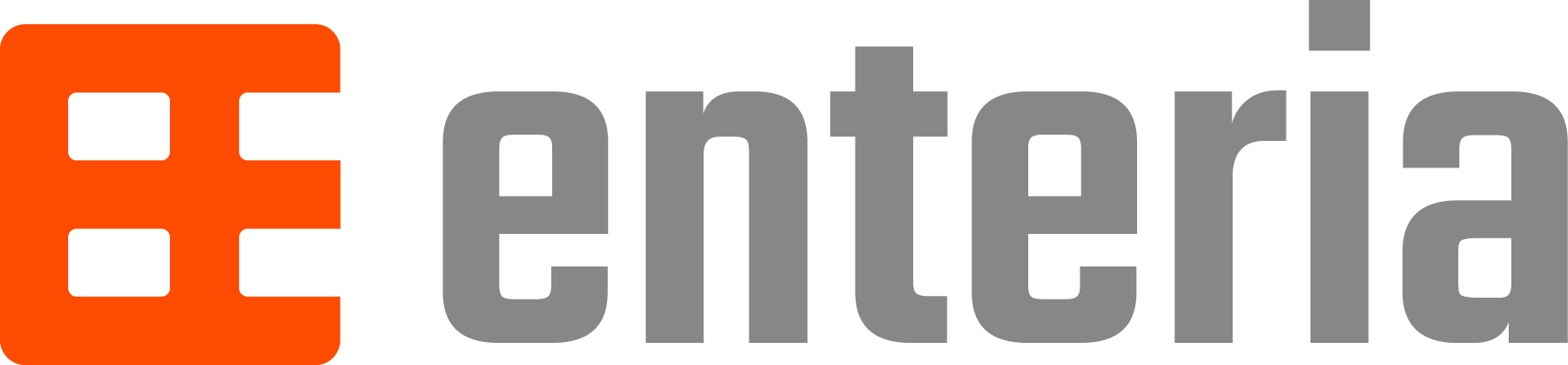 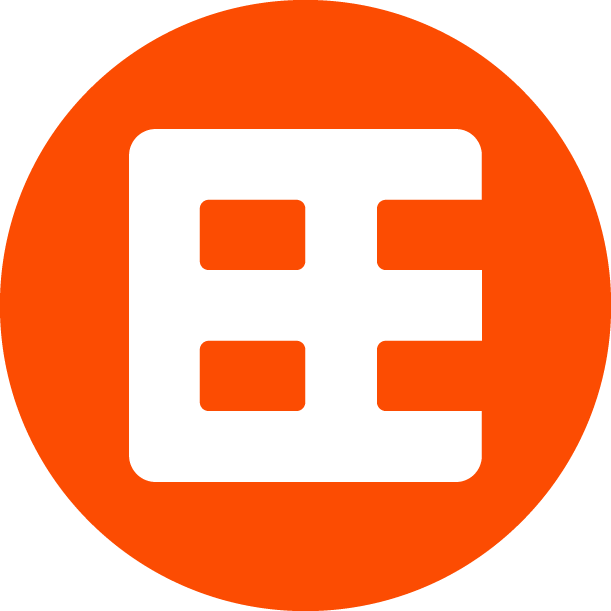 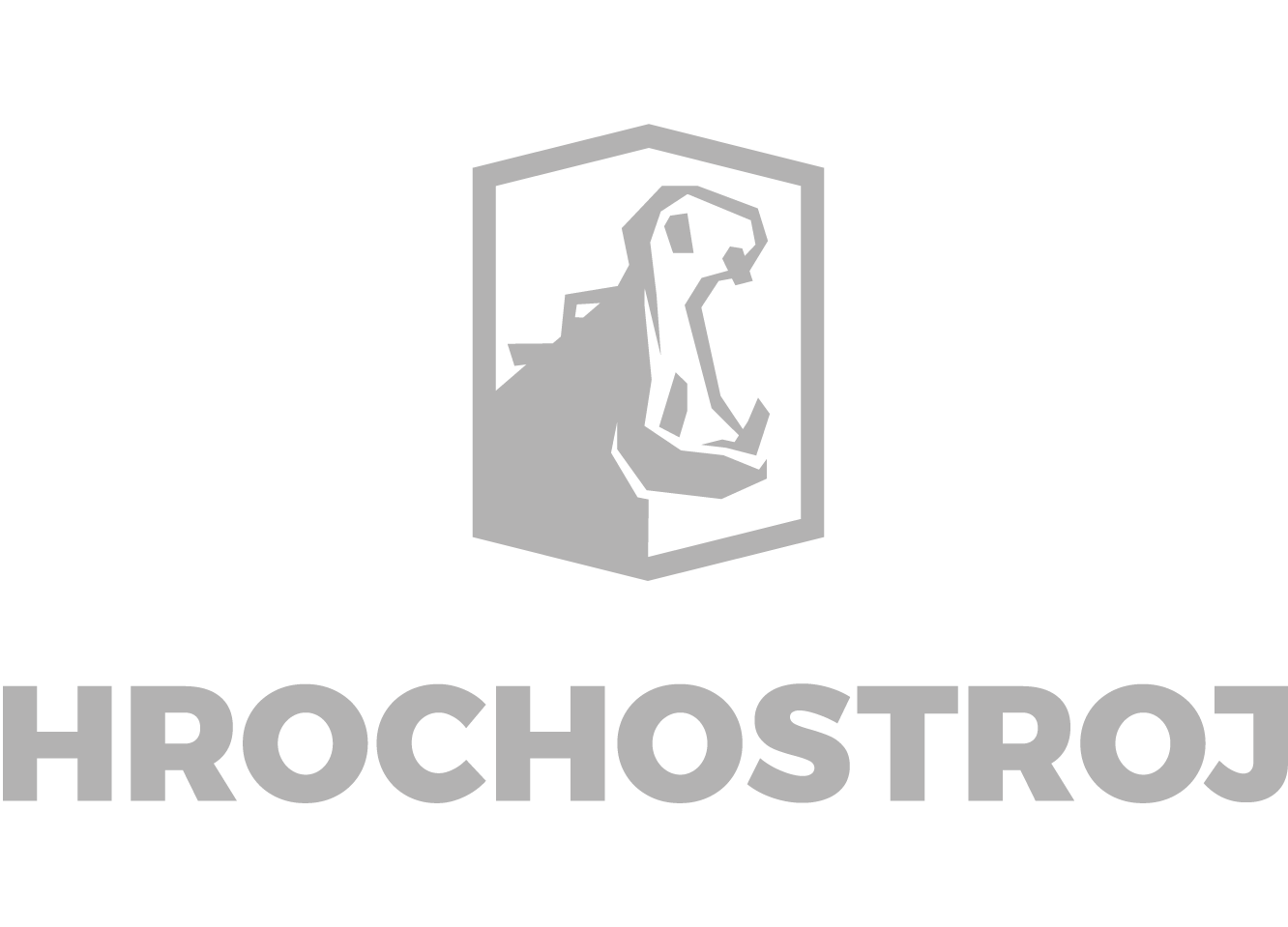 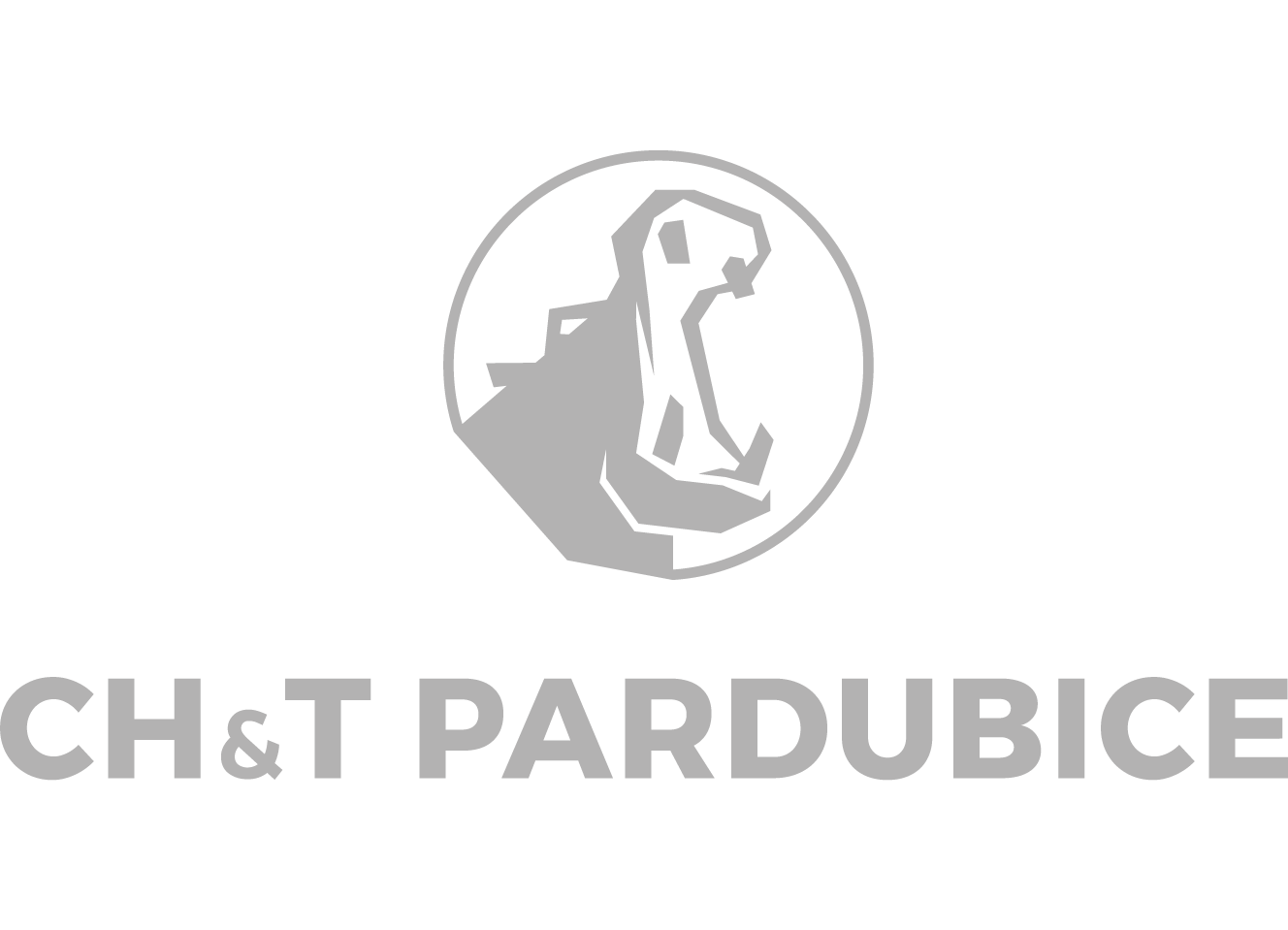 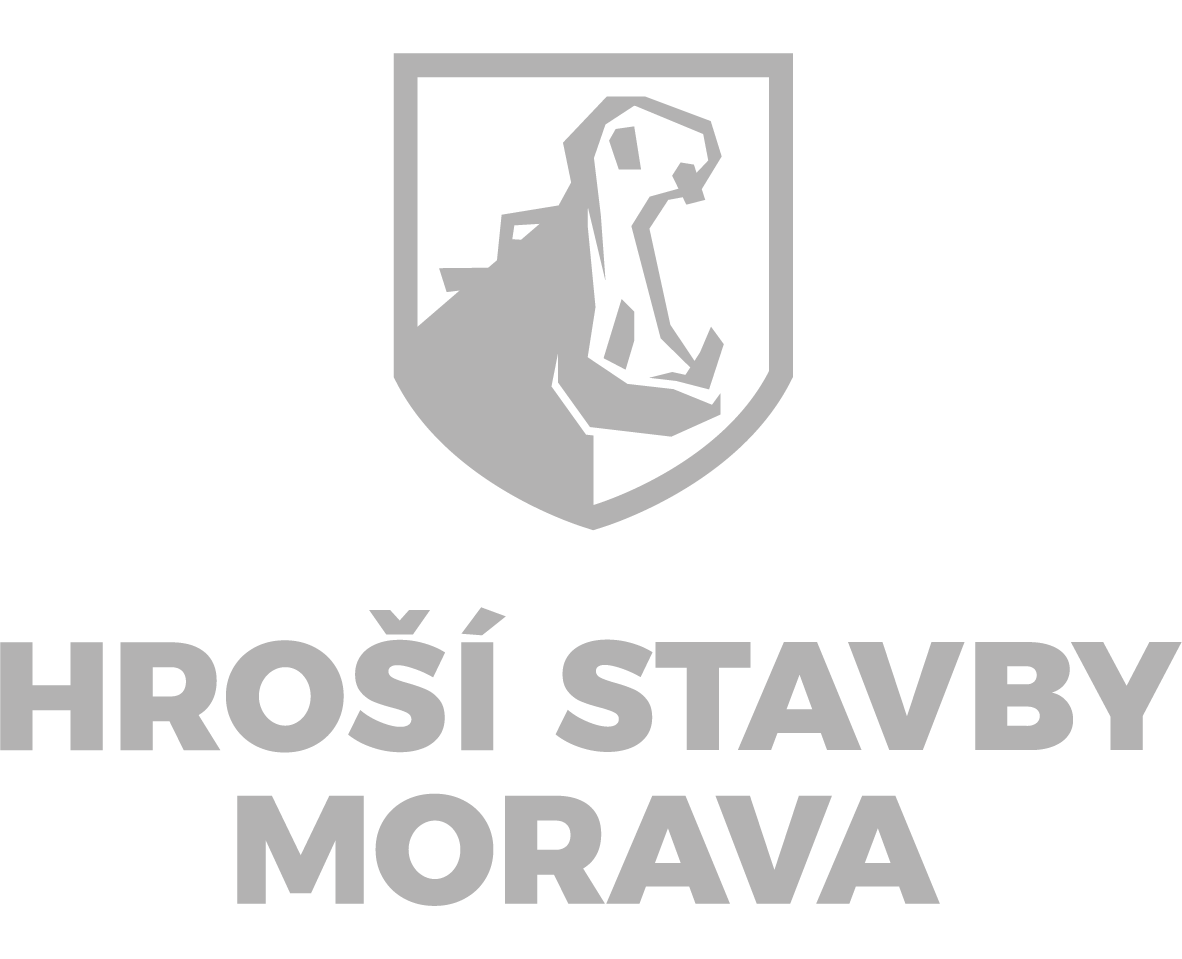 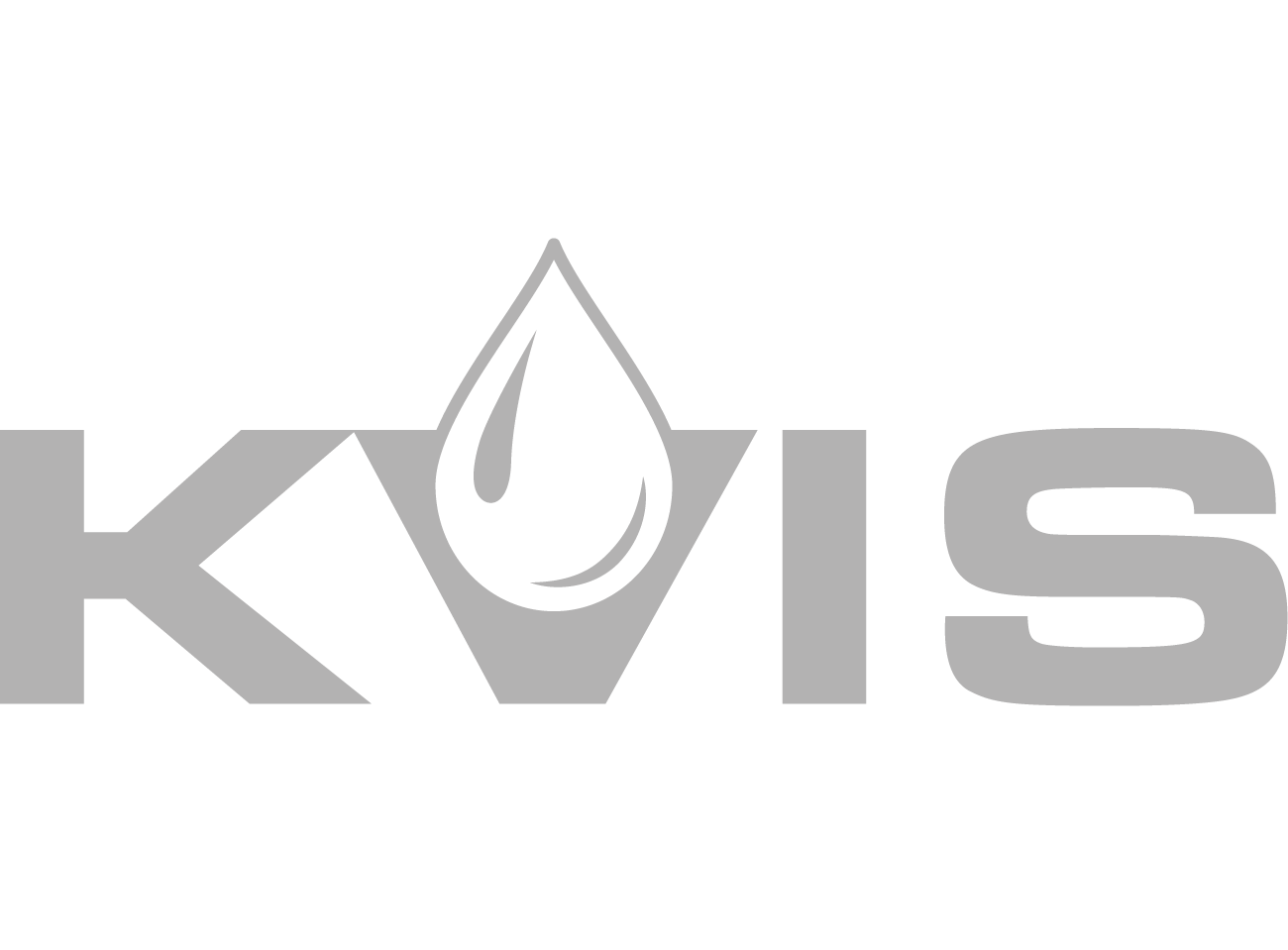 6 MLD
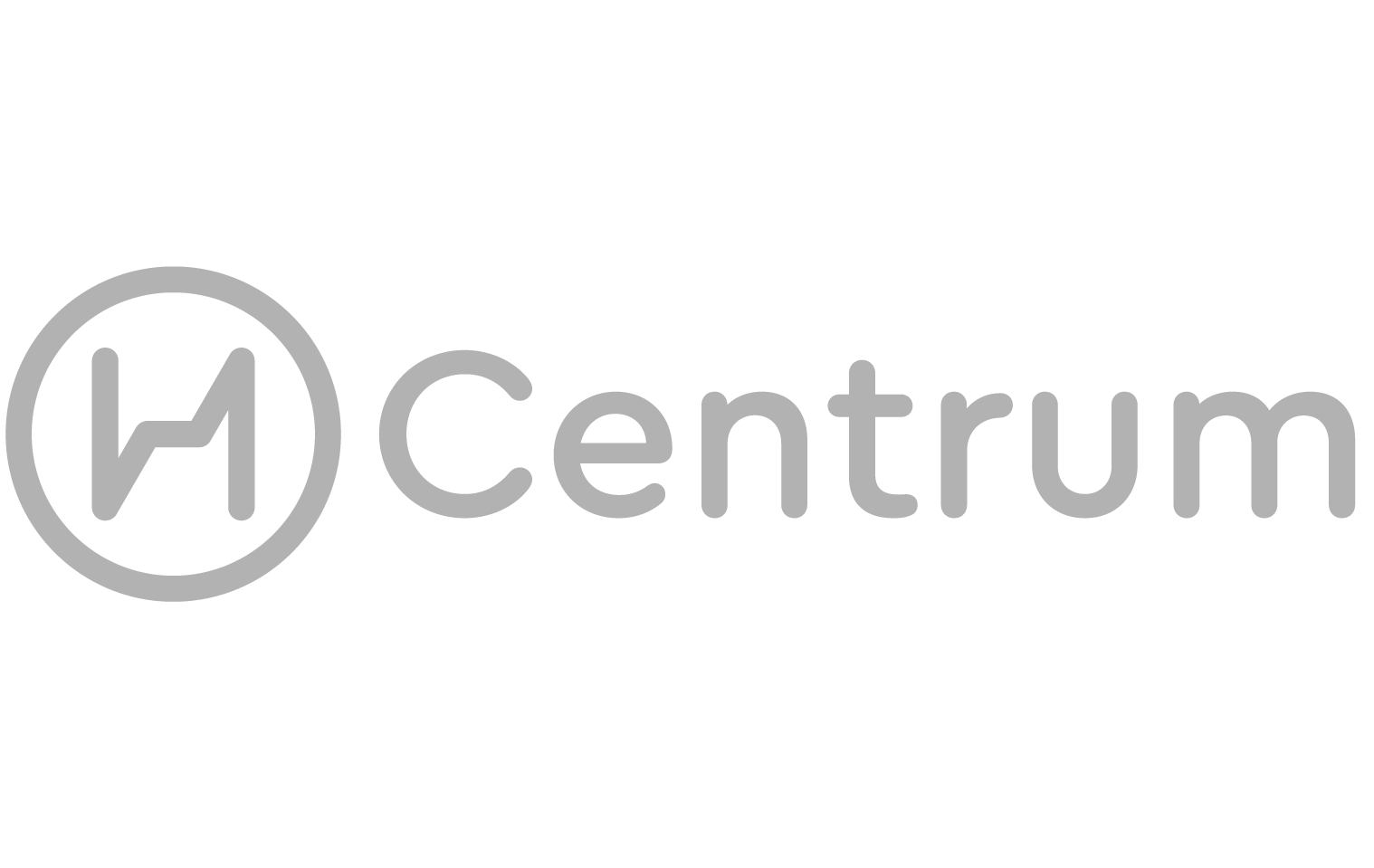 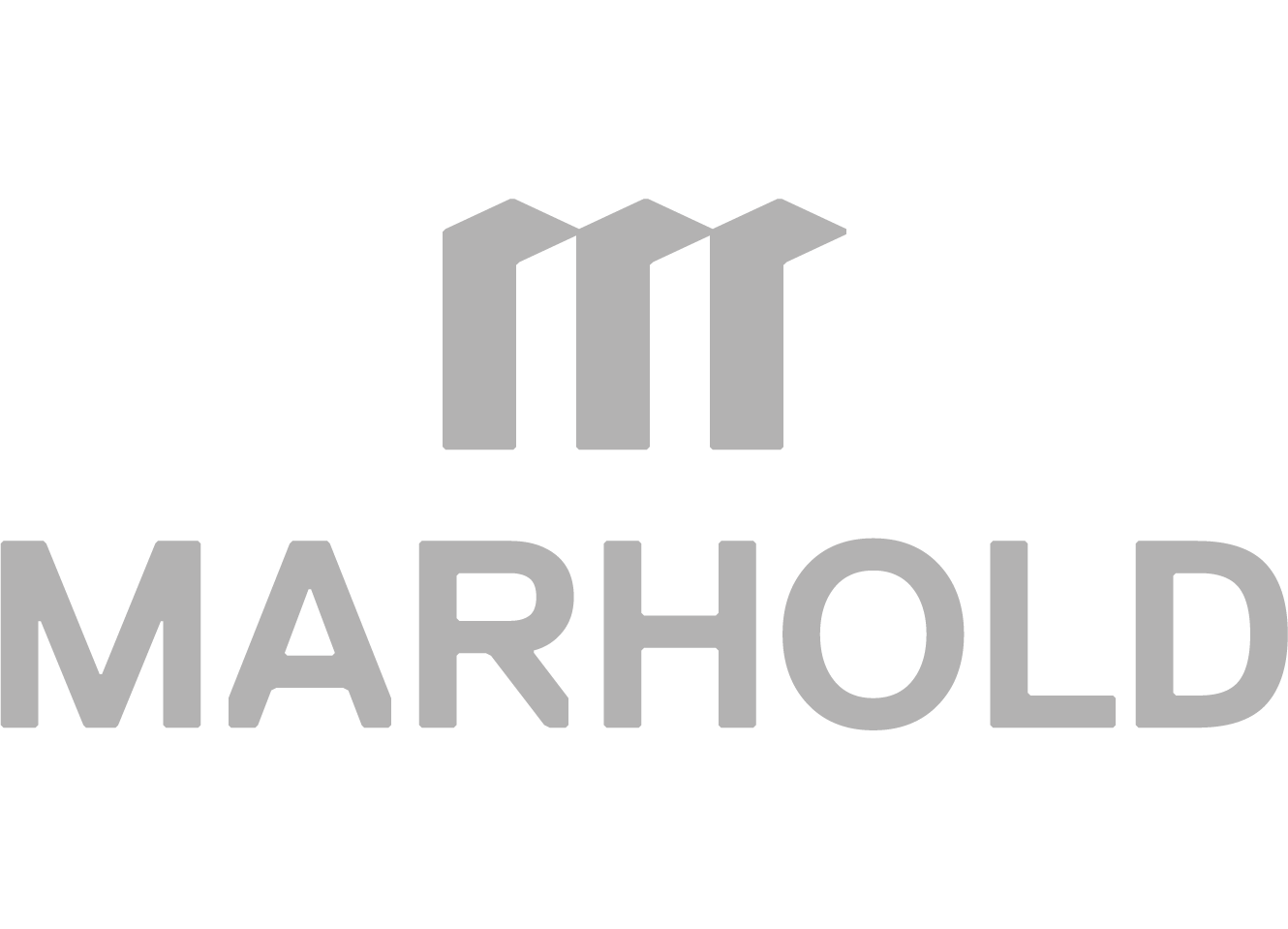 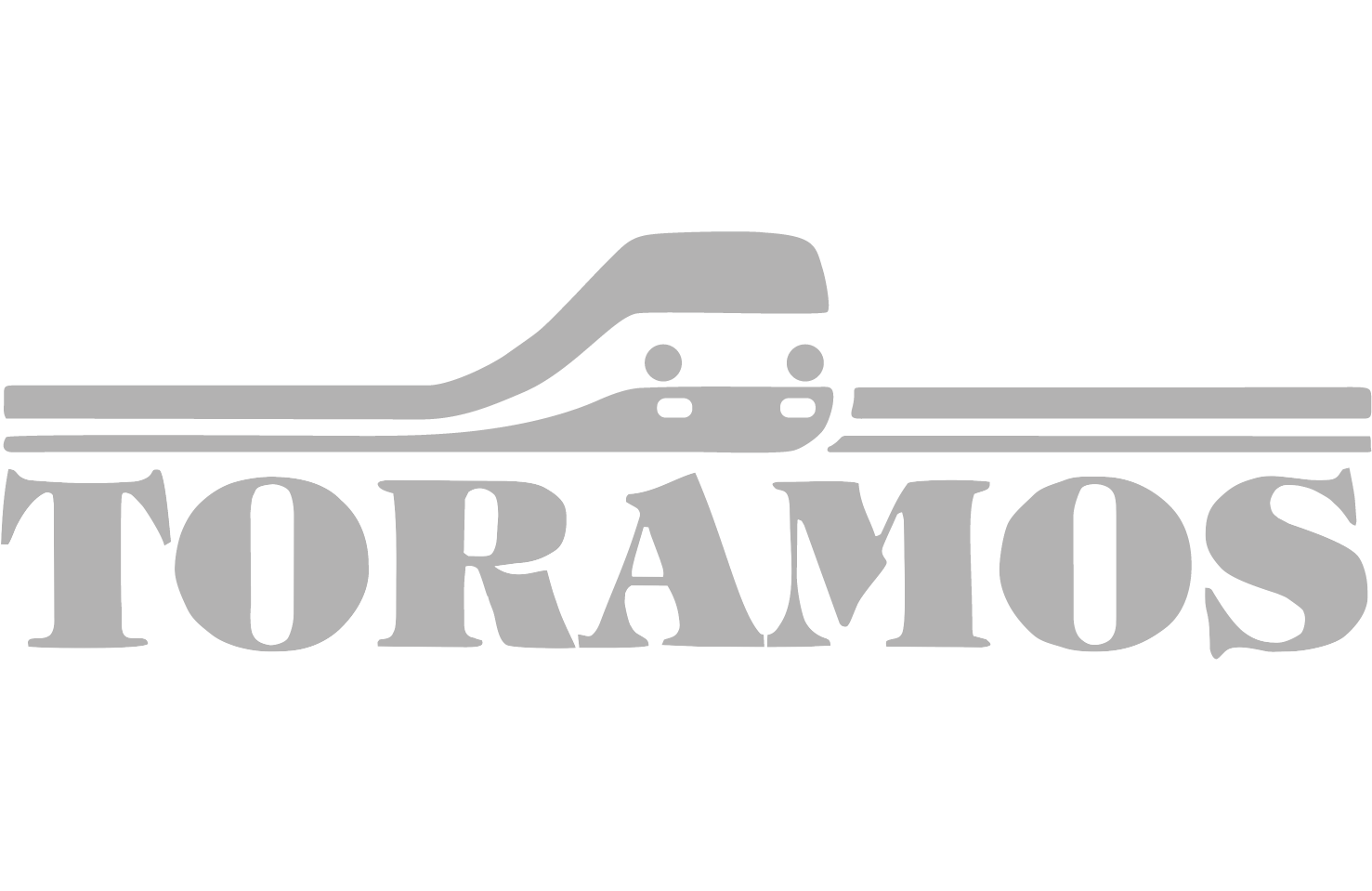 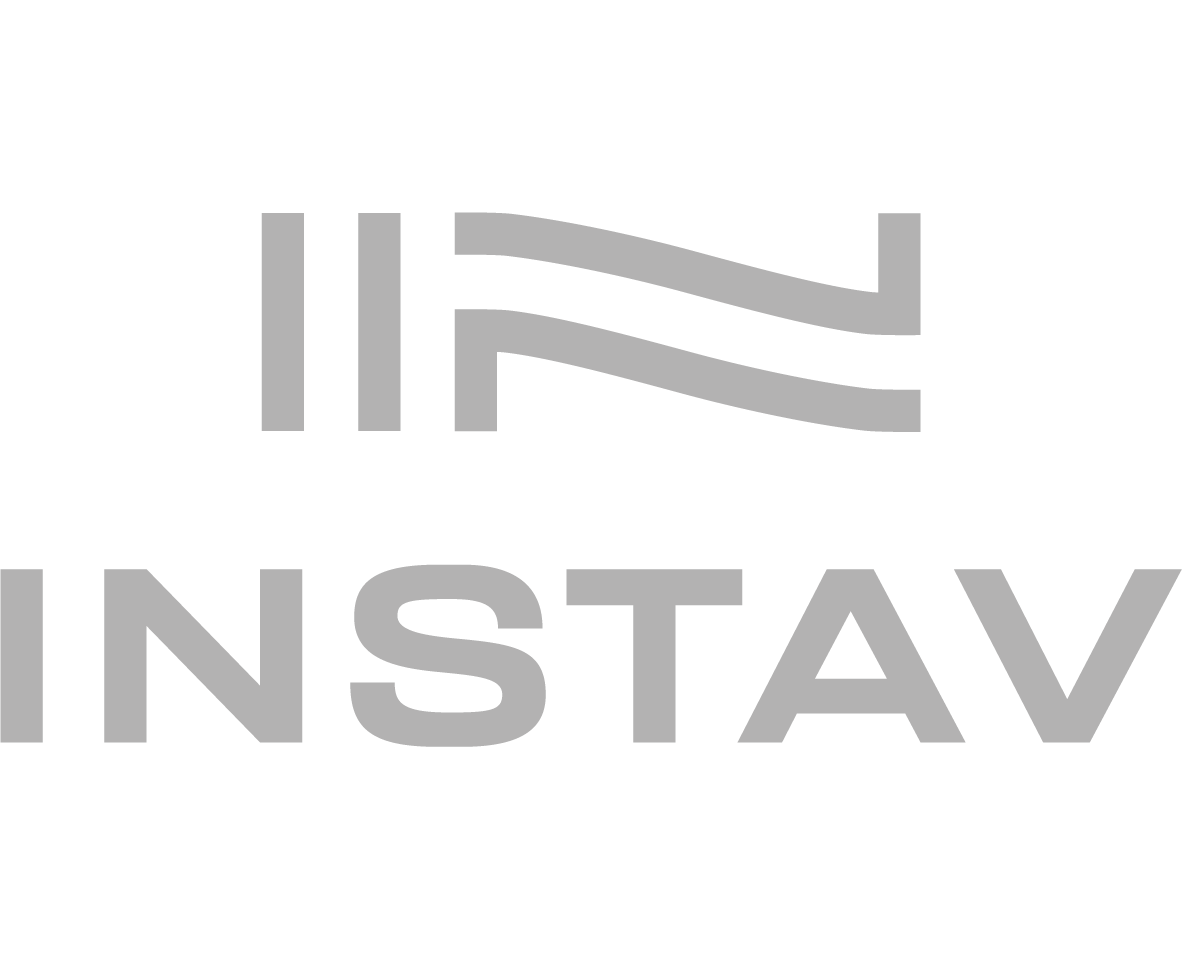 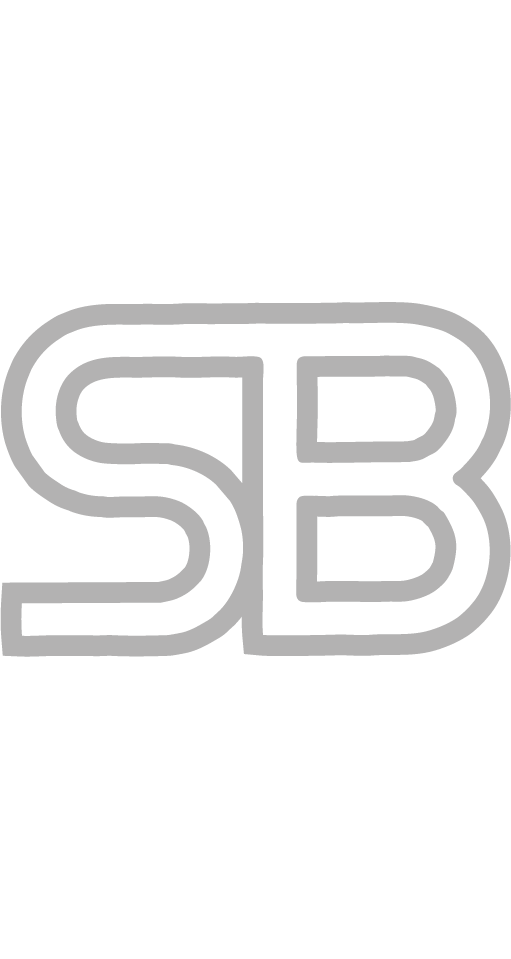 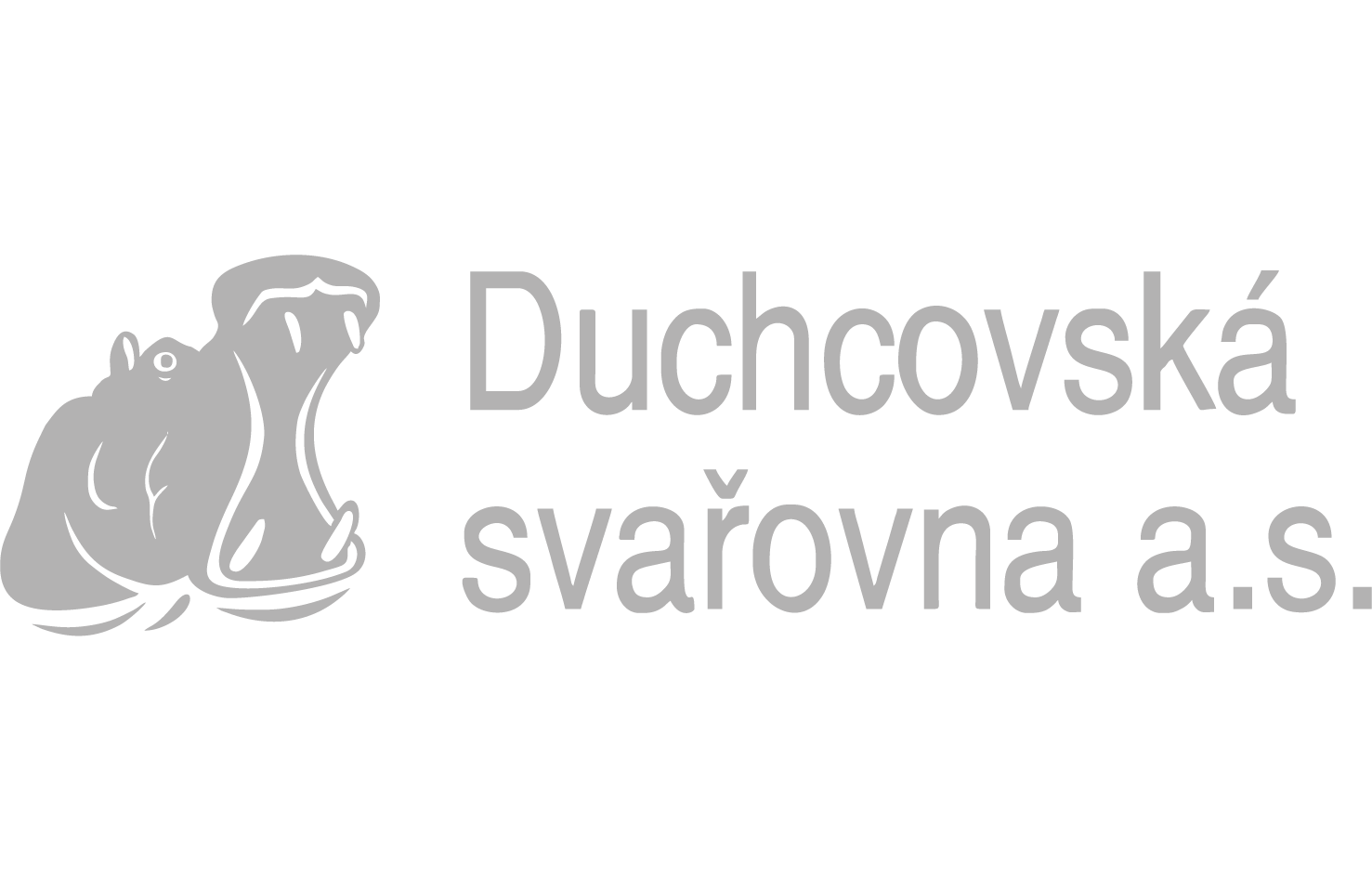 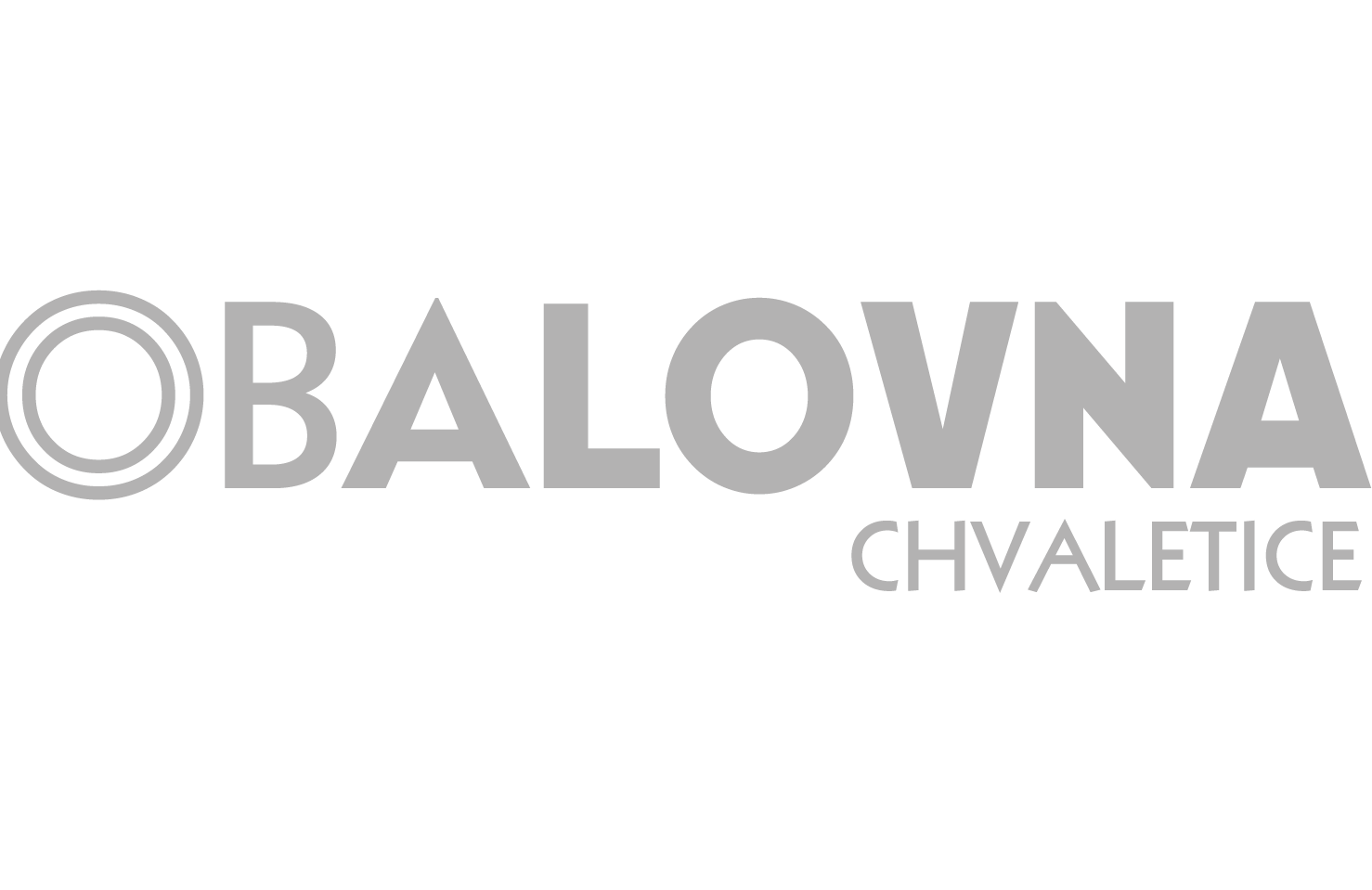 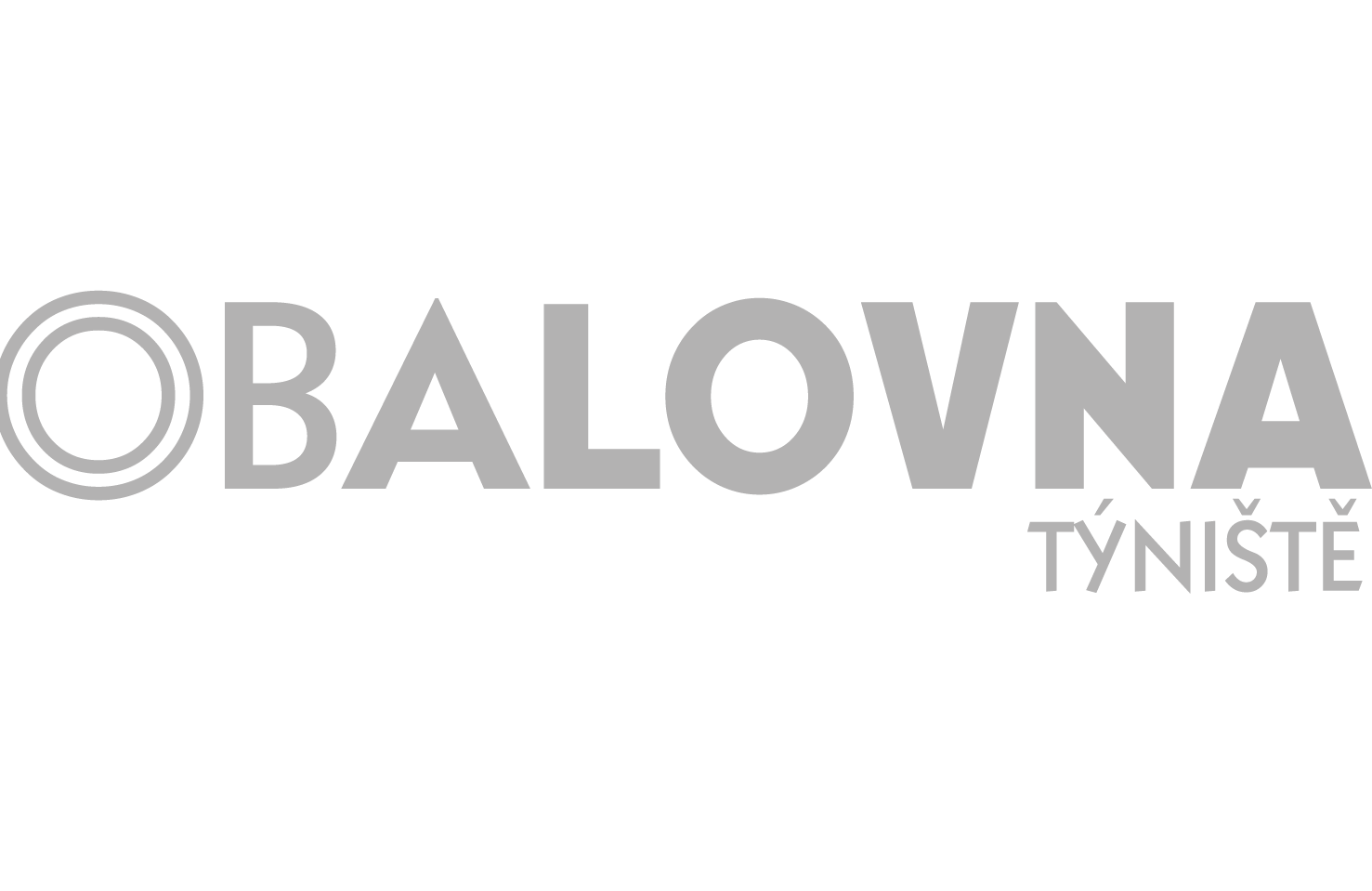 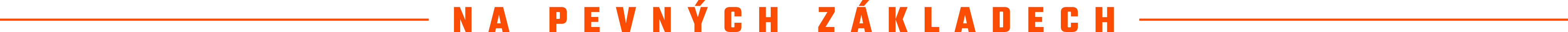 [Speaker Notes: Objem tržeb]
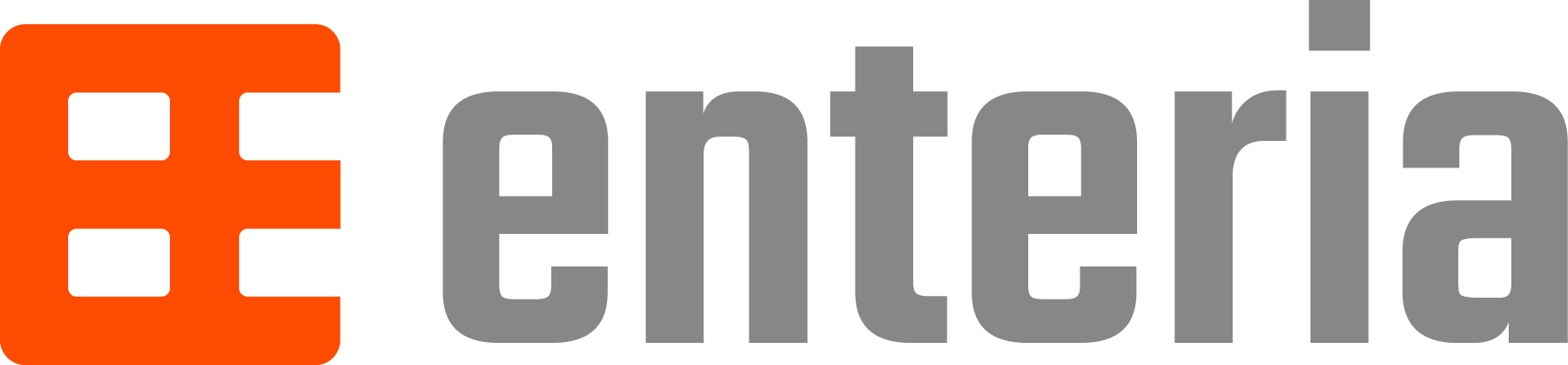 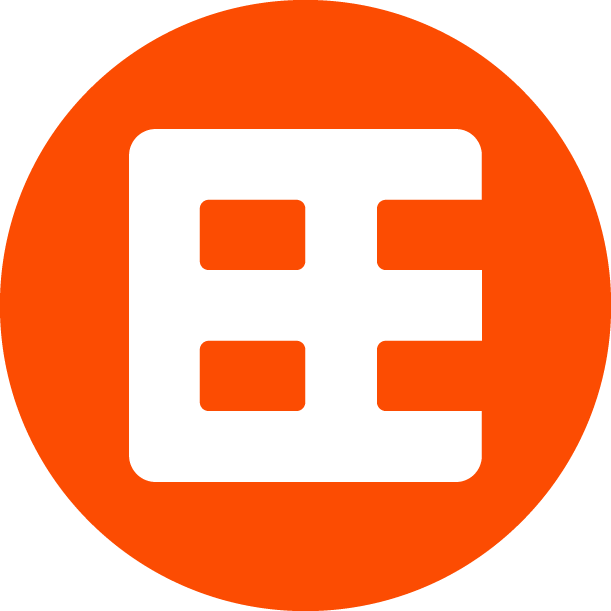 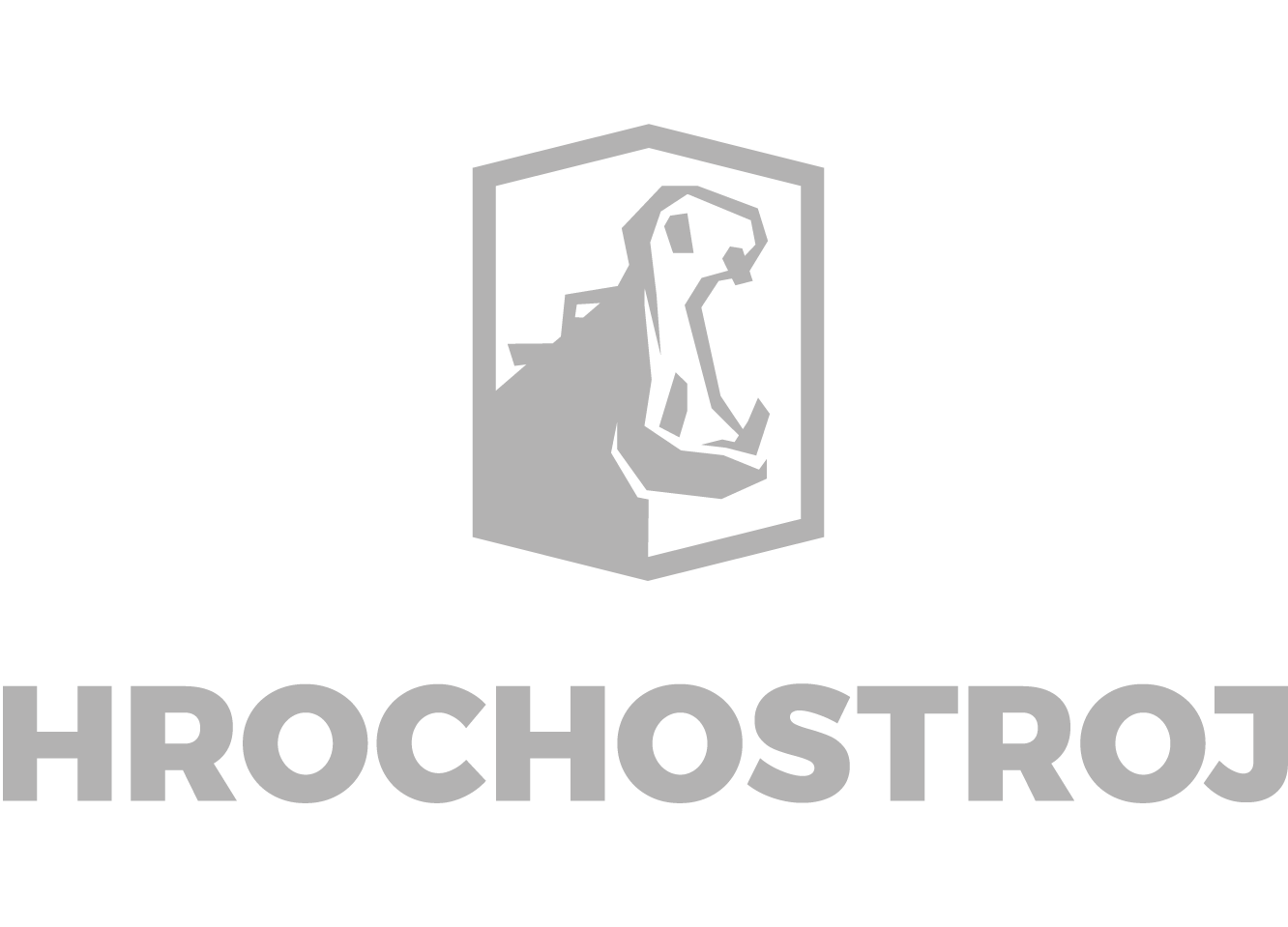 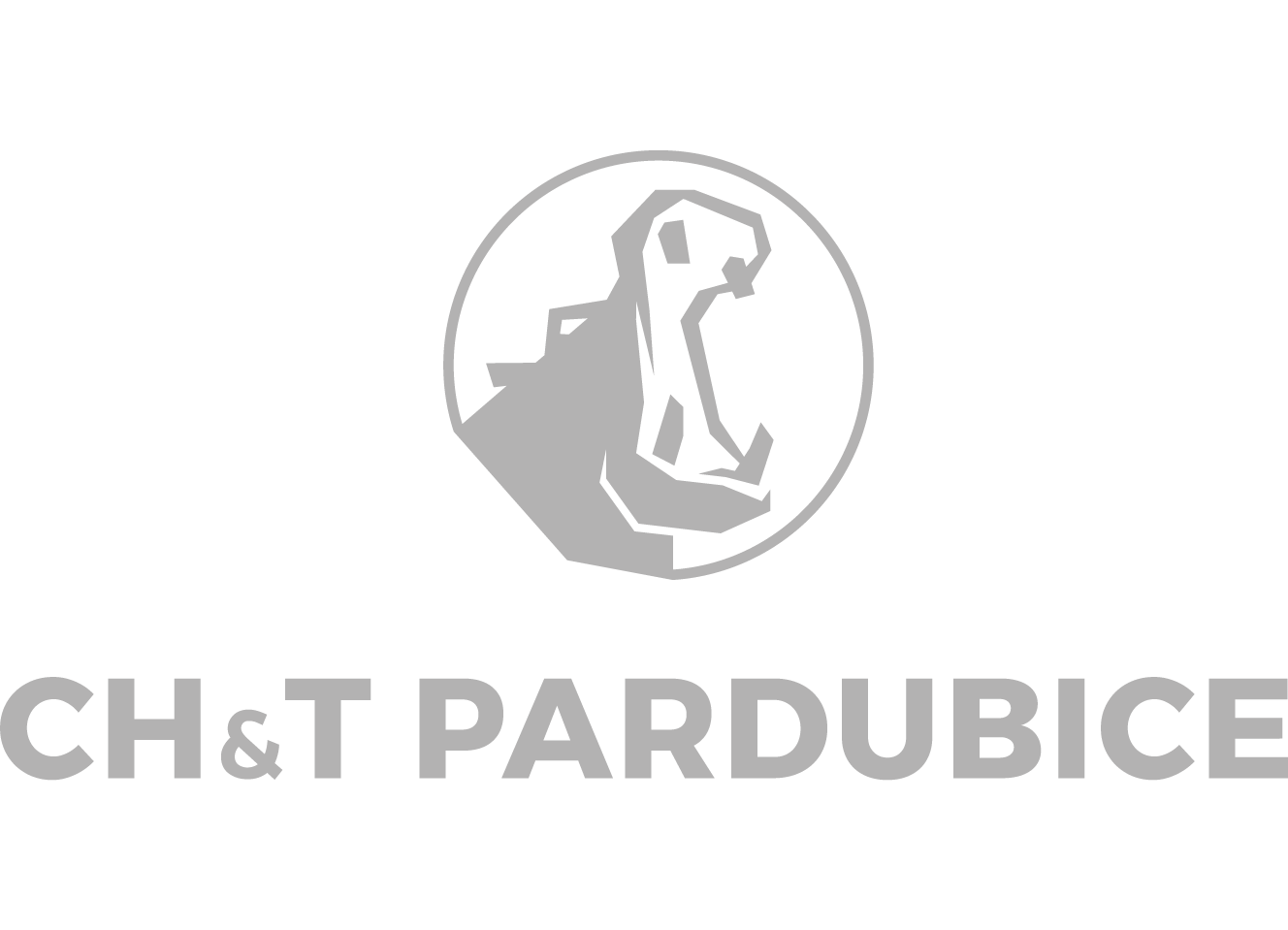 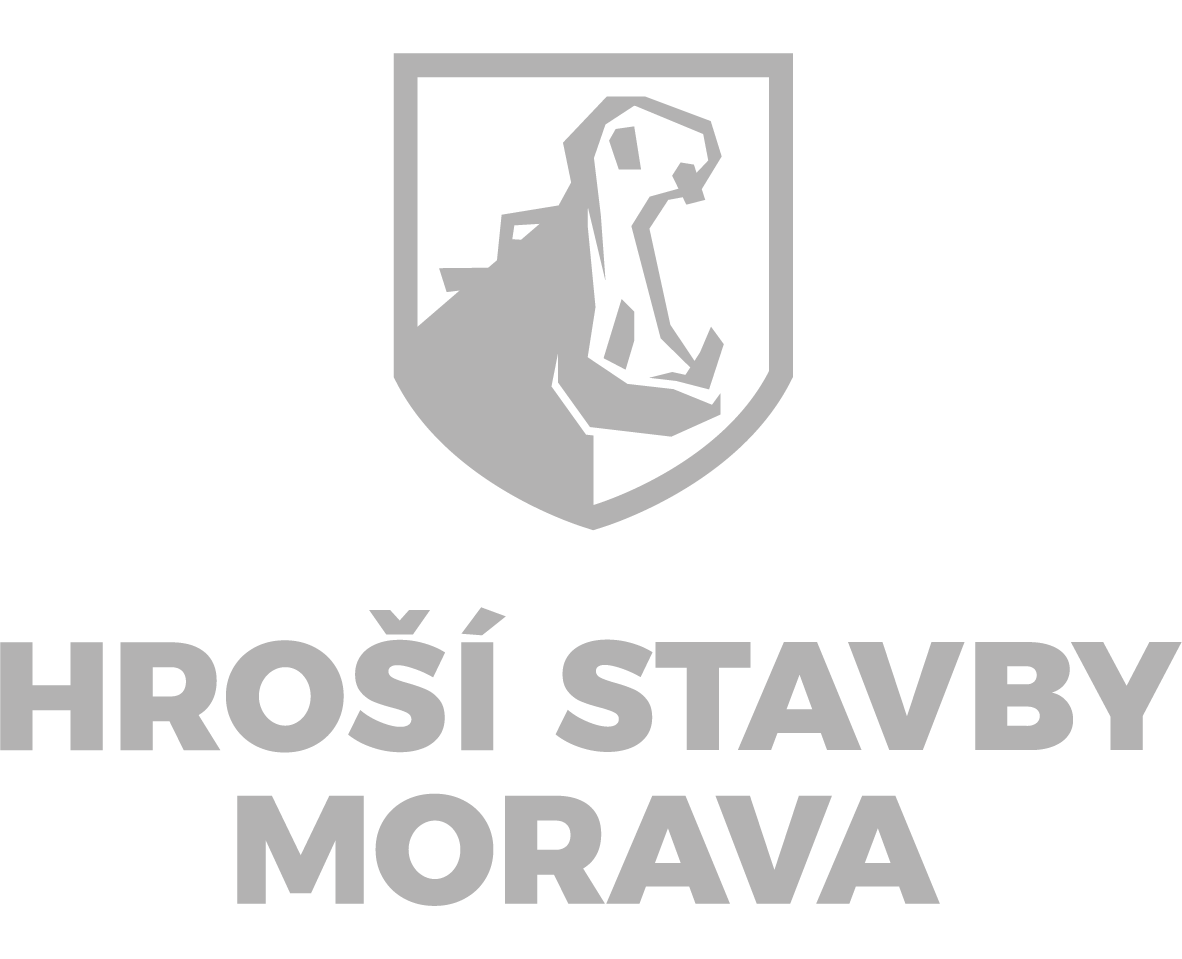 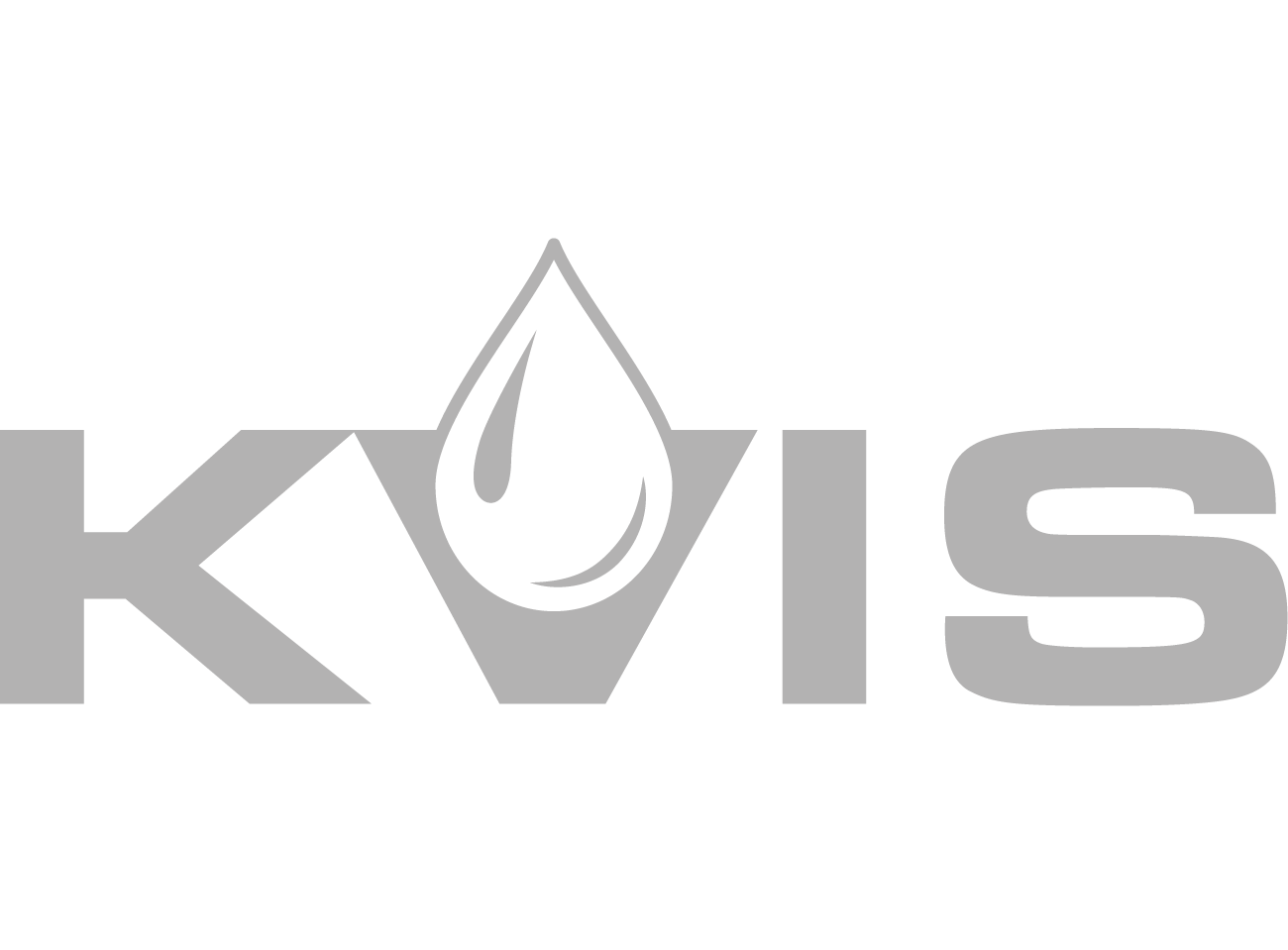 1 200 LIDÍ
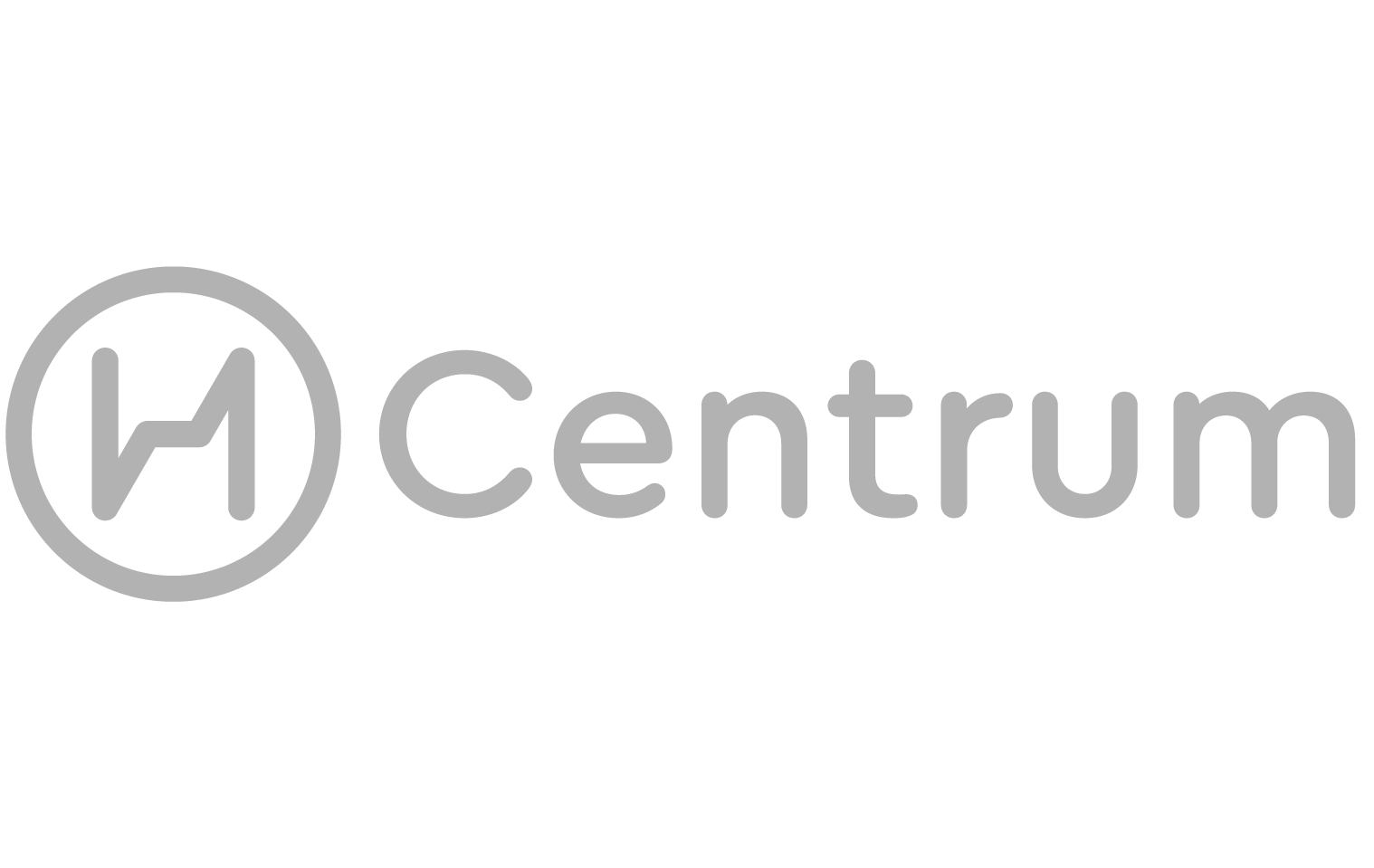 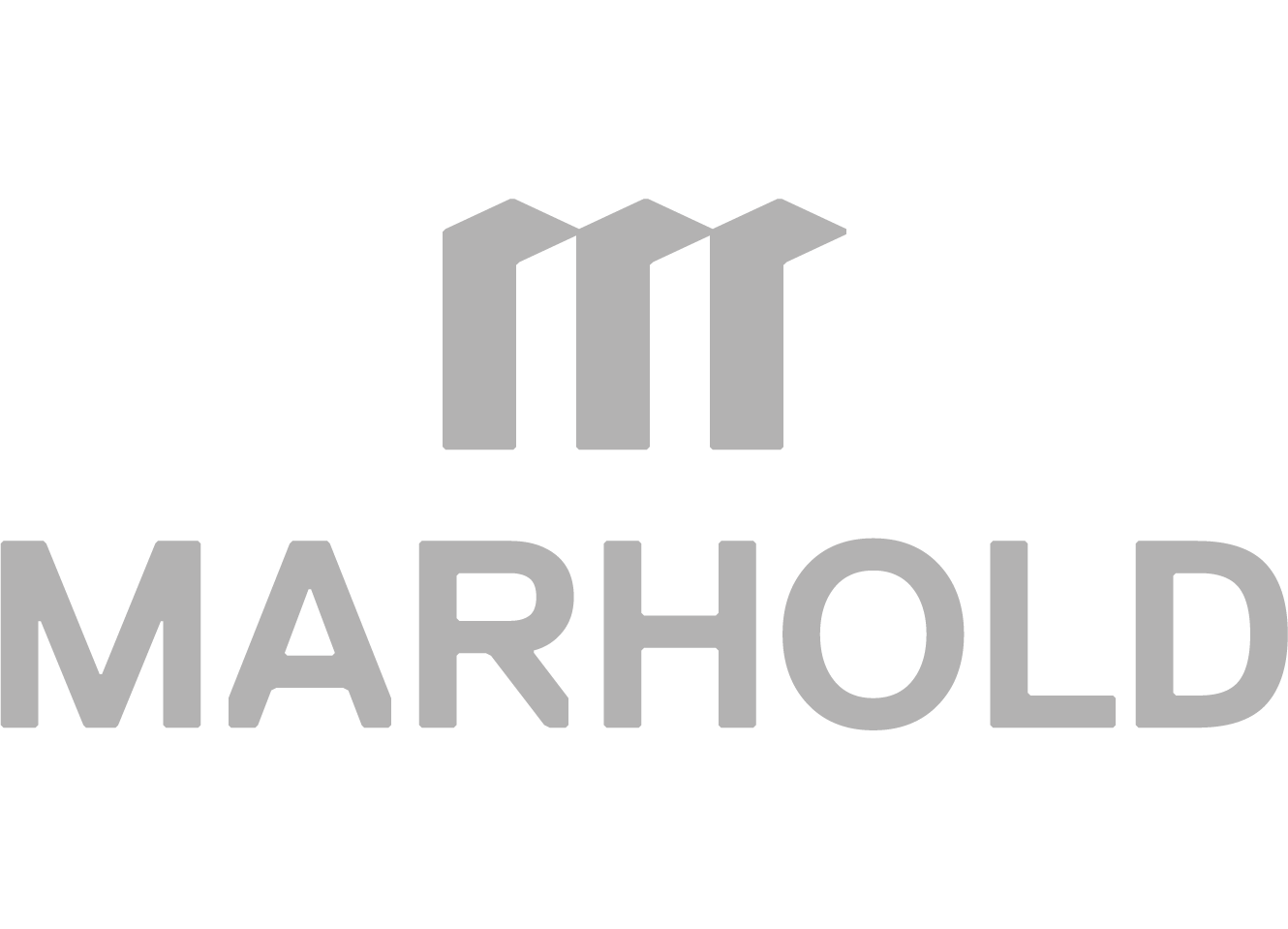 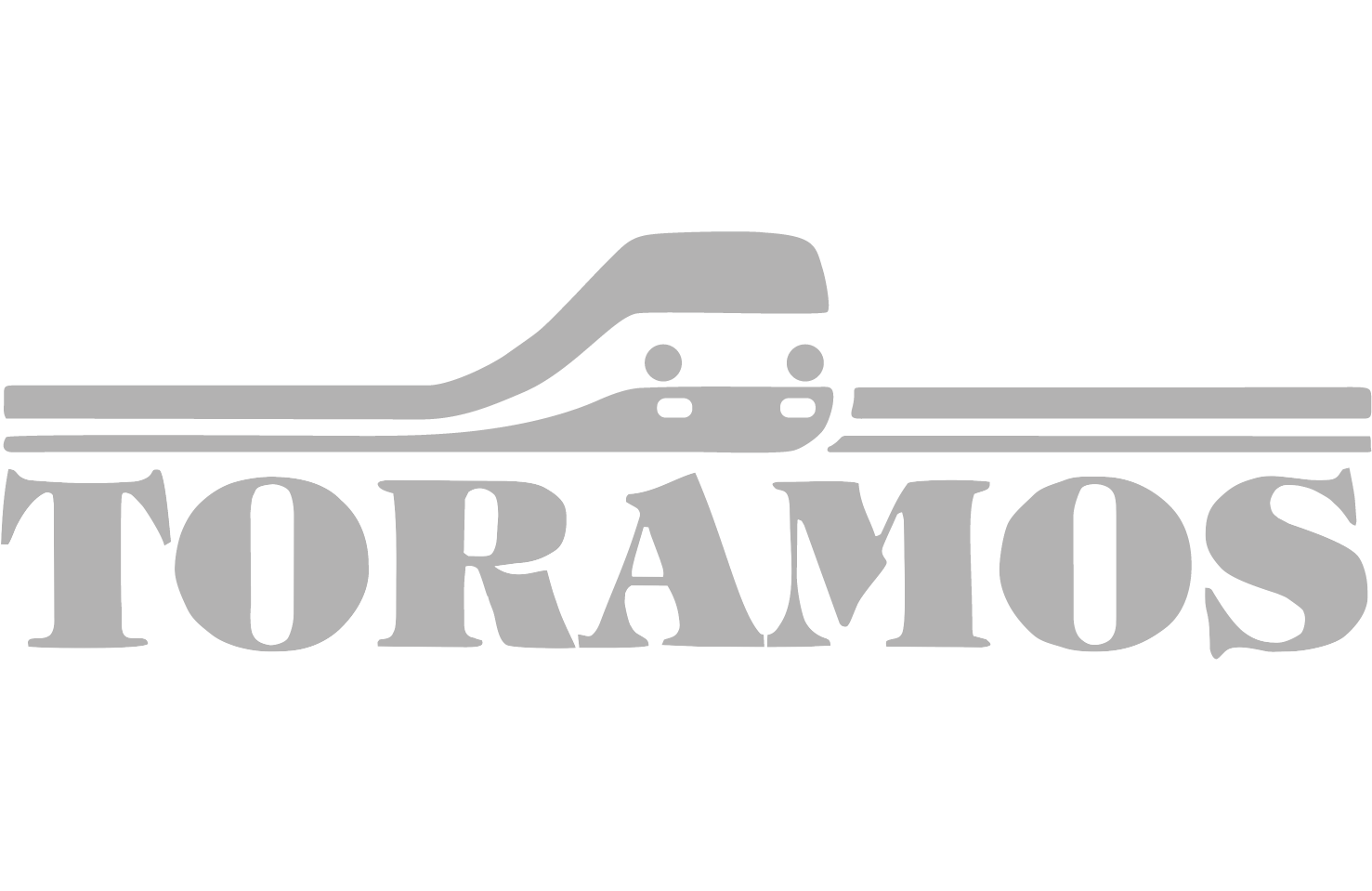 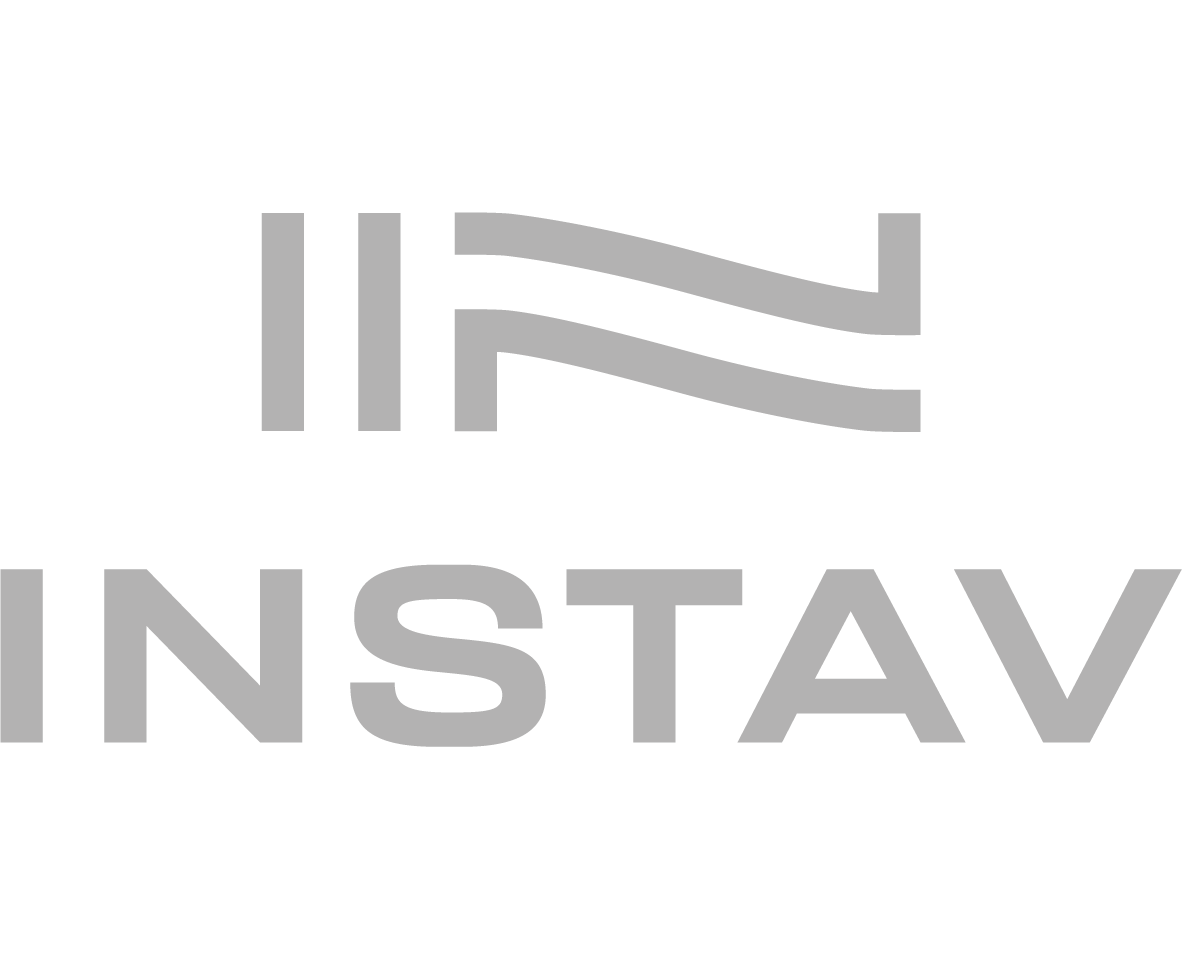 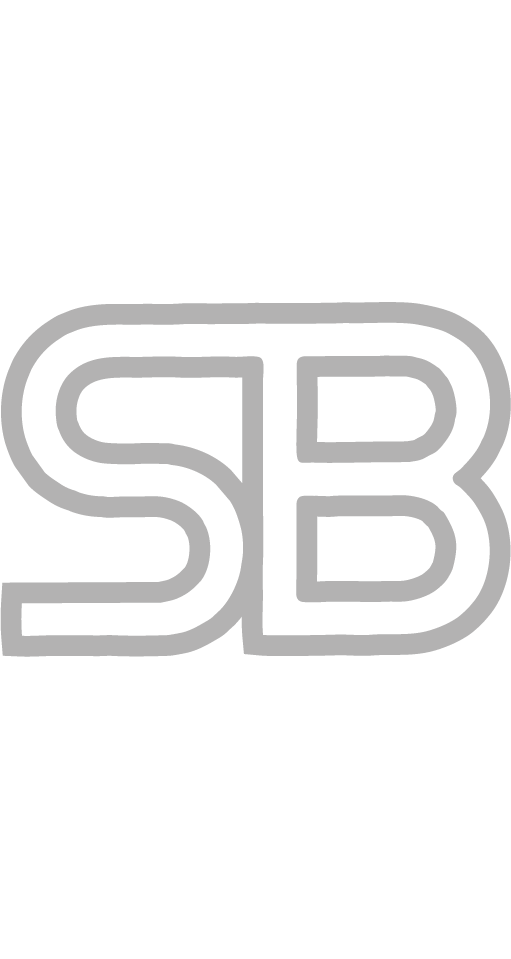 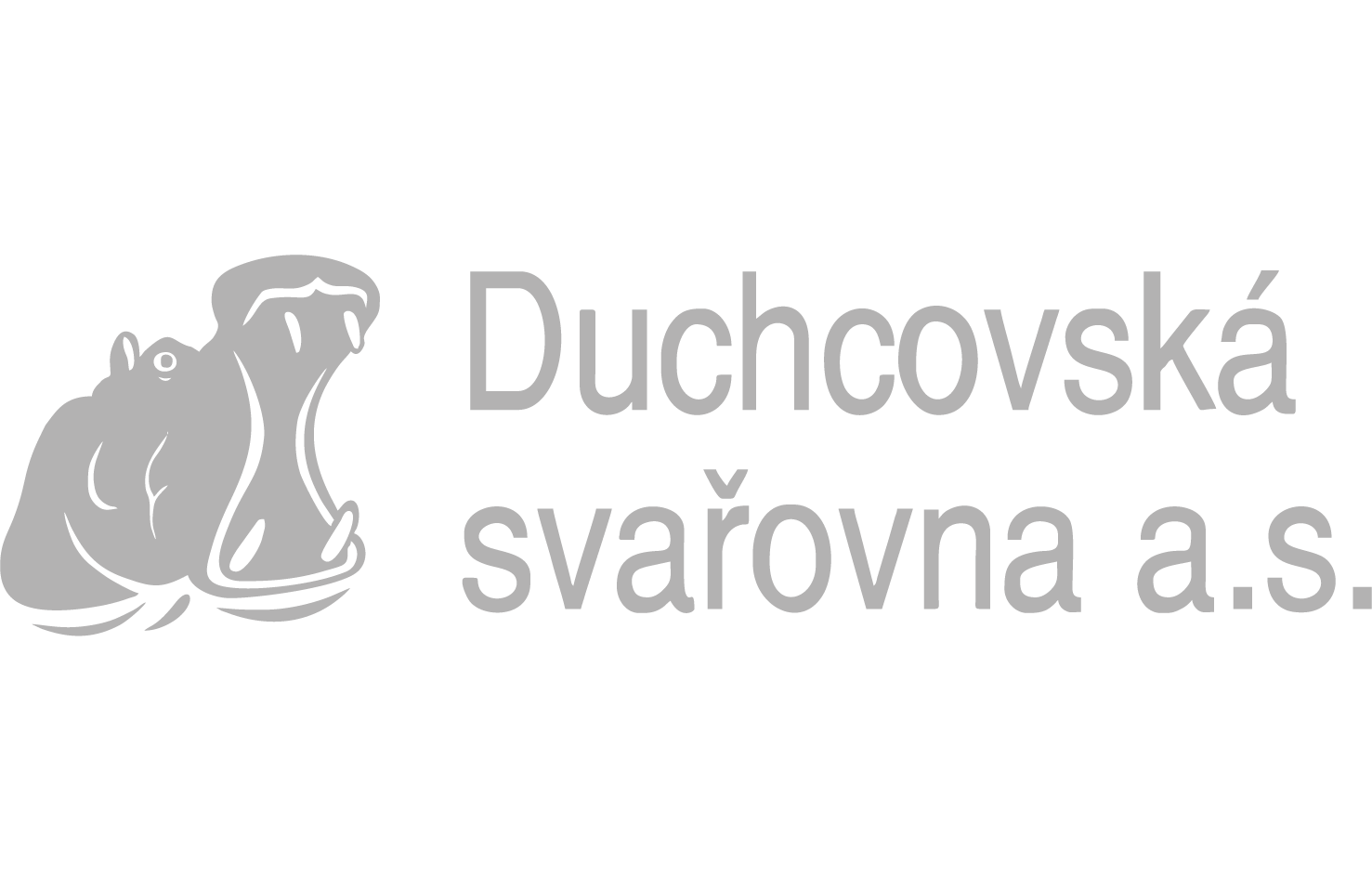 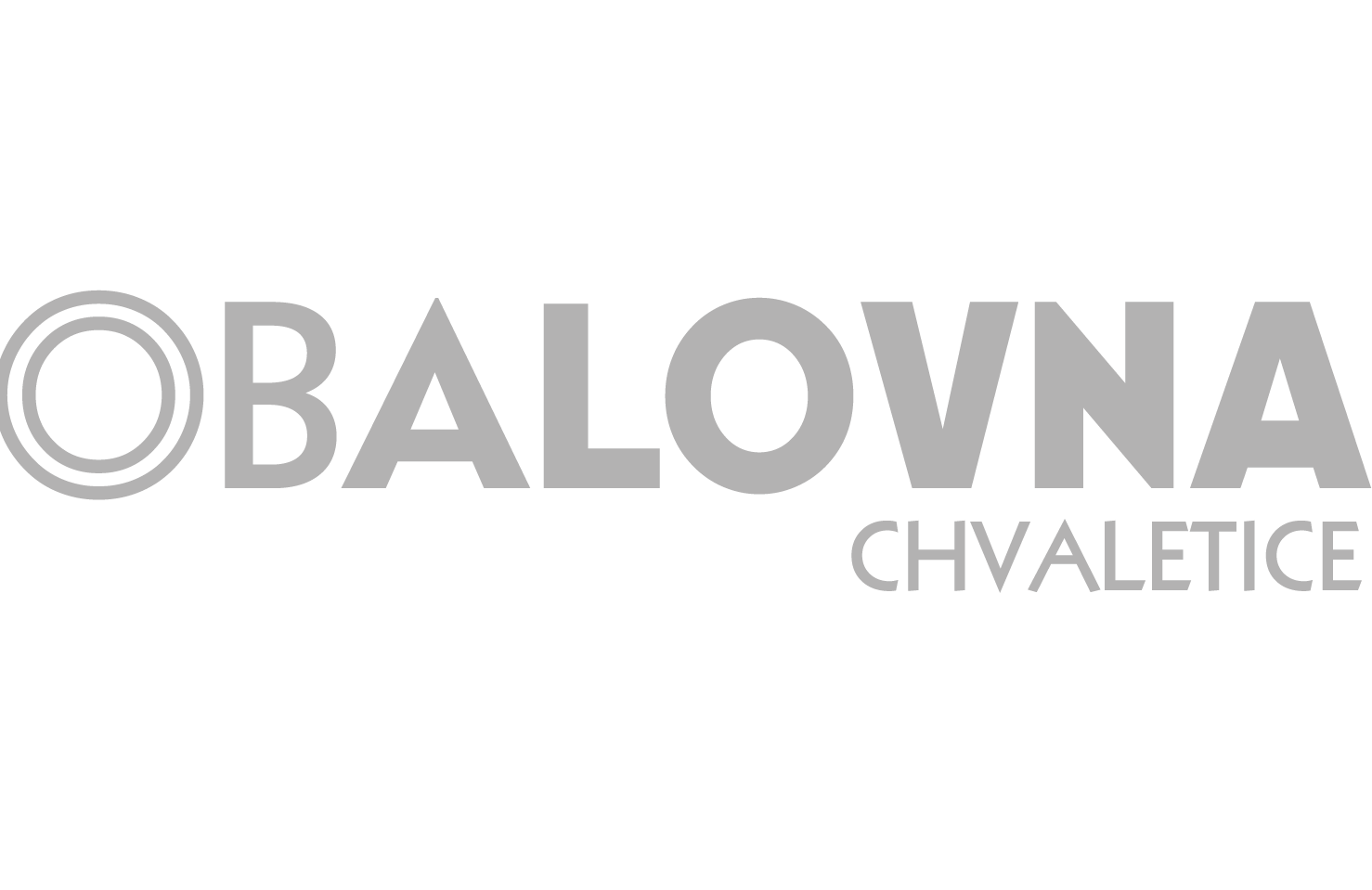 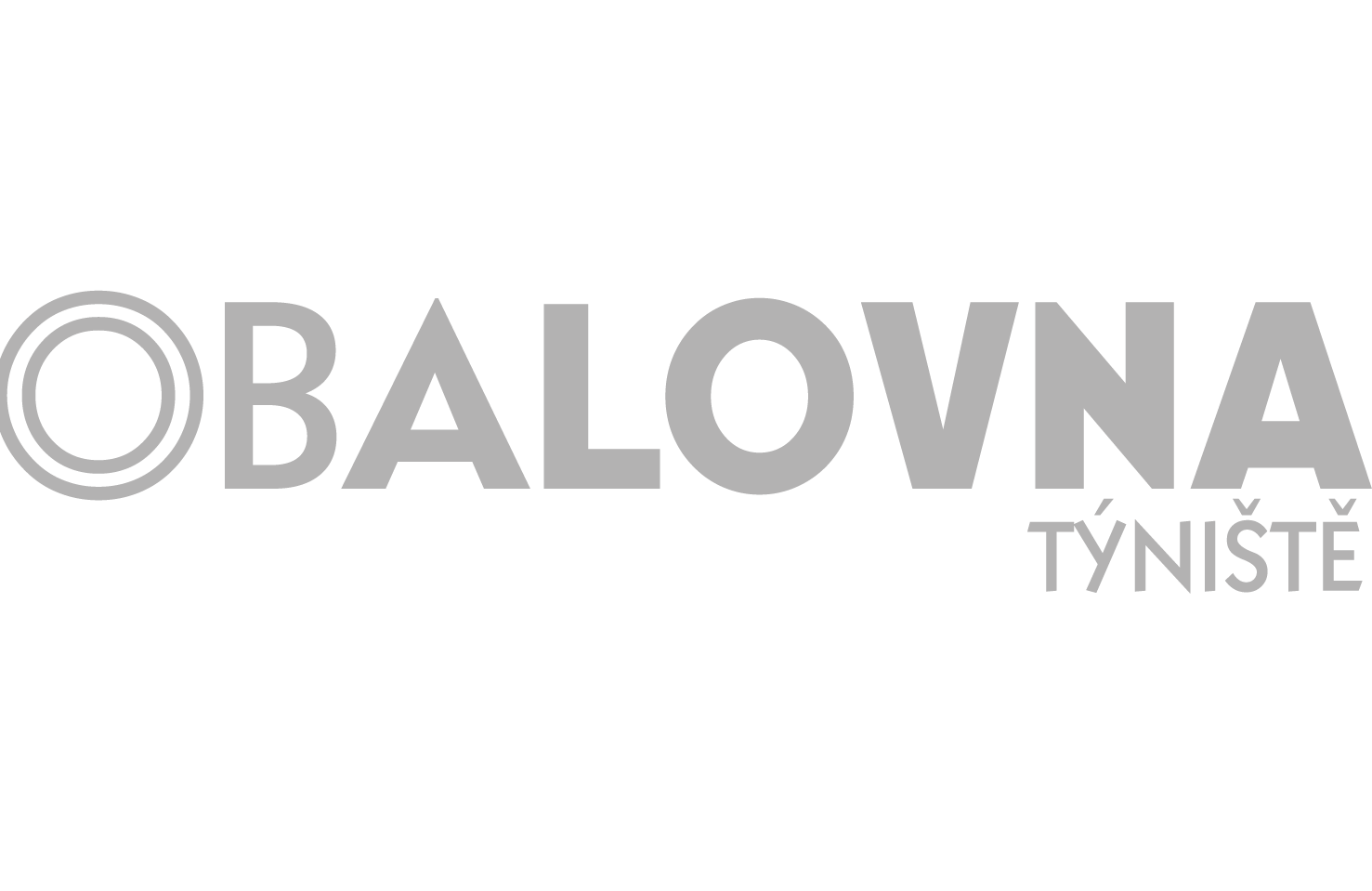 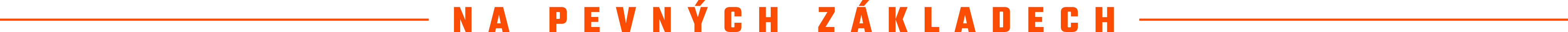 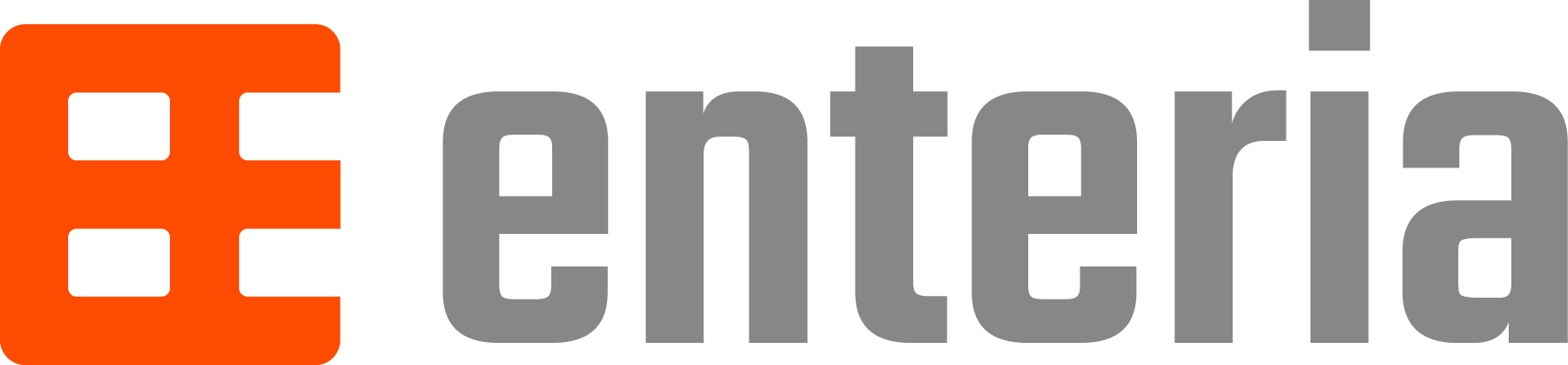 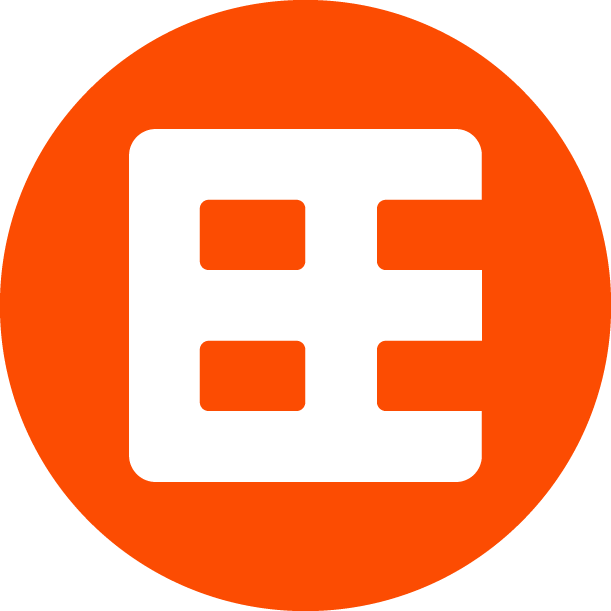 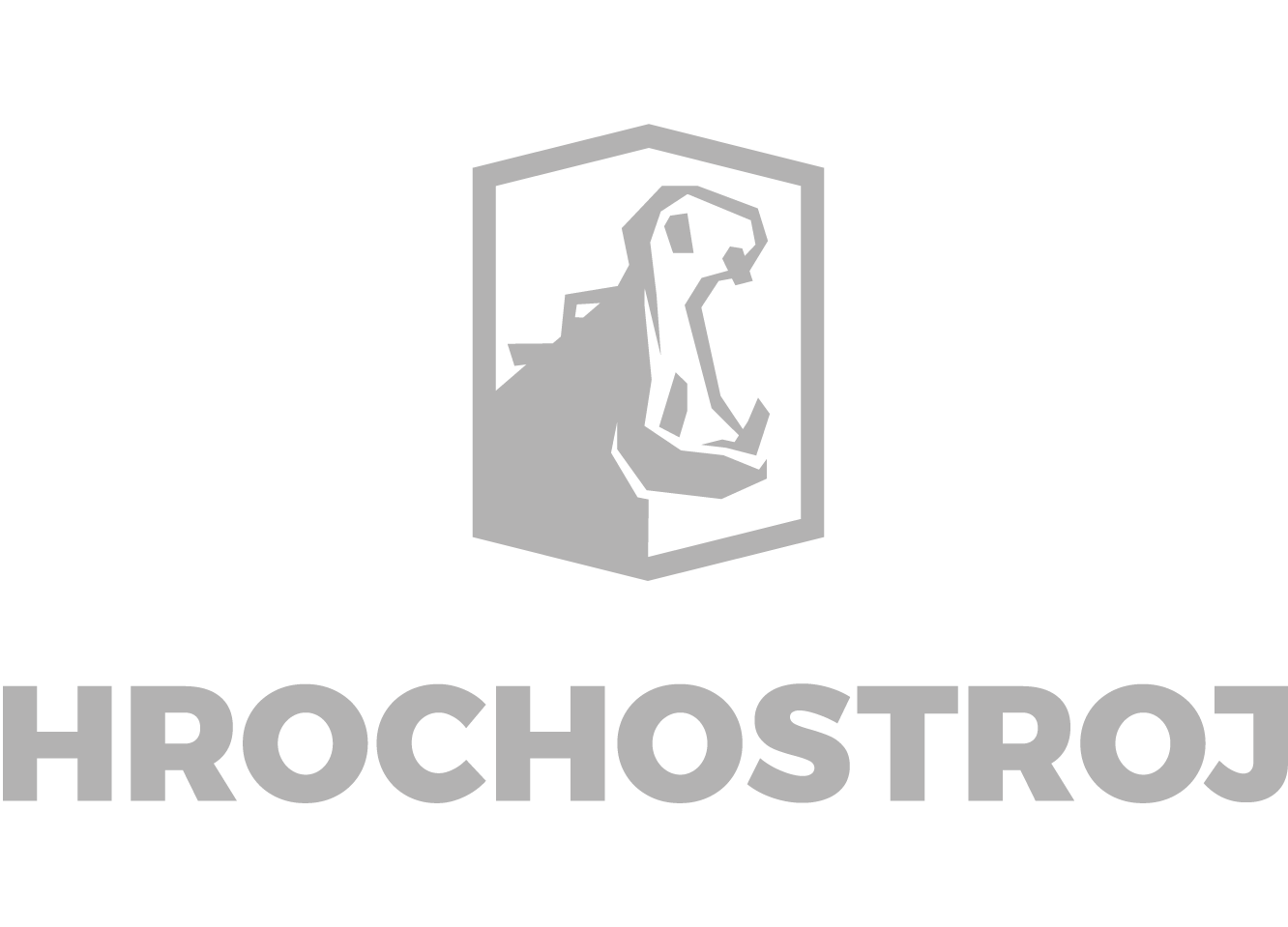 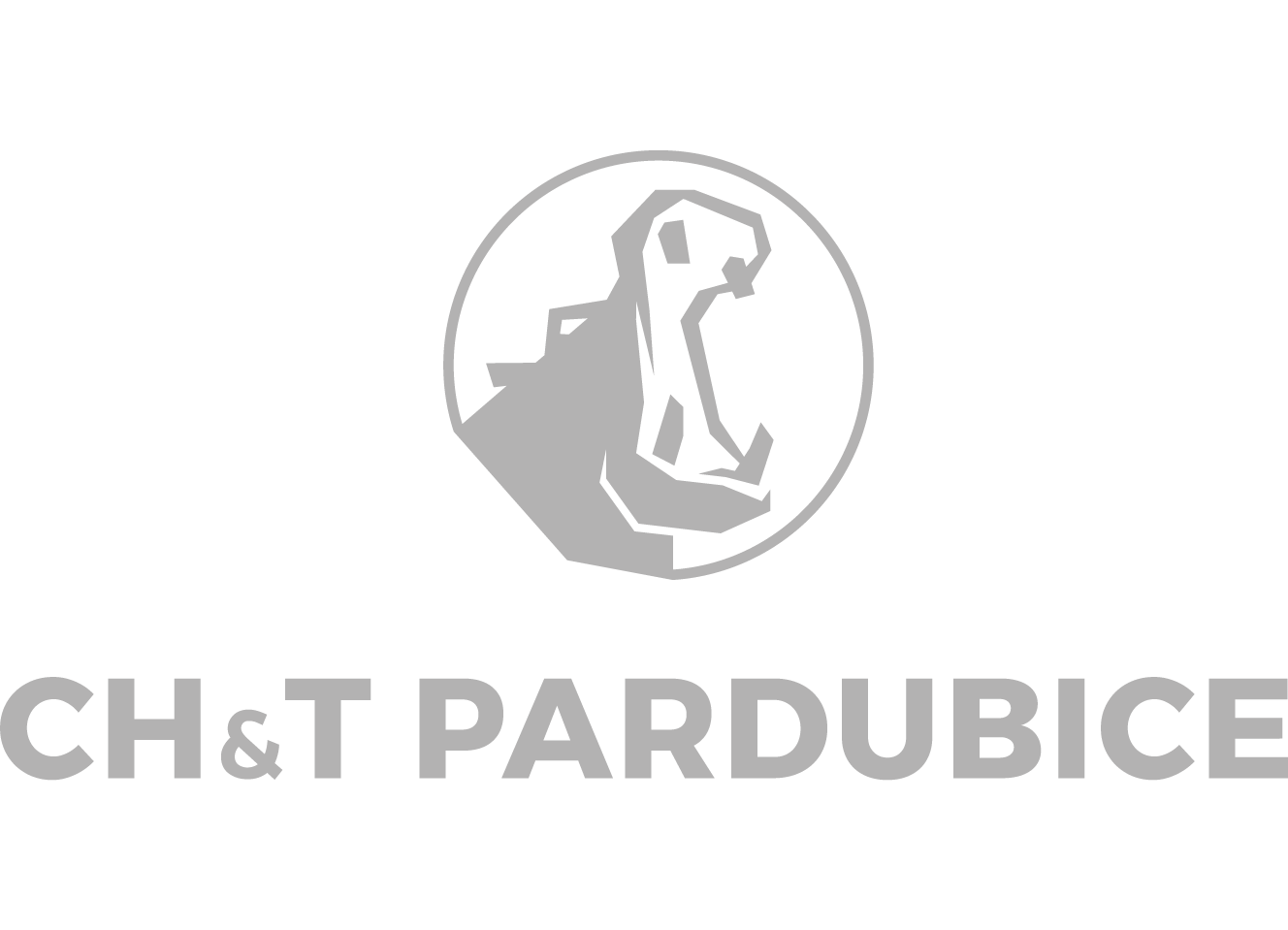 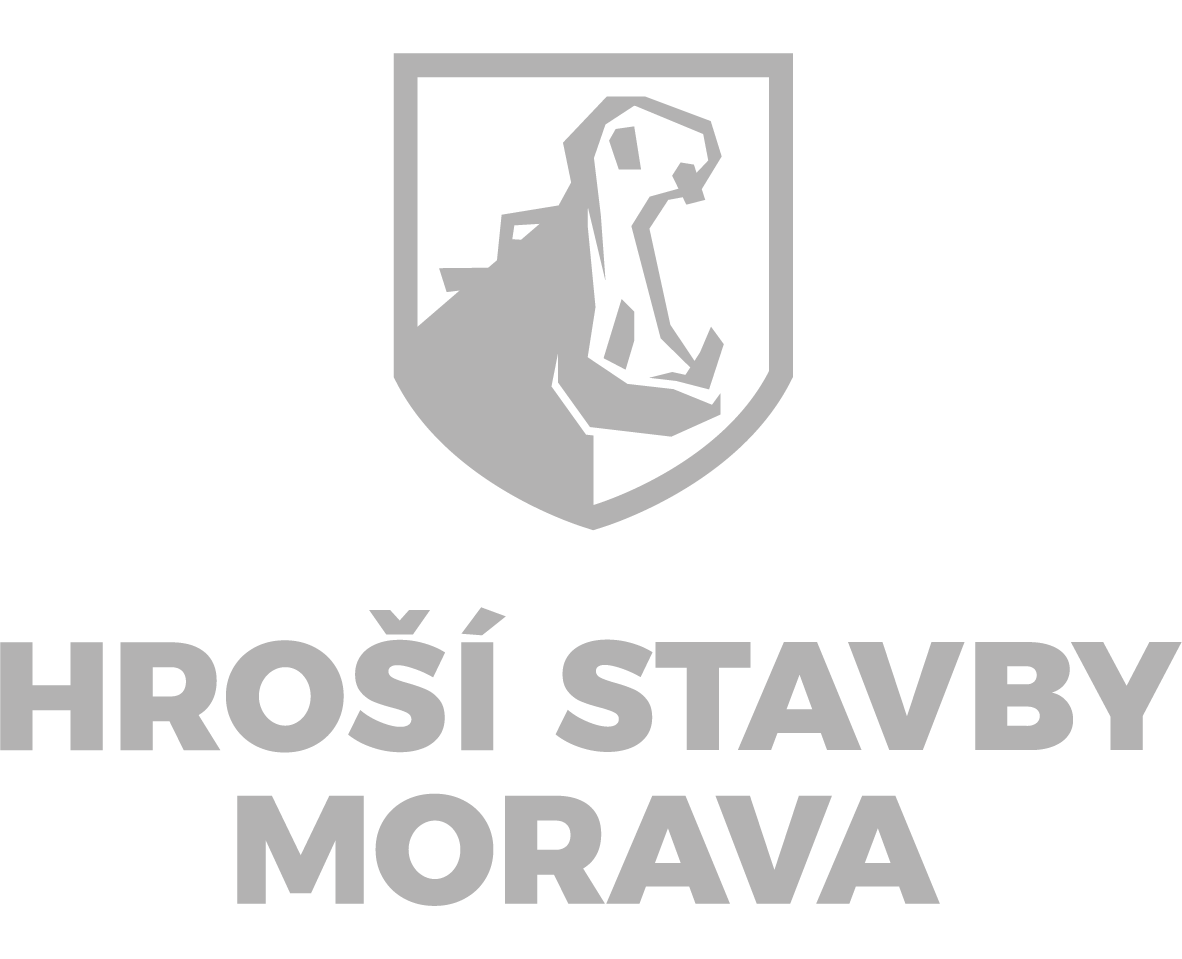 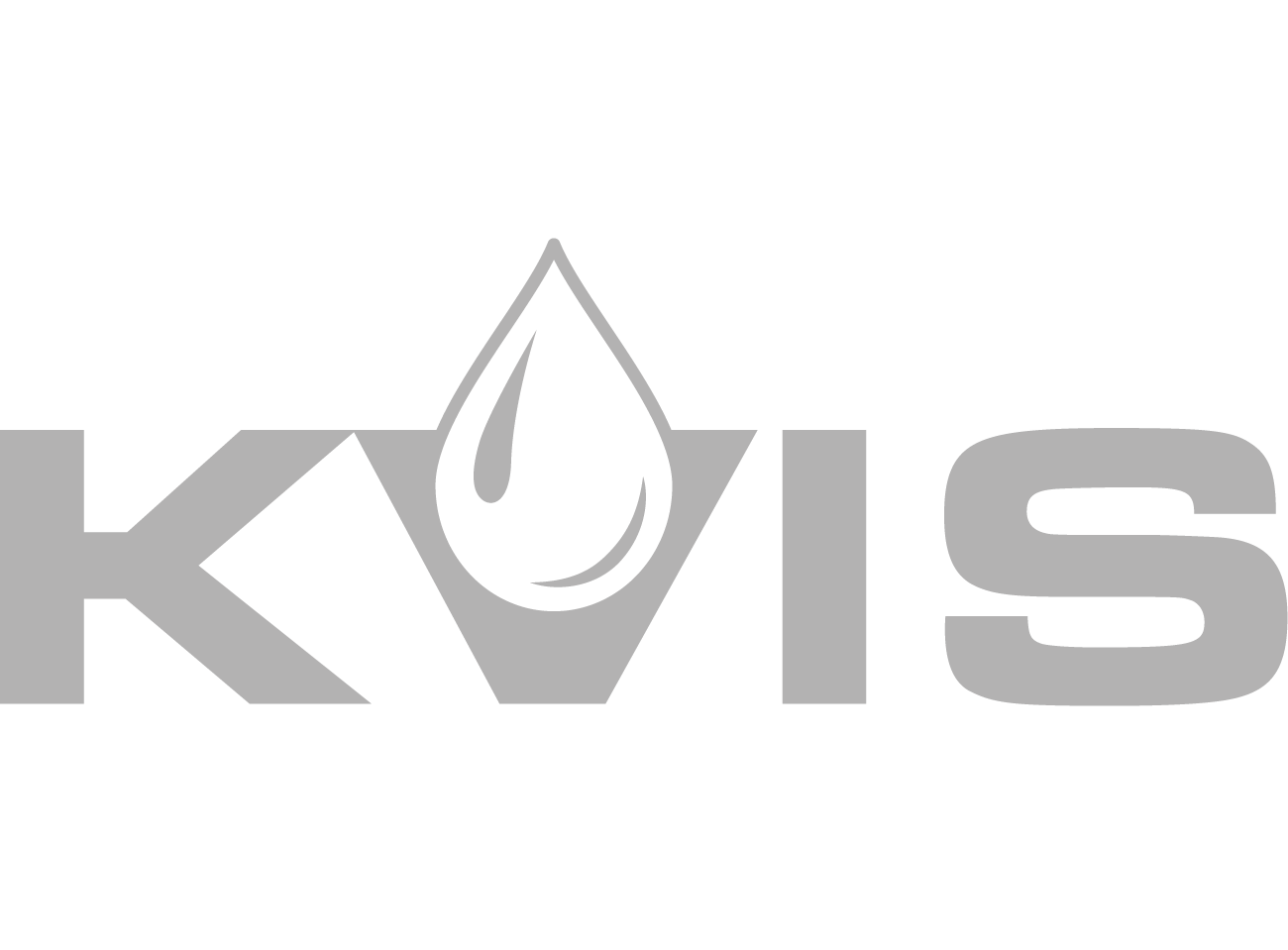 VRT x KONVENČNÍ TRATĚ
INVESTICE
PROVOZUSCHOPNOST
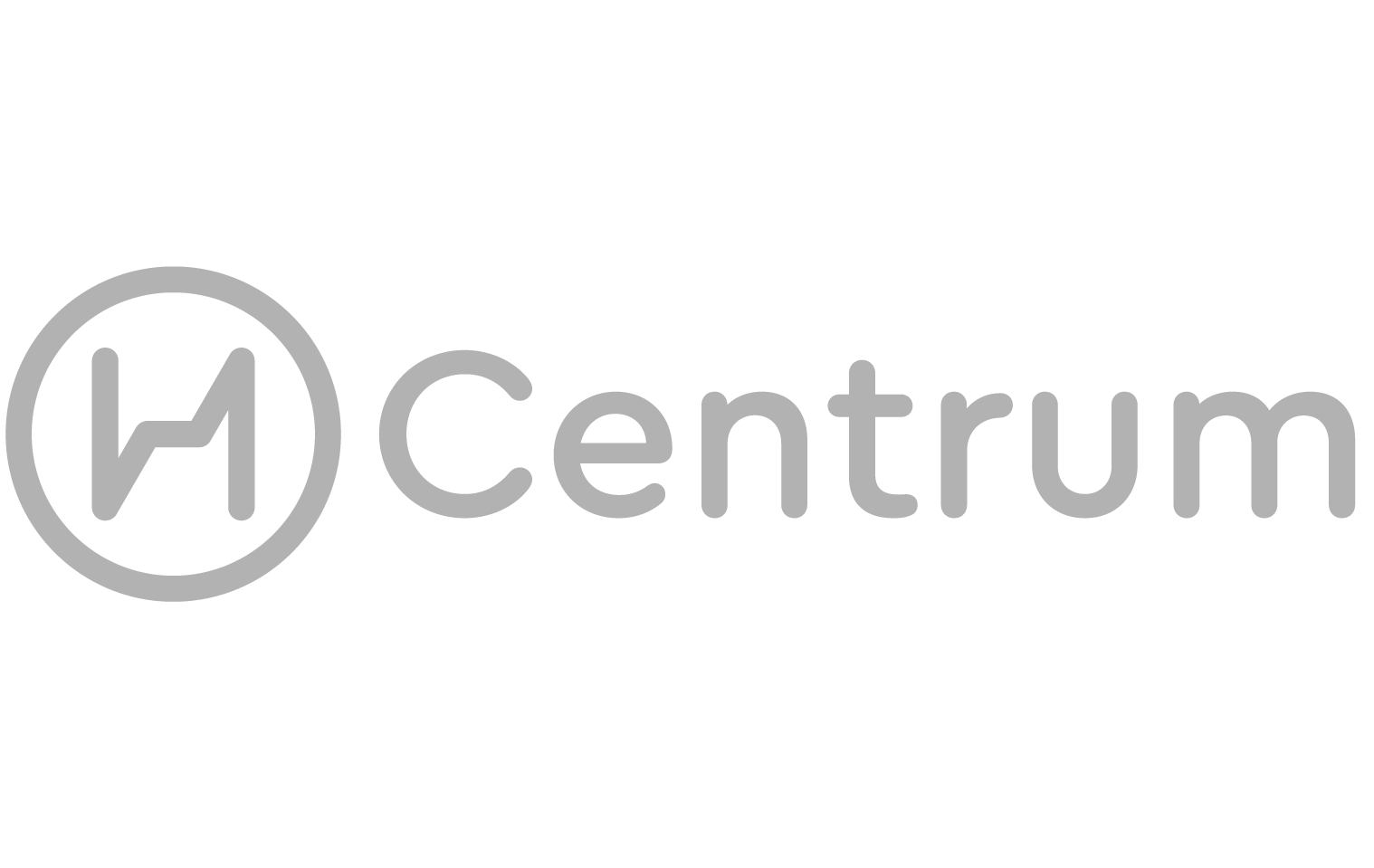 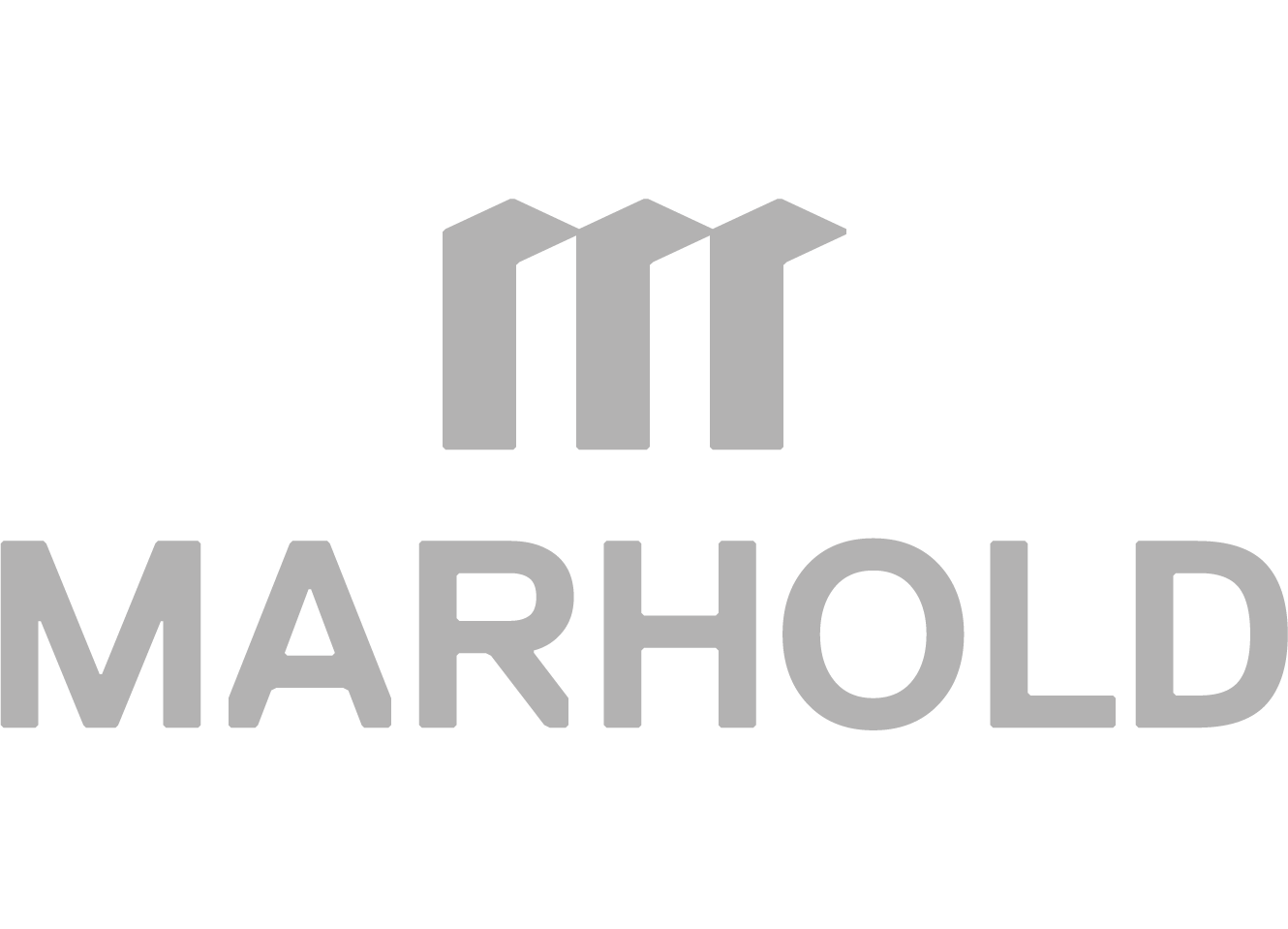 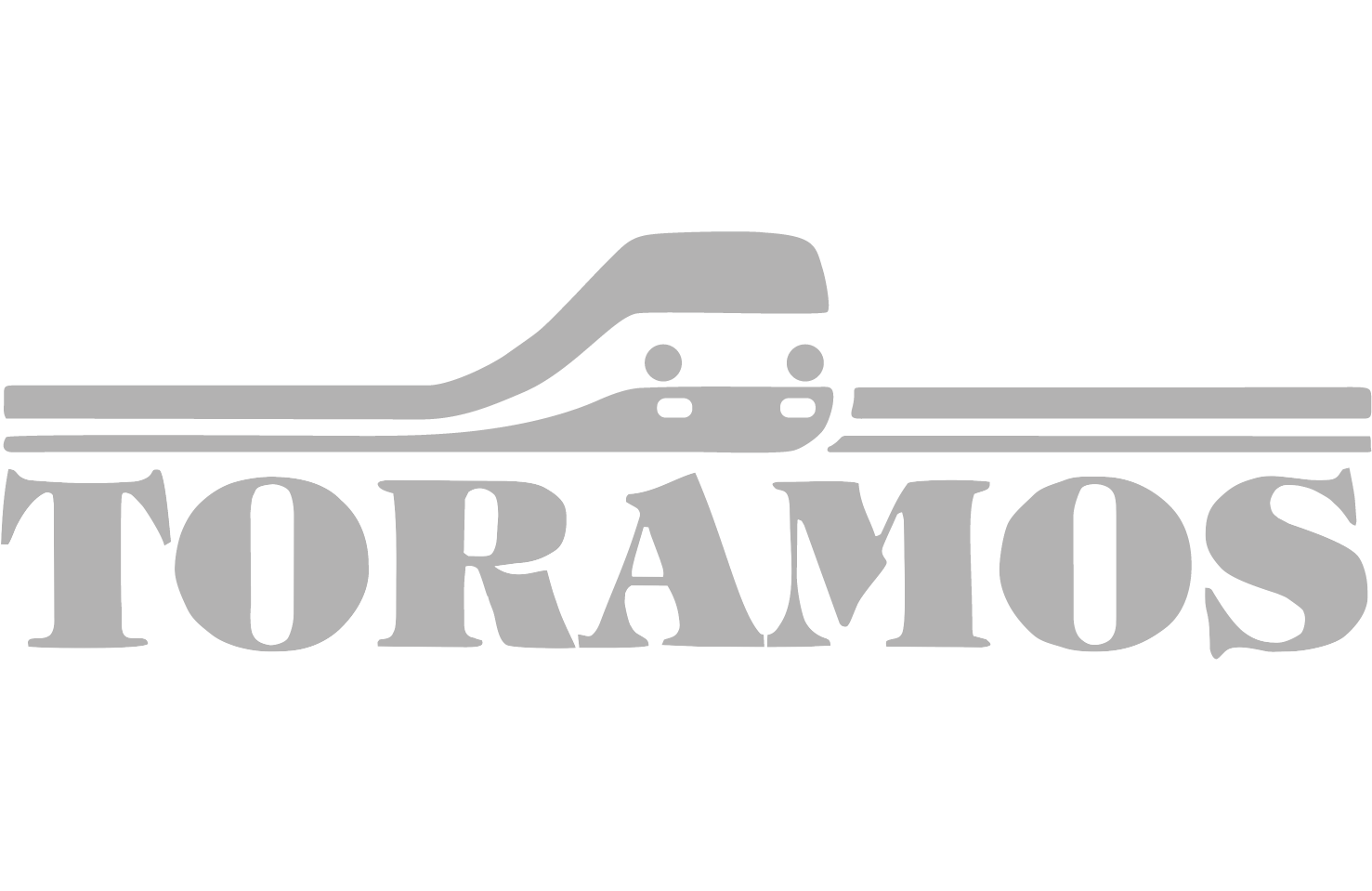 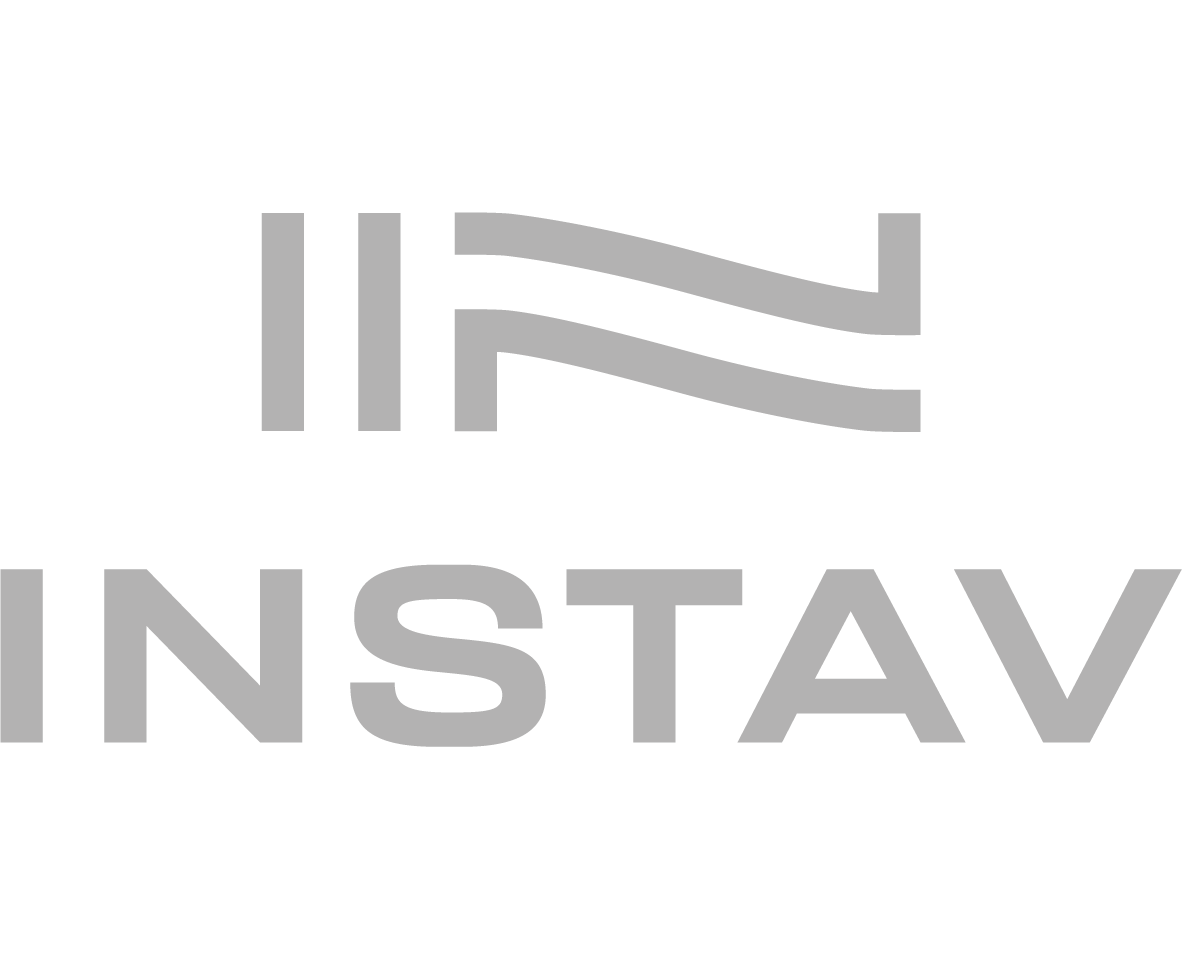 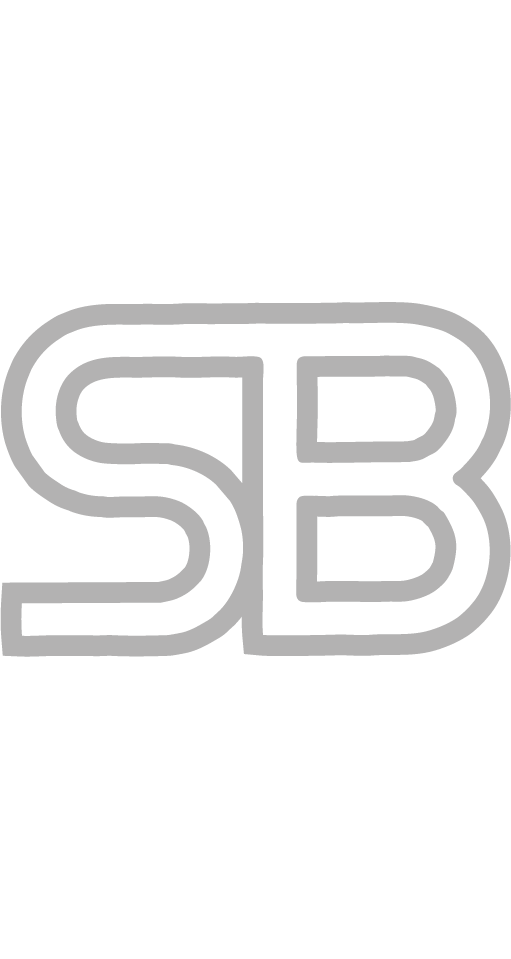 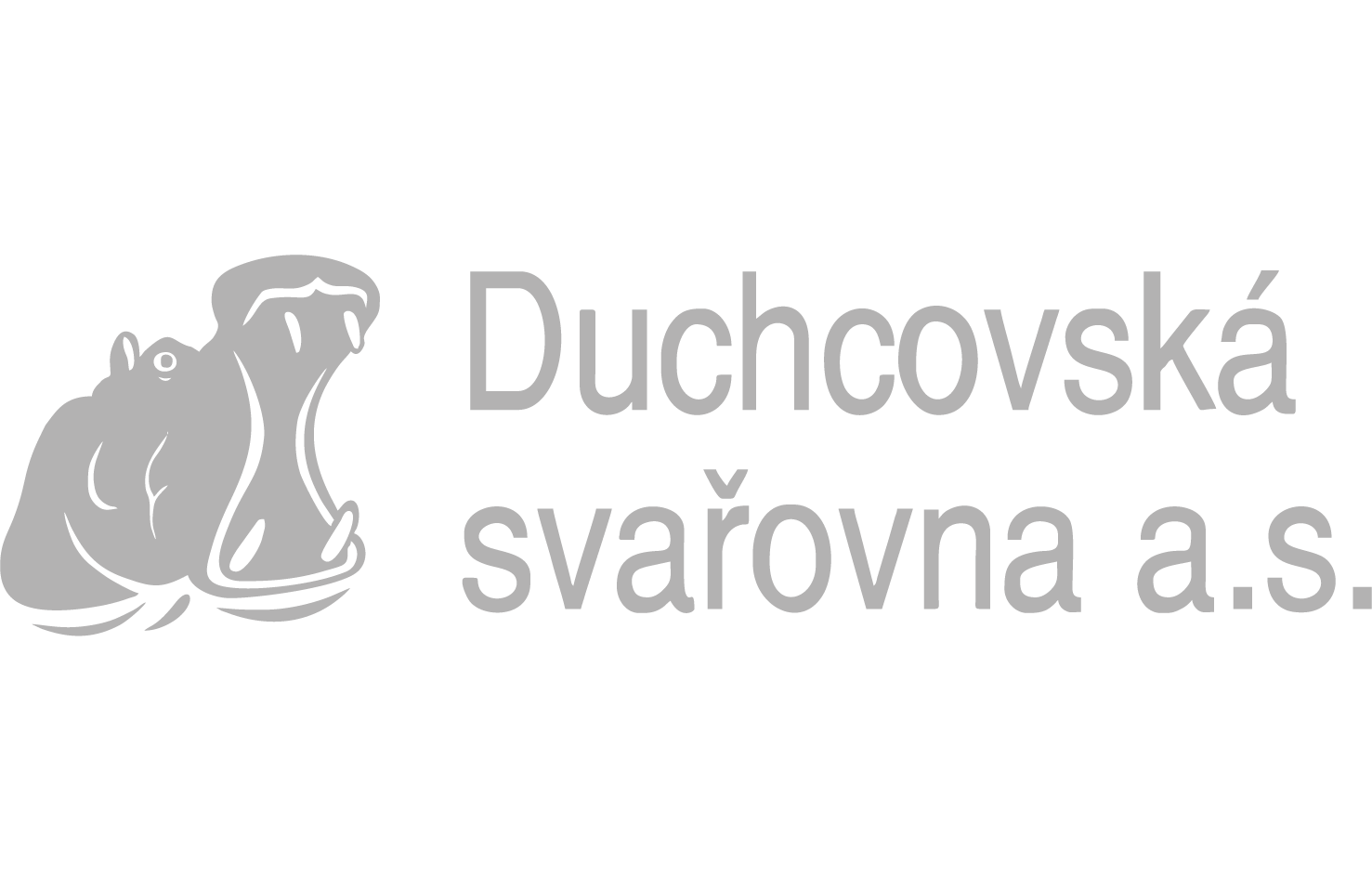 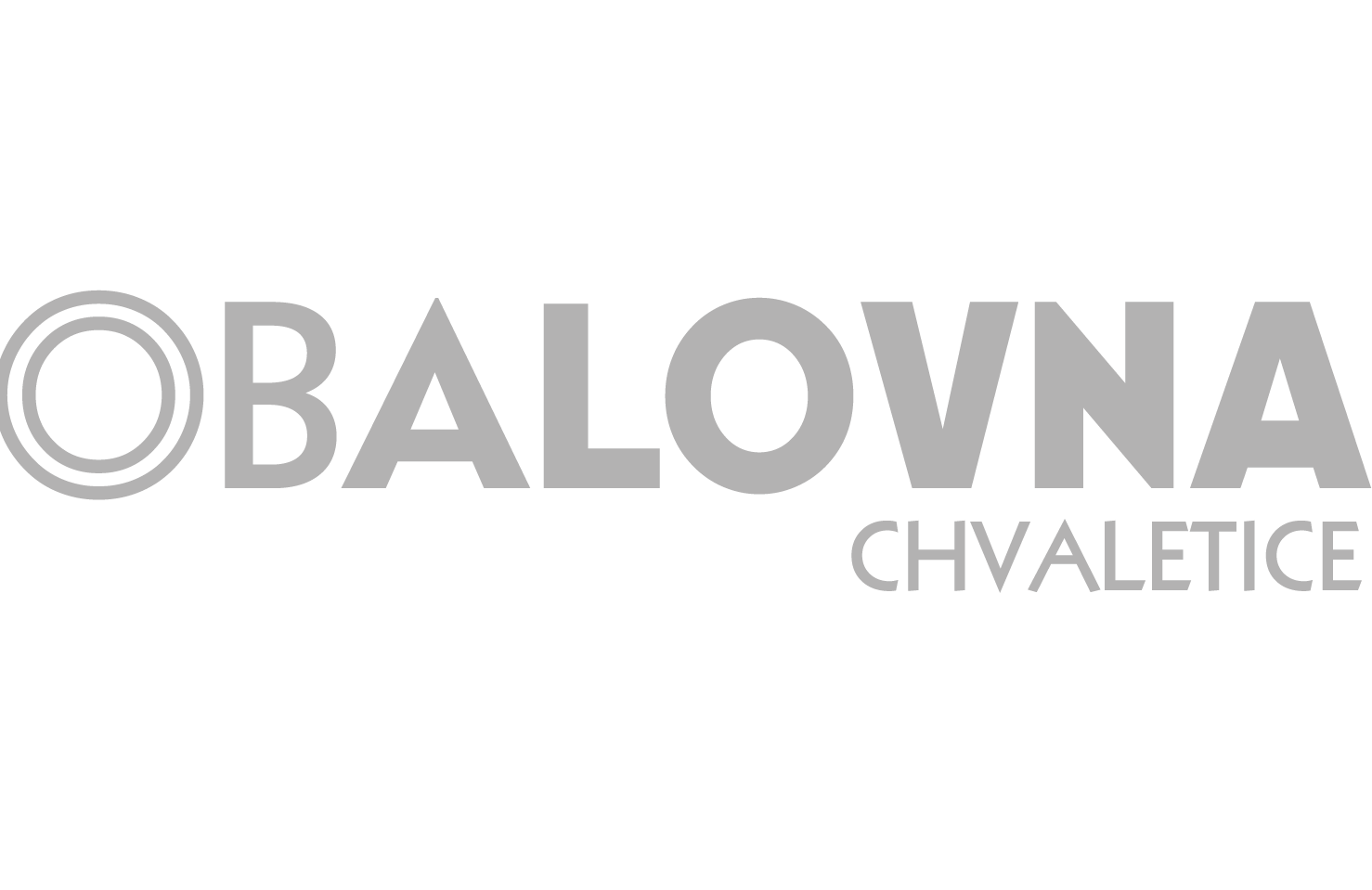 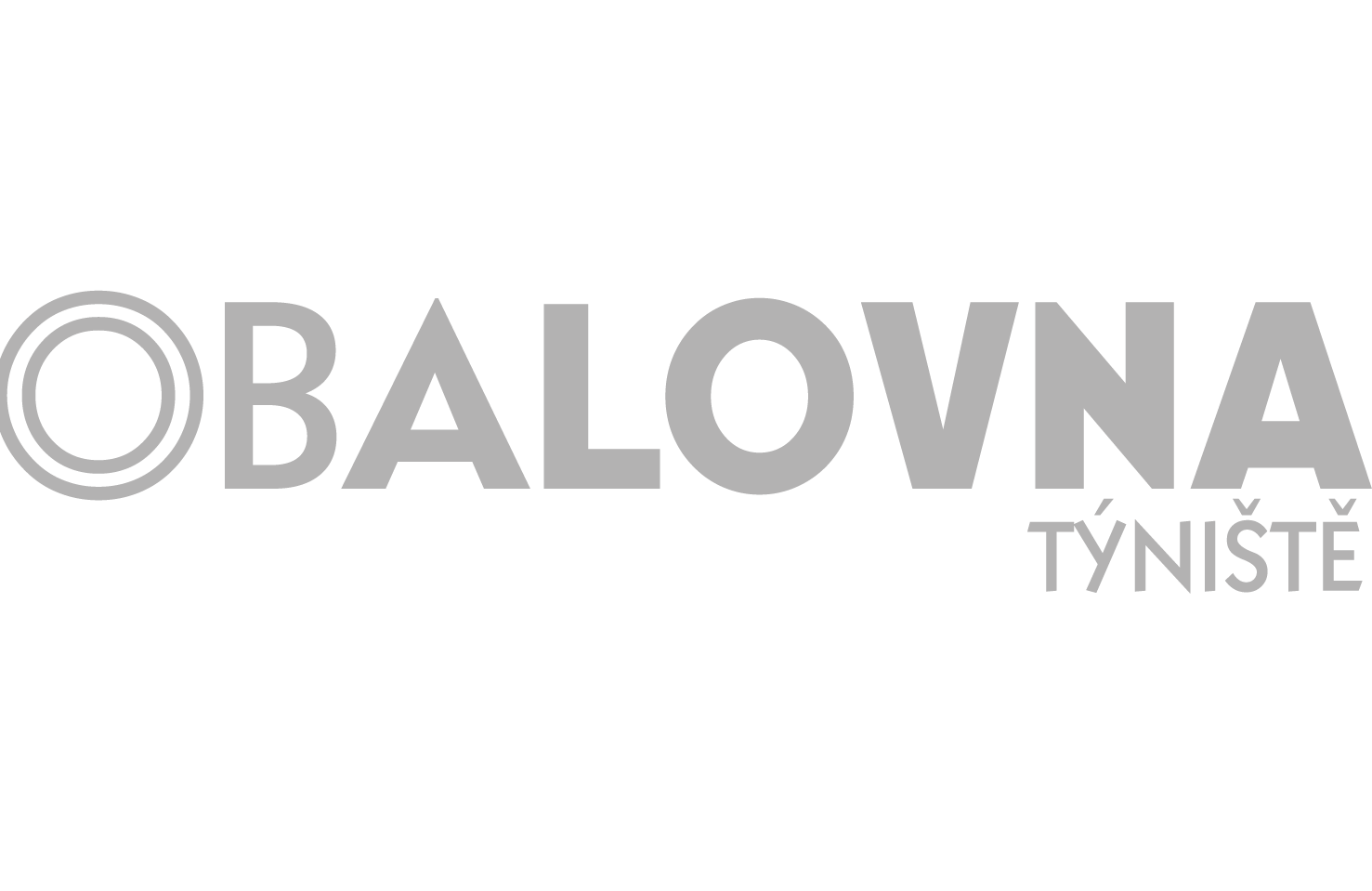 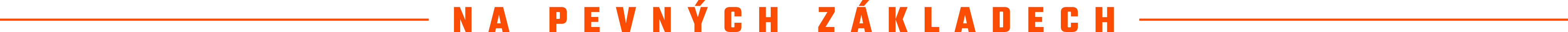 [Speaker Notes: Funguje jako celek
	osobní, nákladní
Propojení na EU
Nová výzva
Nové postupy
Zelená louka x provoz
Více tratí – více údržby
Cyklická údržba 
Peníze – postavit
SŽ poděkování 
Investice údržba 
Dobrá příprava
VIZE - HOSPODAŘIT]
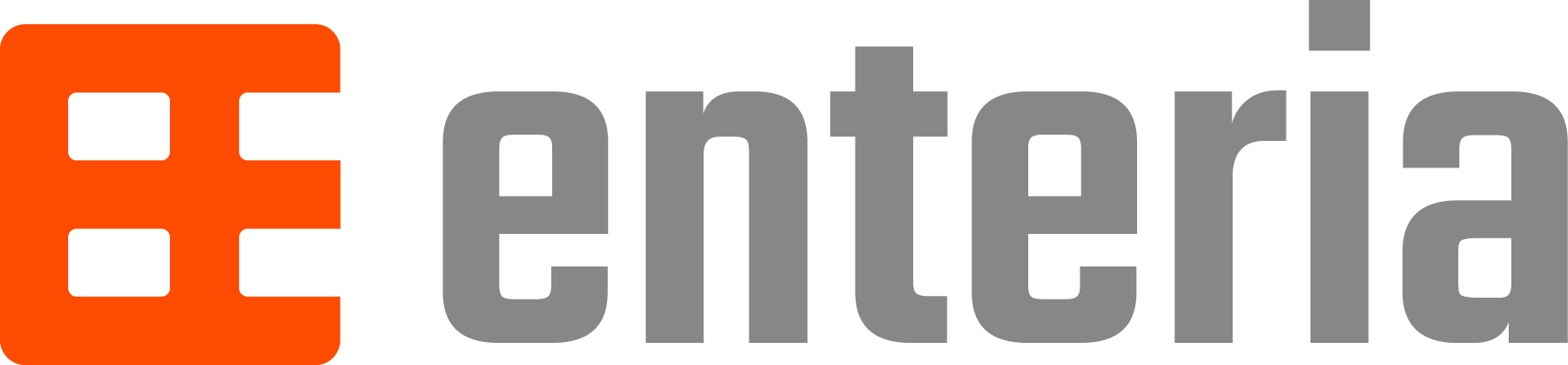 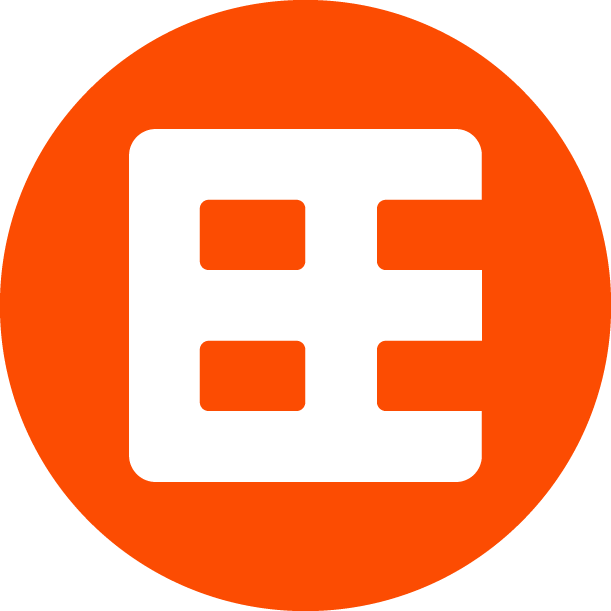 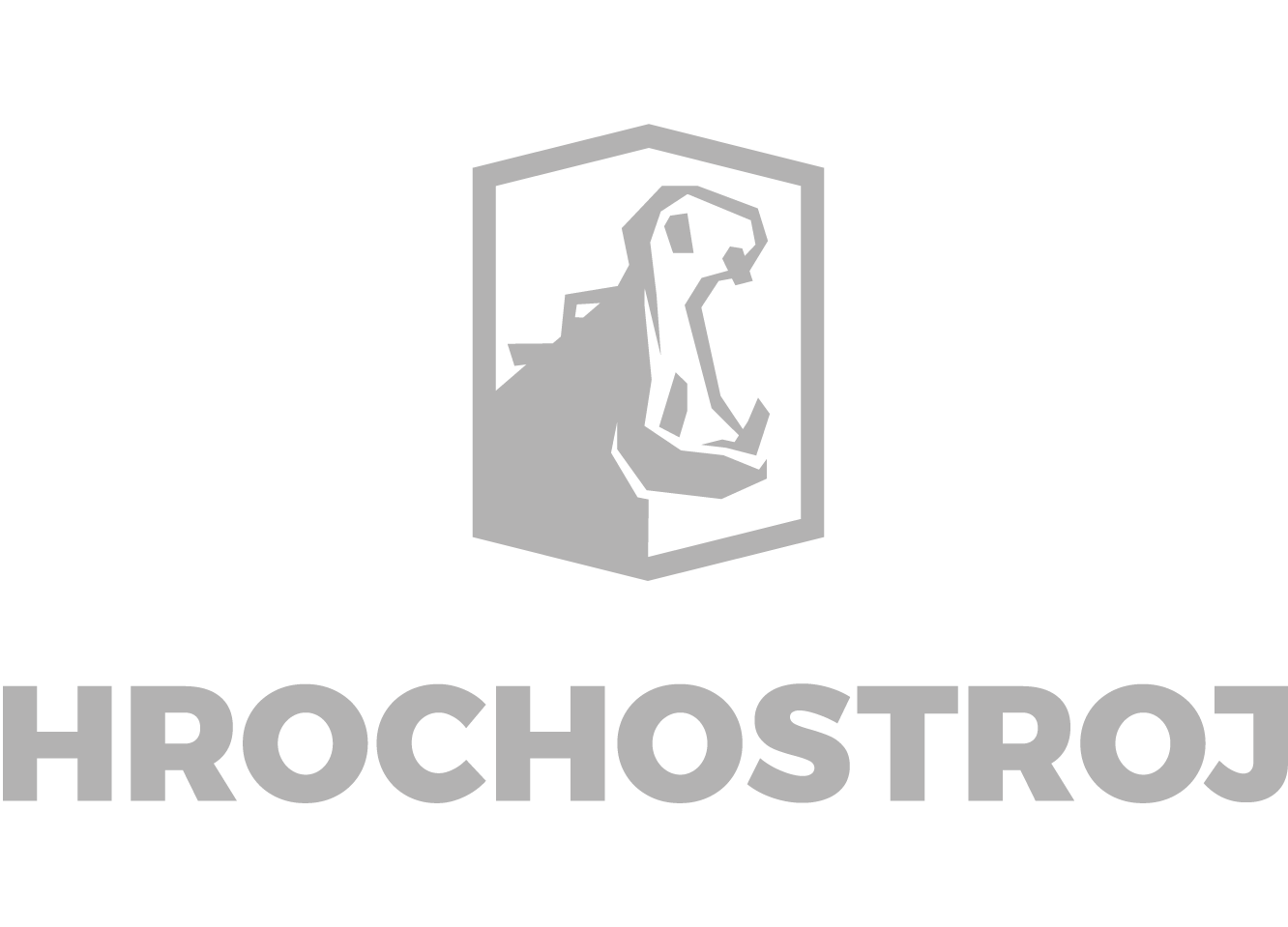 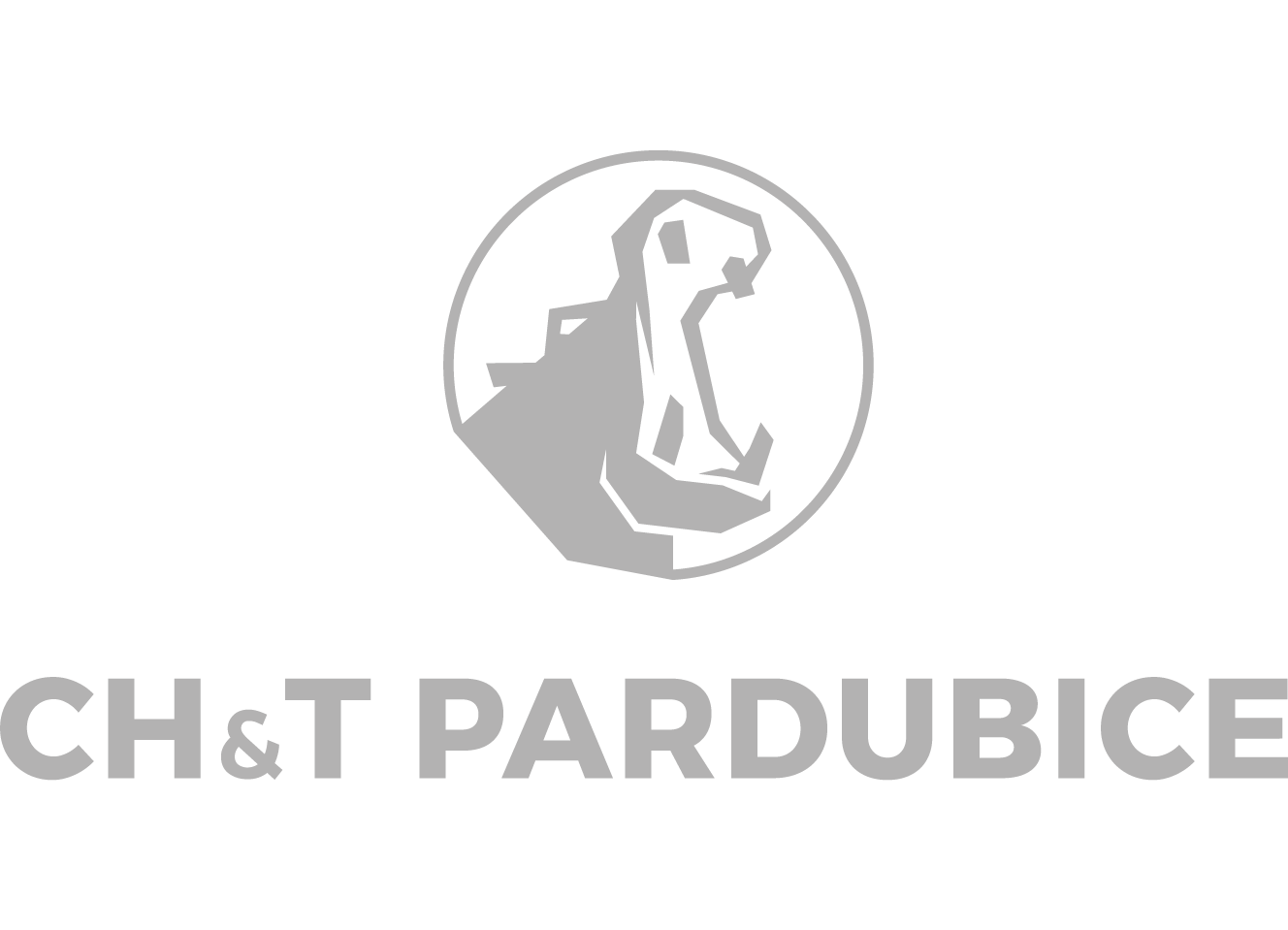 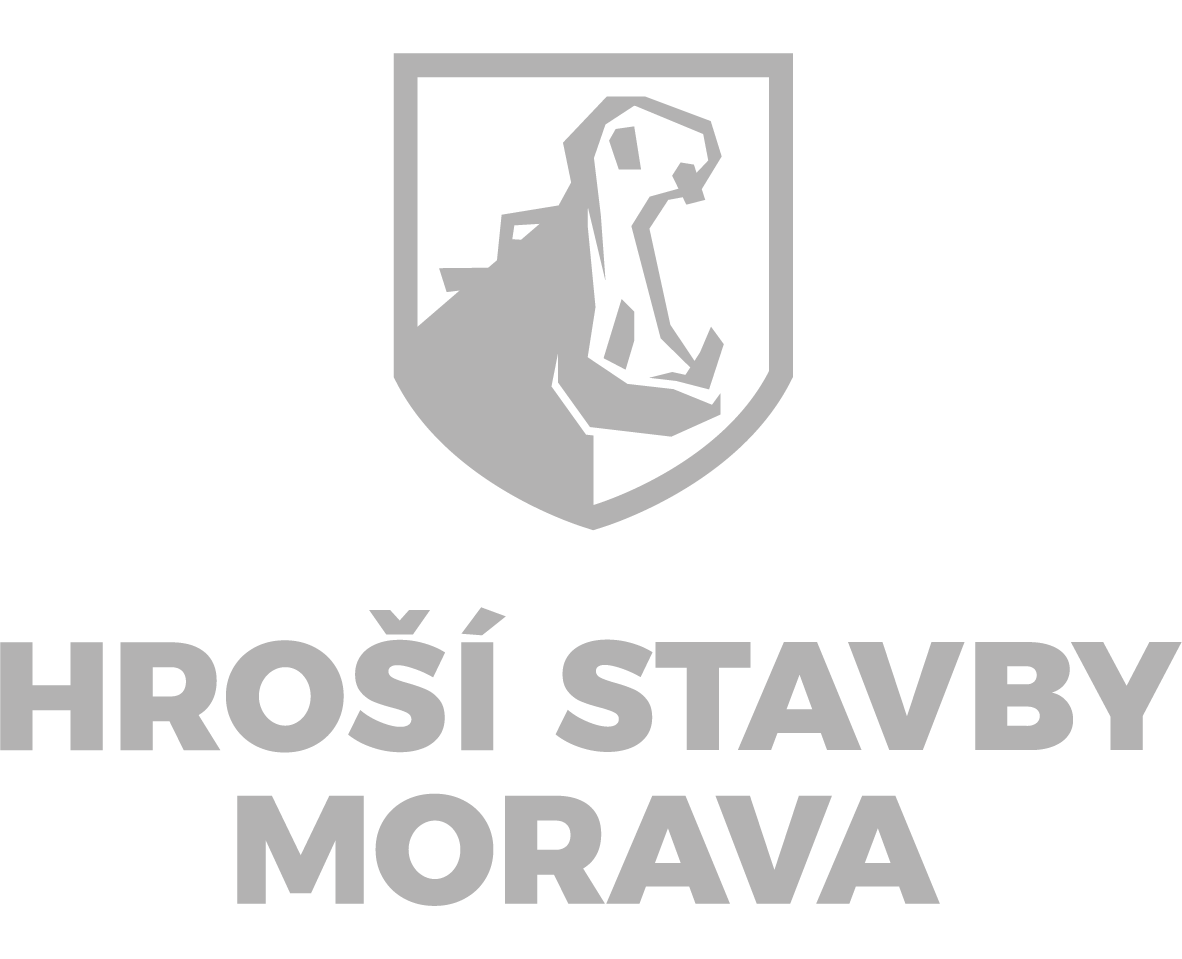 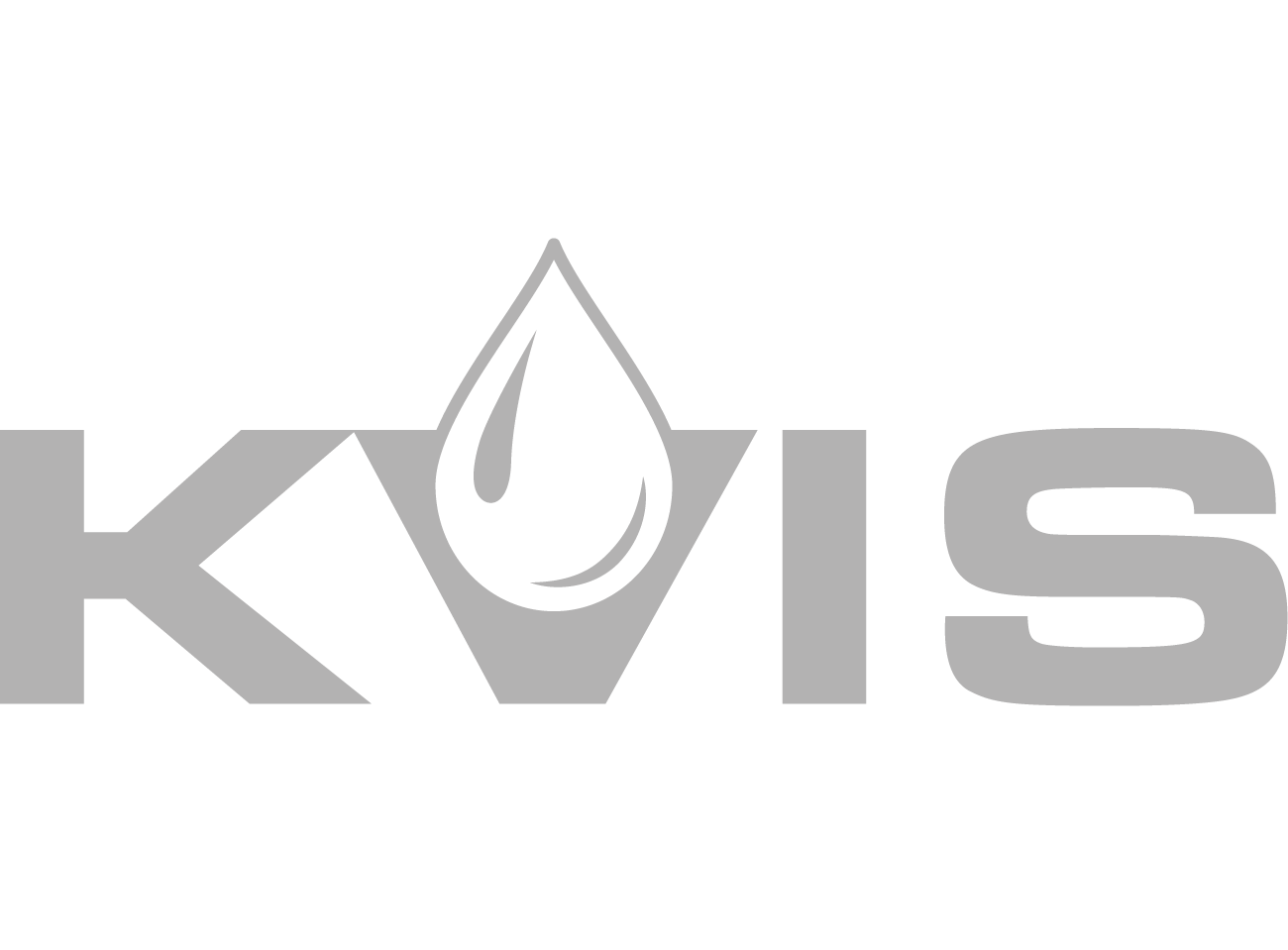 NOVÉ TECHNOLOGIE
EFEKTIVITA
STRATEGIE
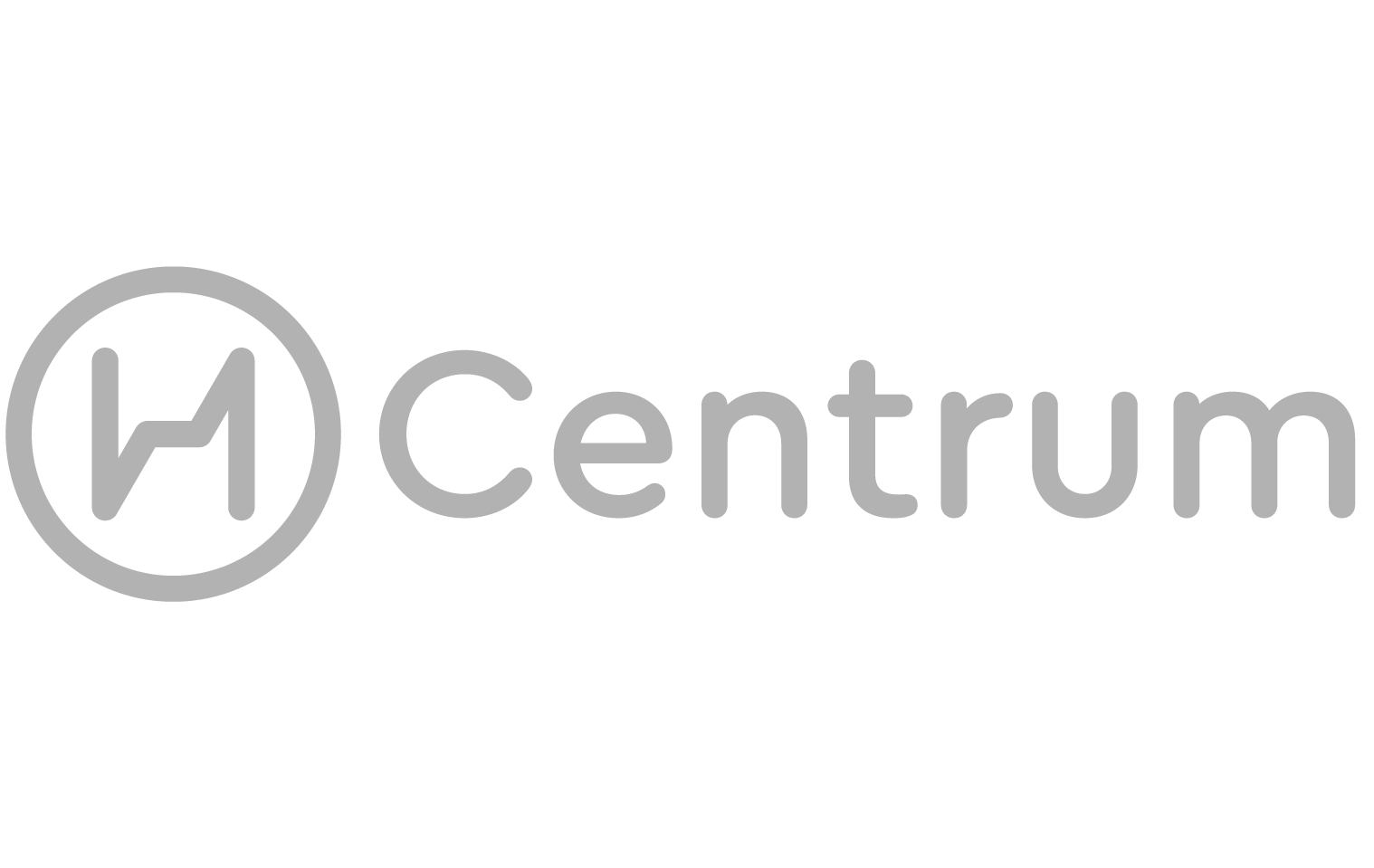 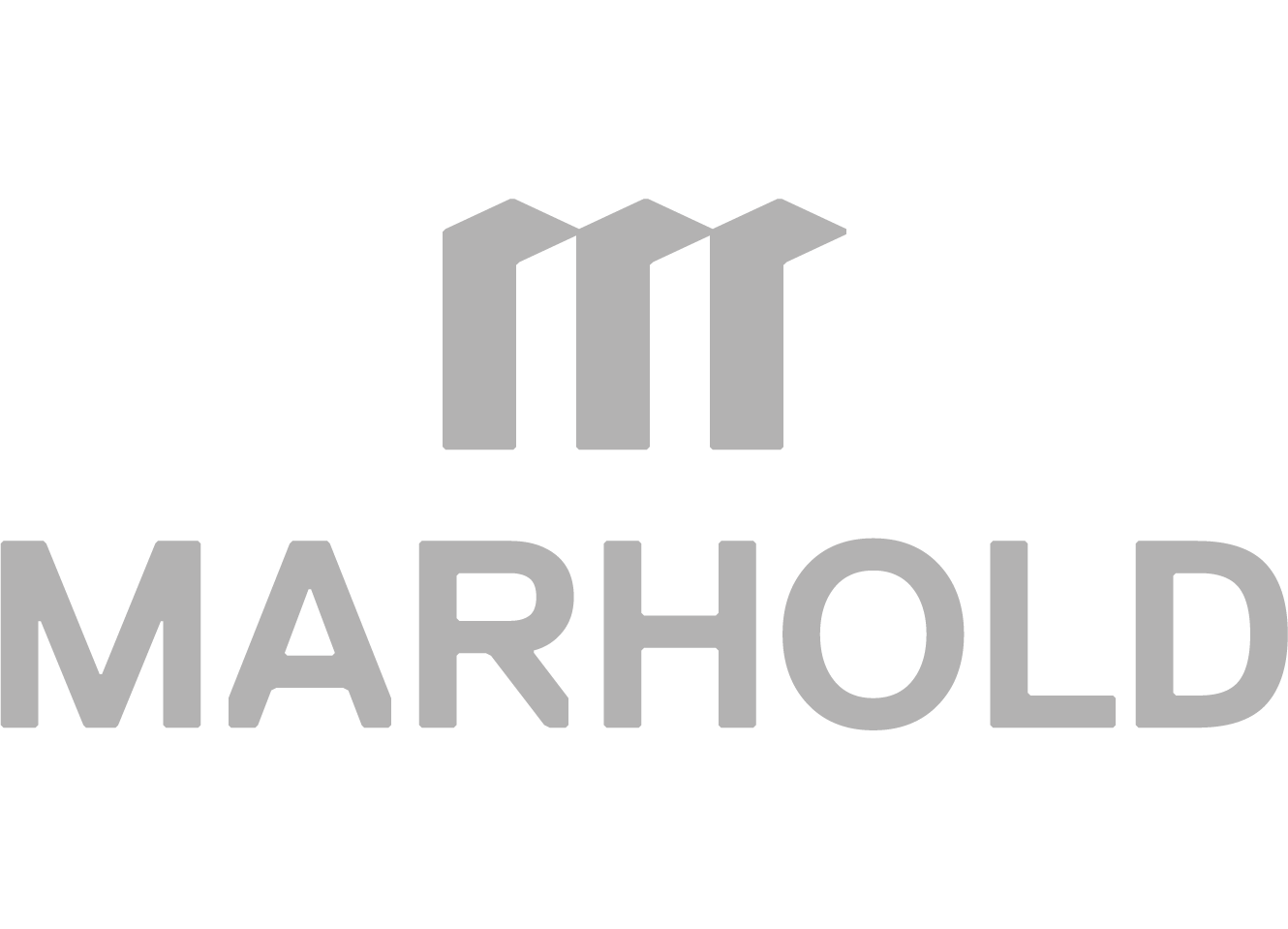 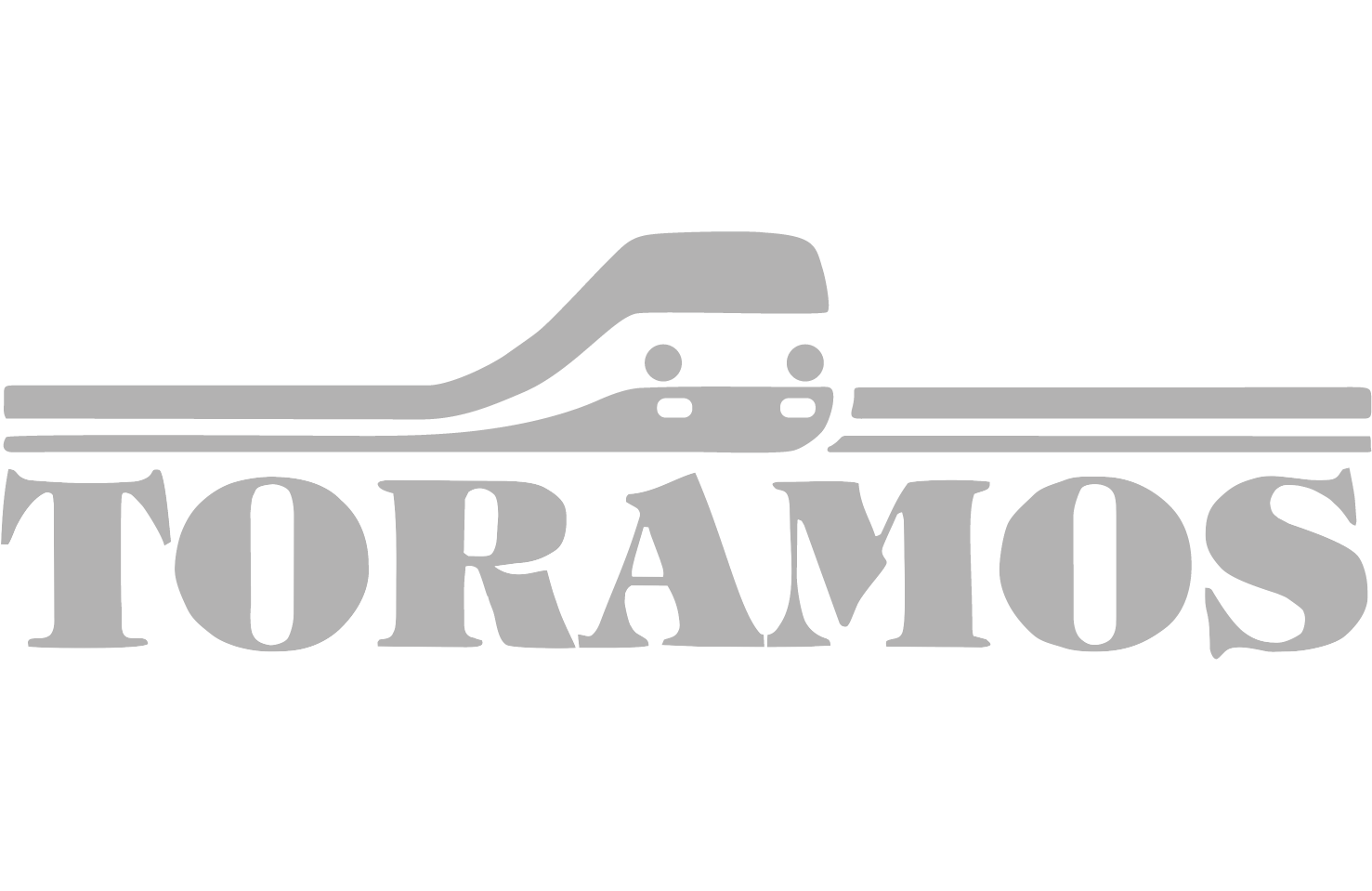 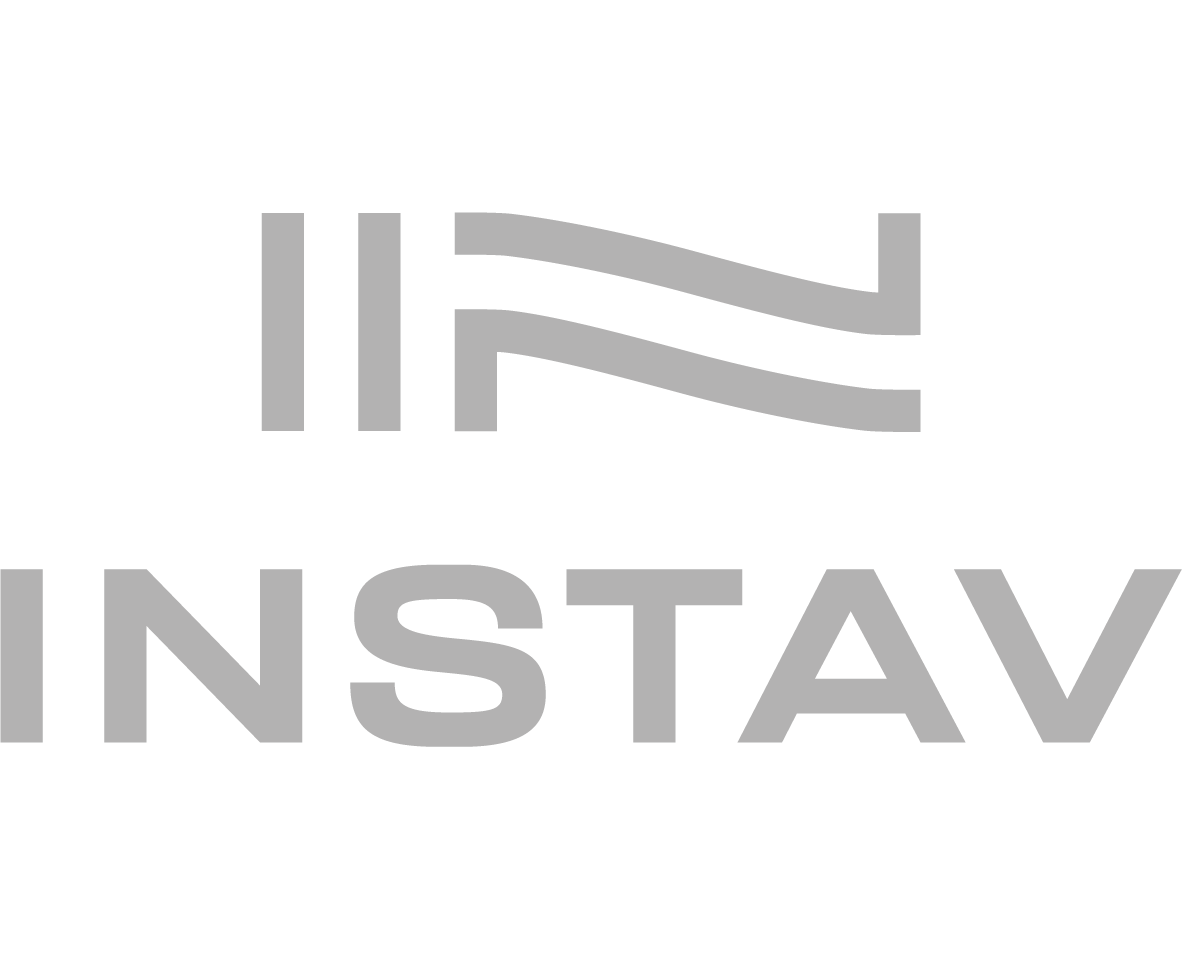 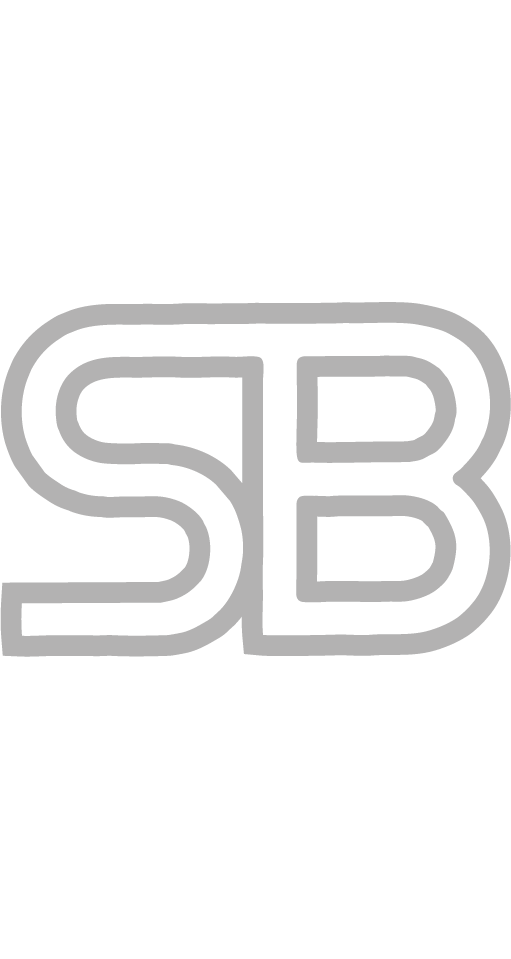 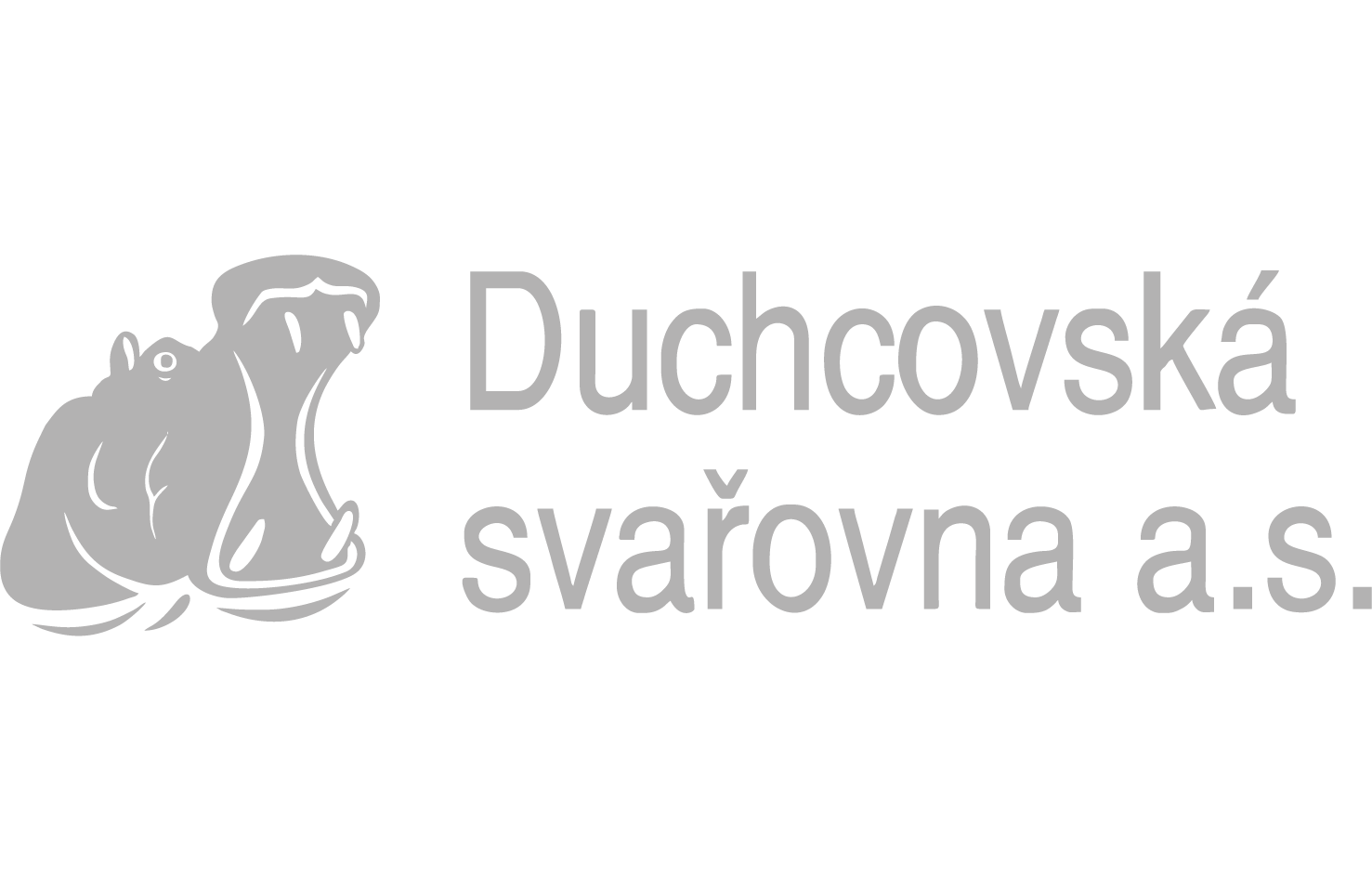 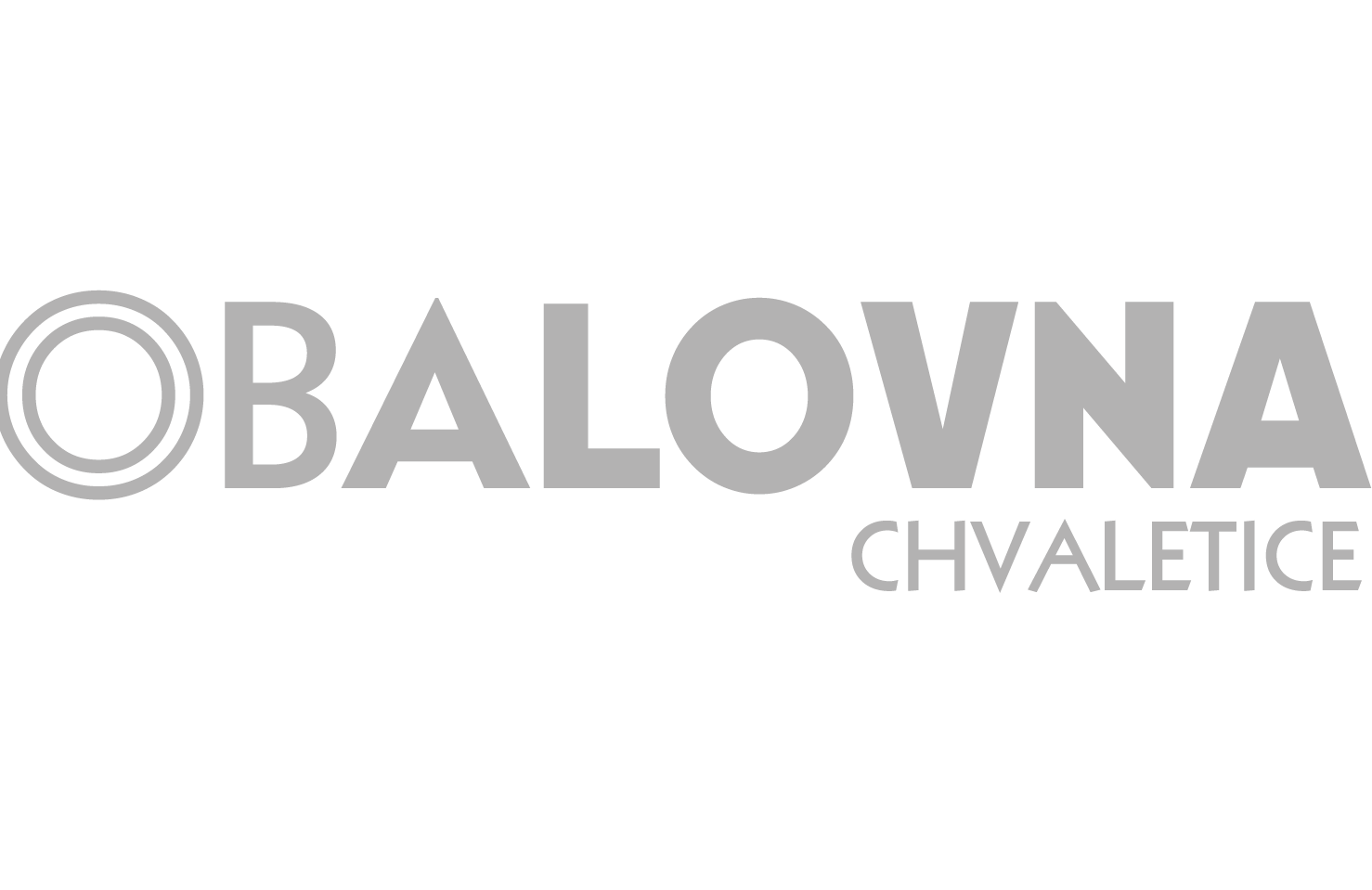 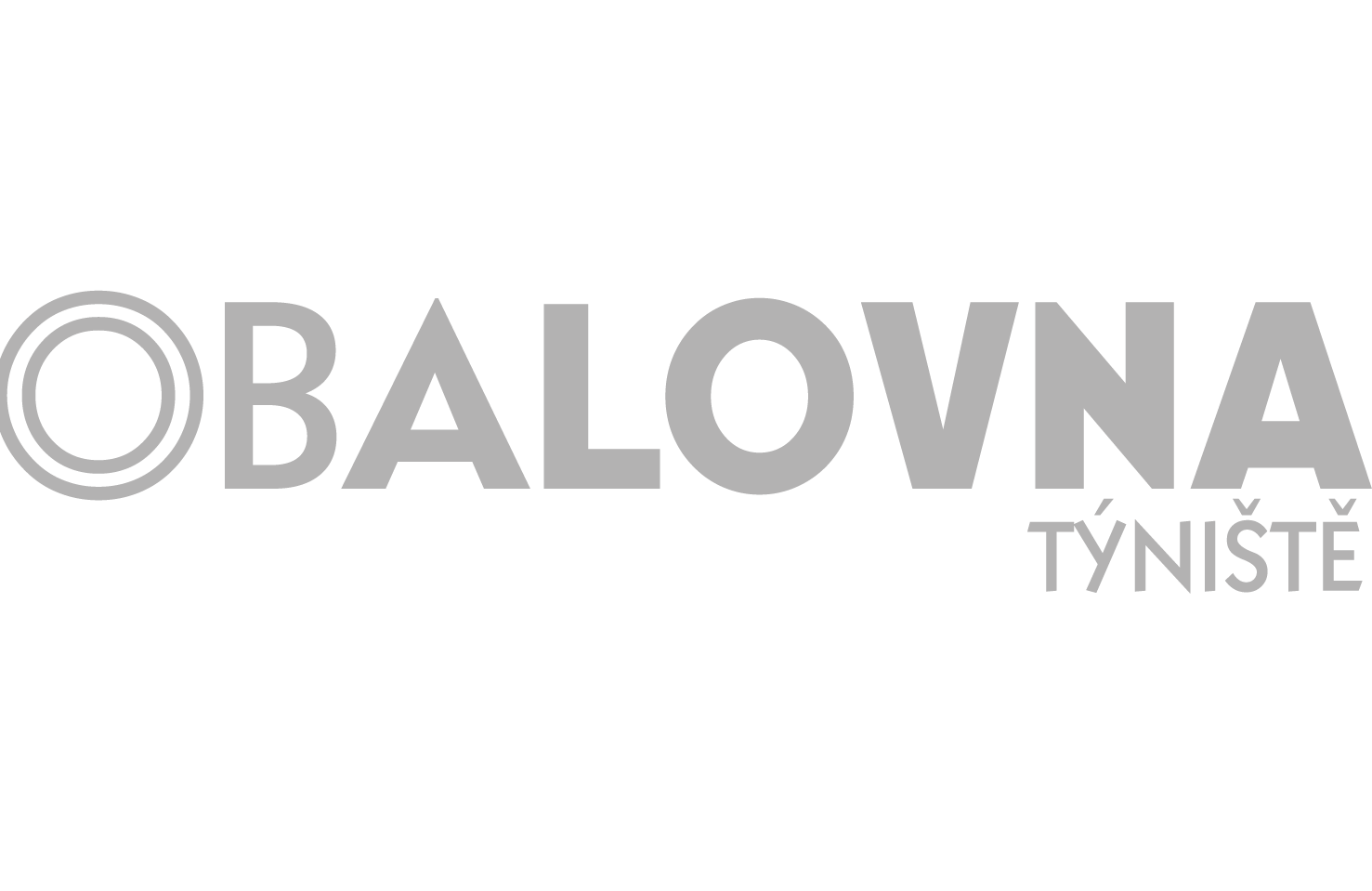 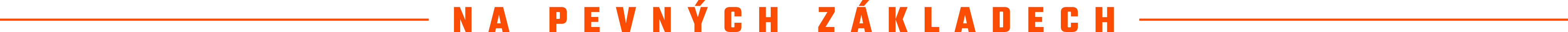 [Speaker Notes: Strategie dlohodobá
Kvalita
Čas
Personál
Dlouhé dodací lhůty
Velké náklady
Malý trh
Velké investice]
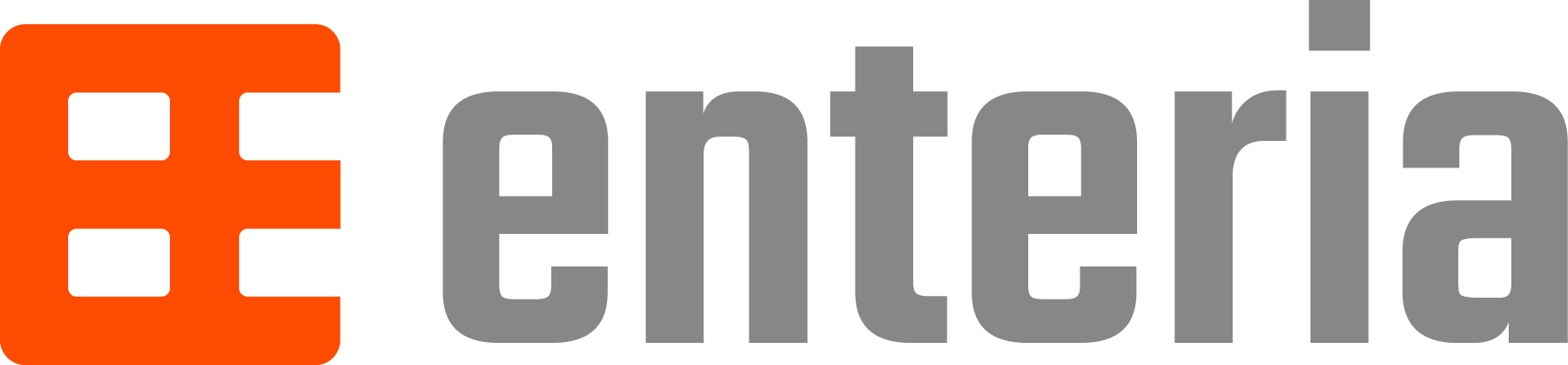 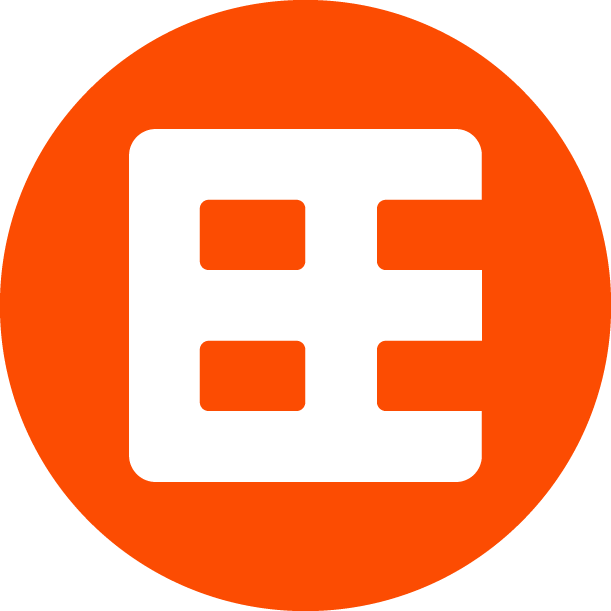 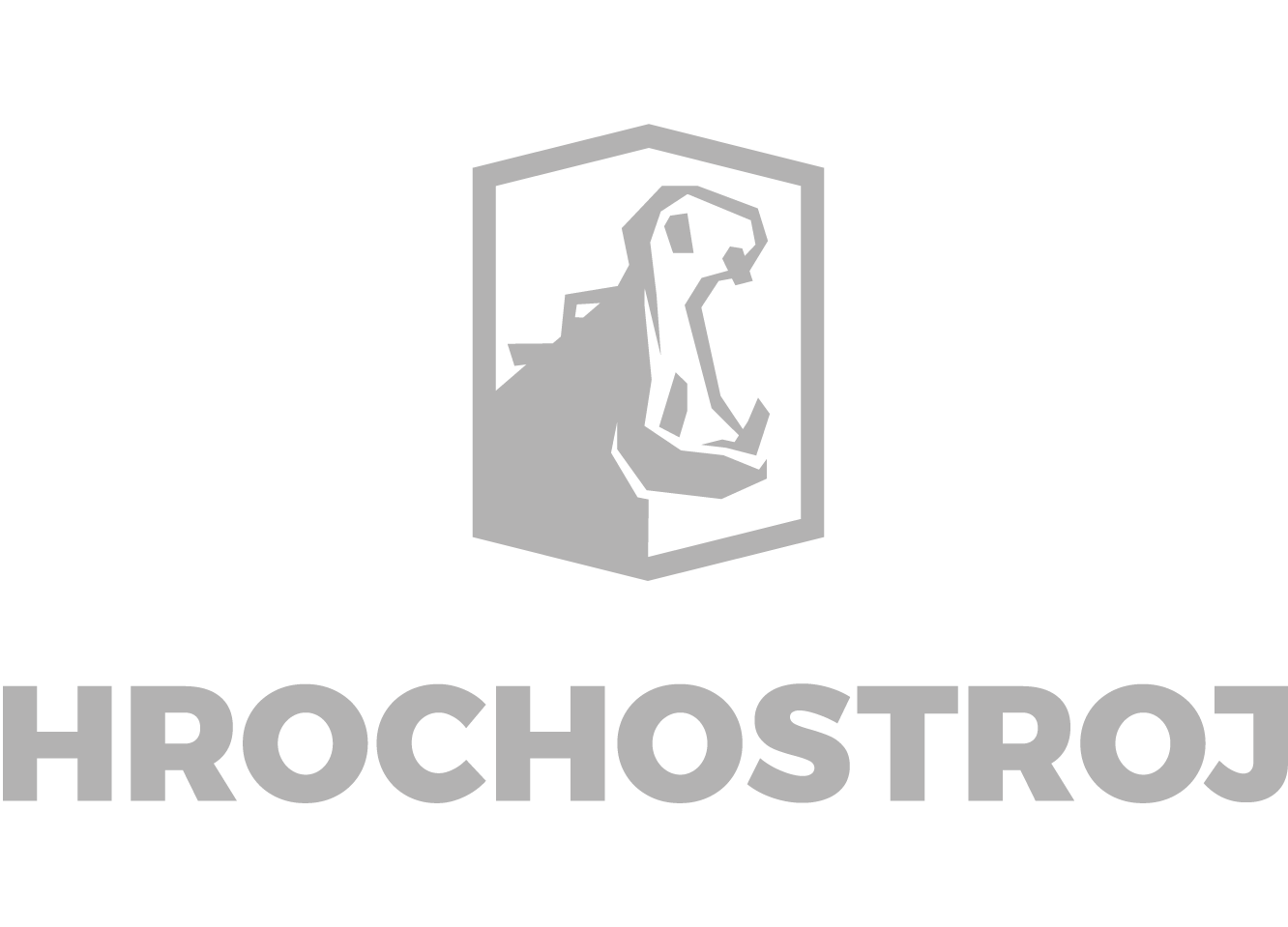 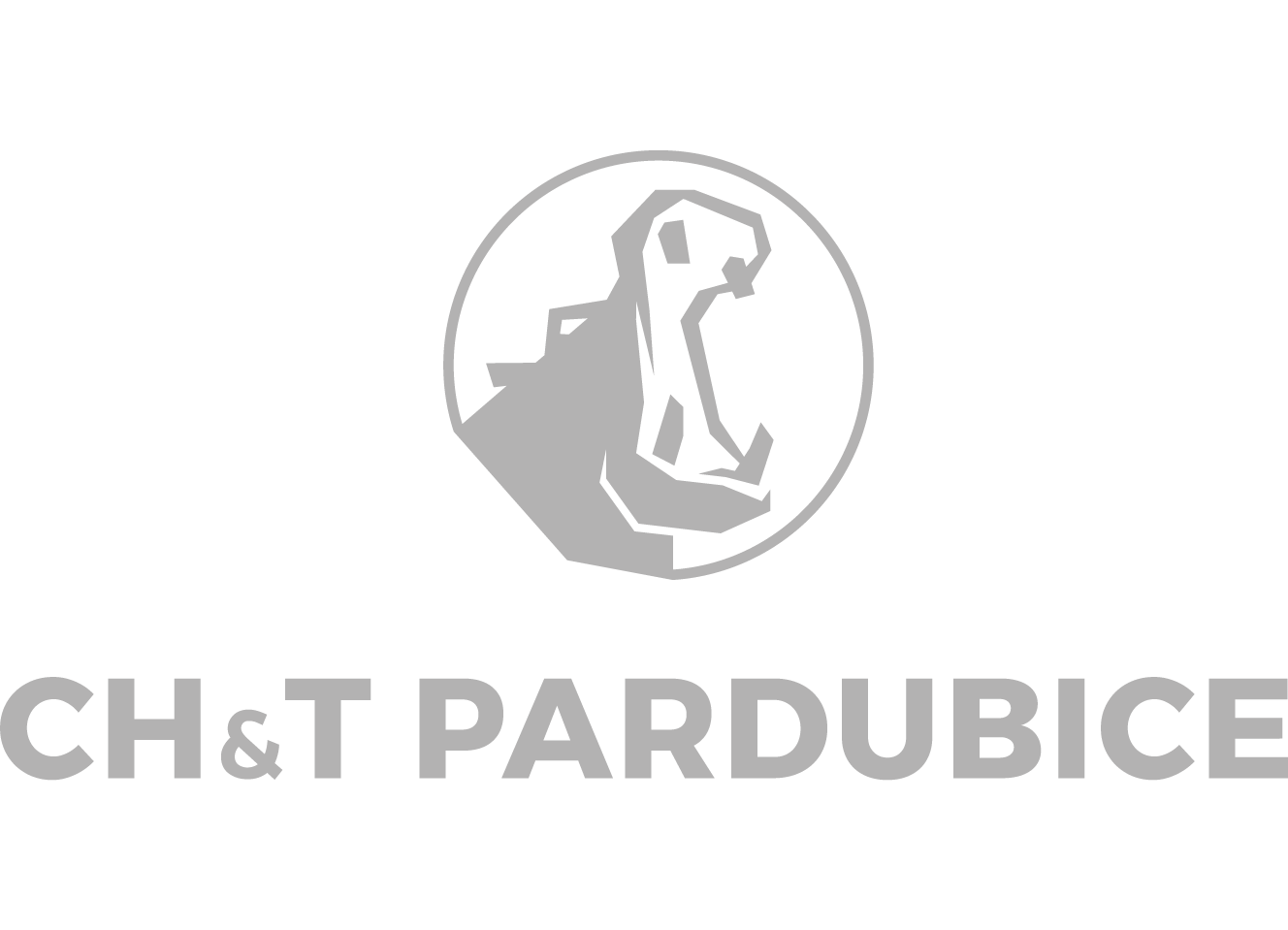 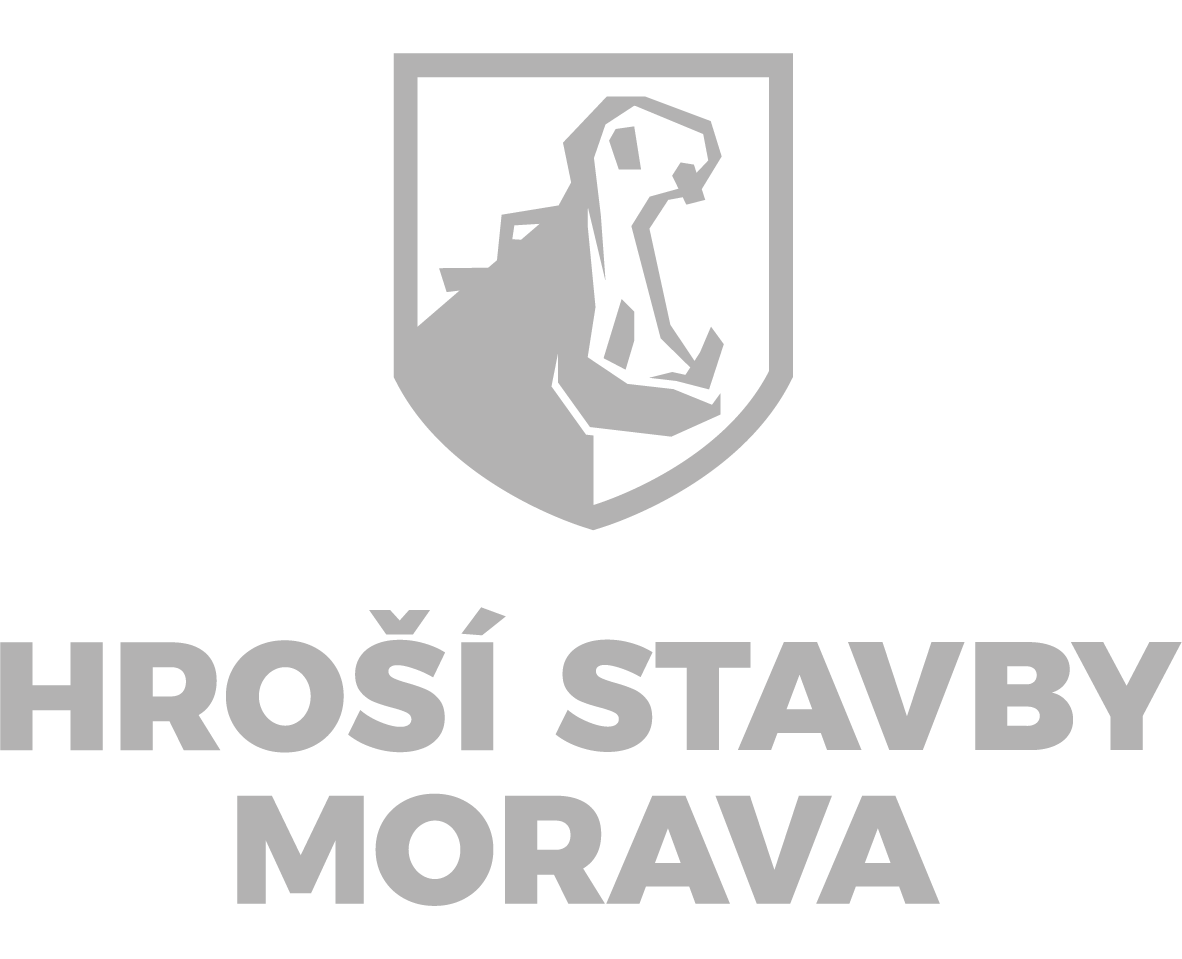 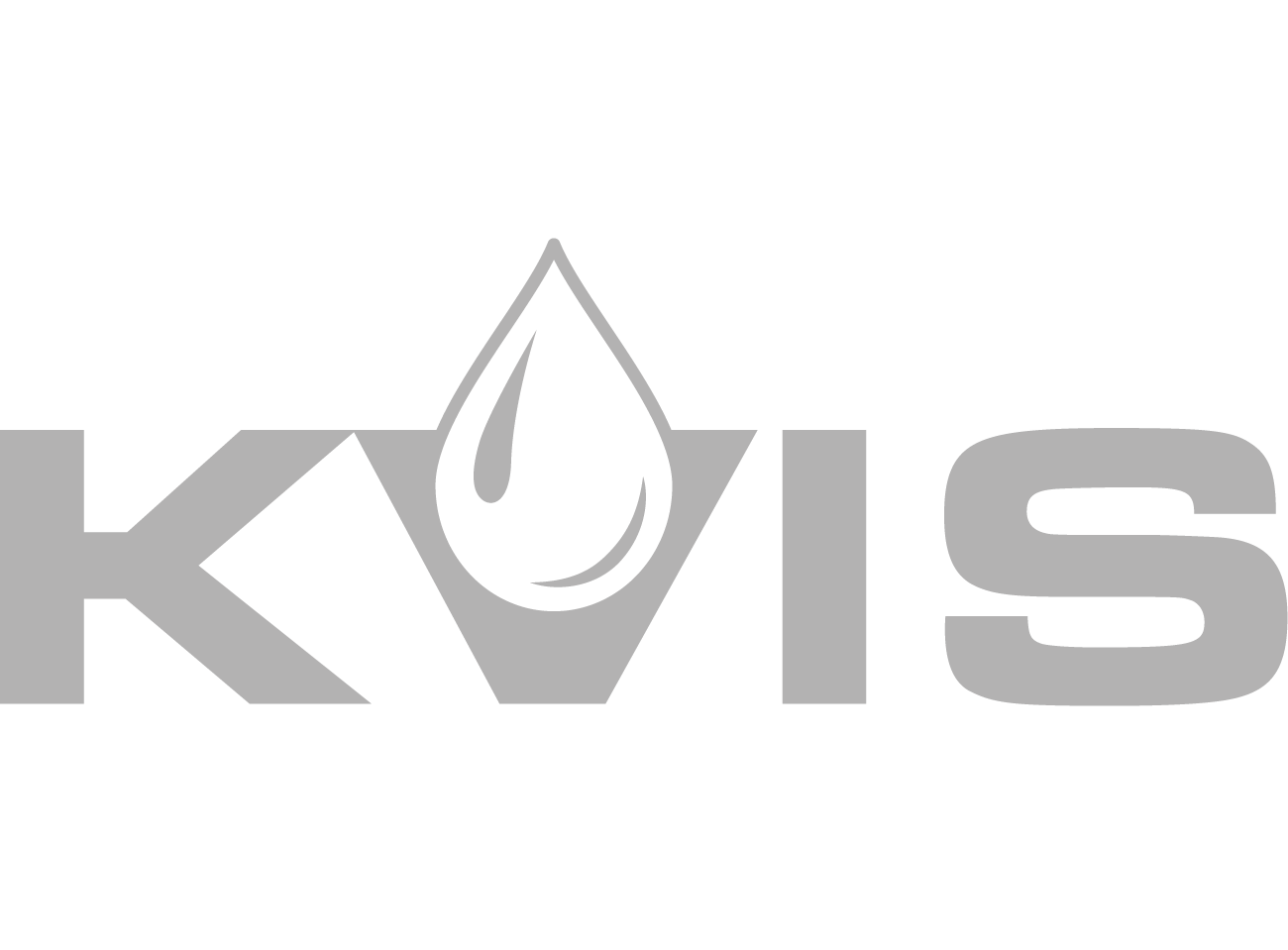 NÁKLADY PROJEKTŮ
PLÁNOVÁNÍ VÝSTAVBY
CENU URČUJE TRH
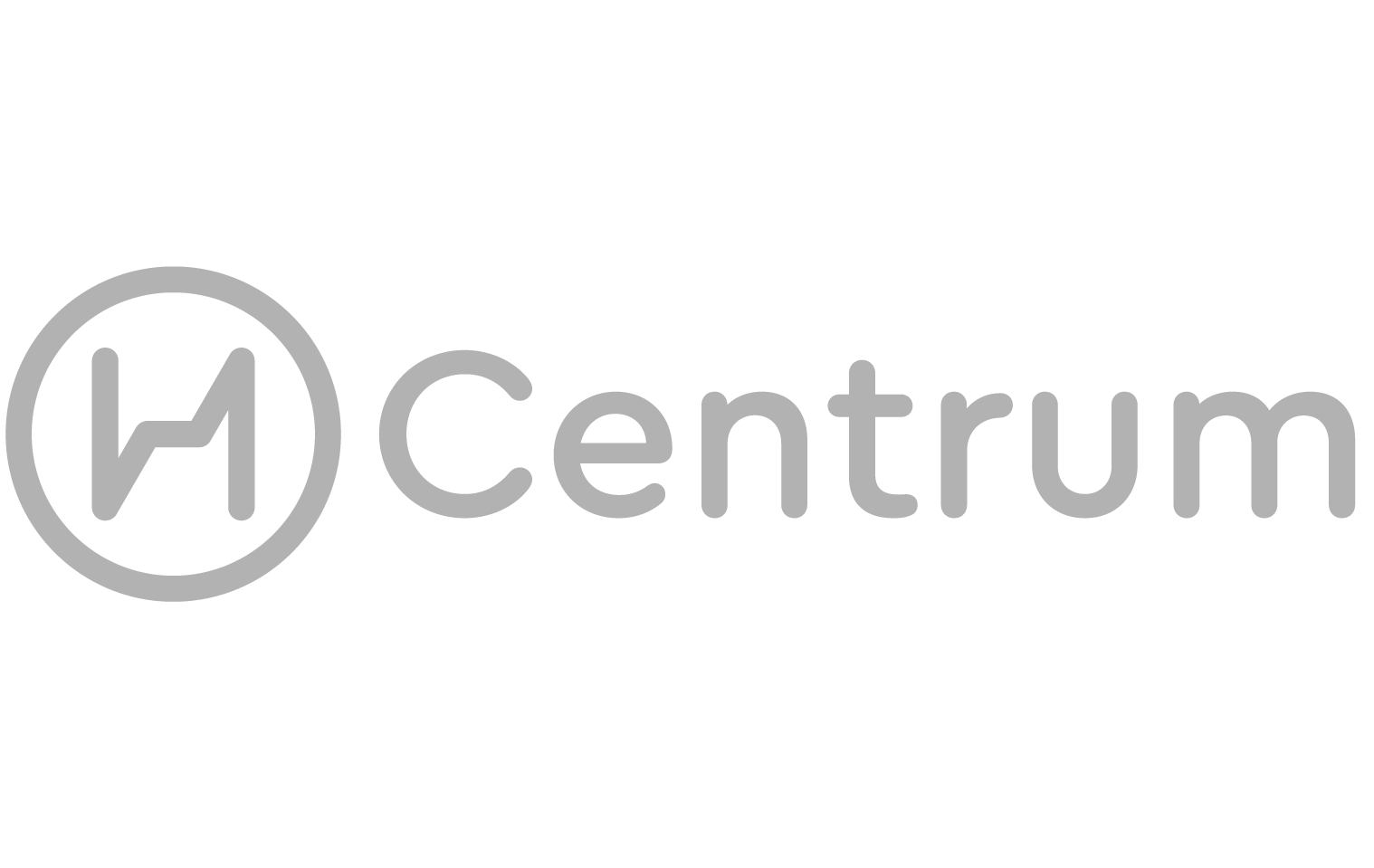 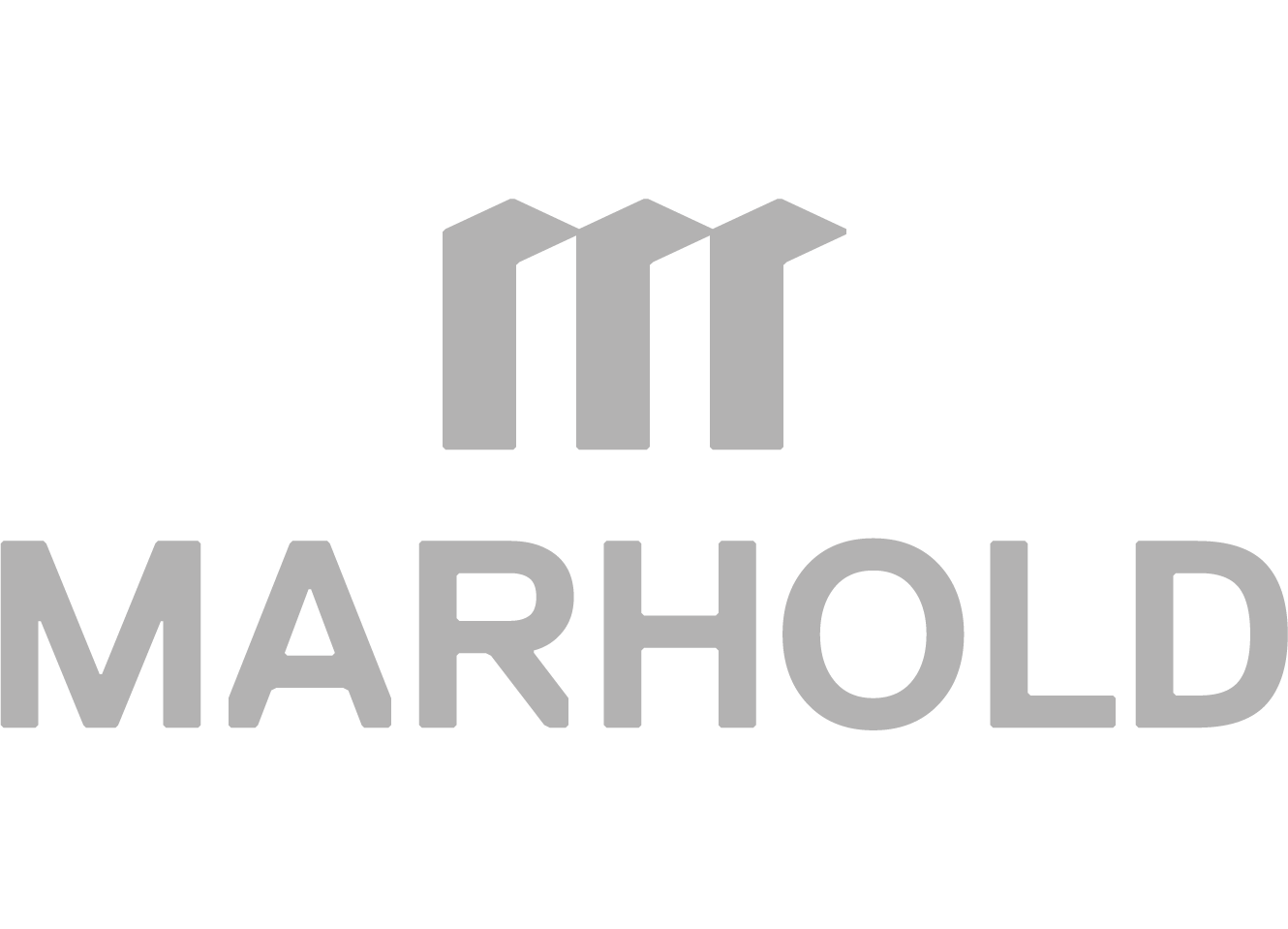 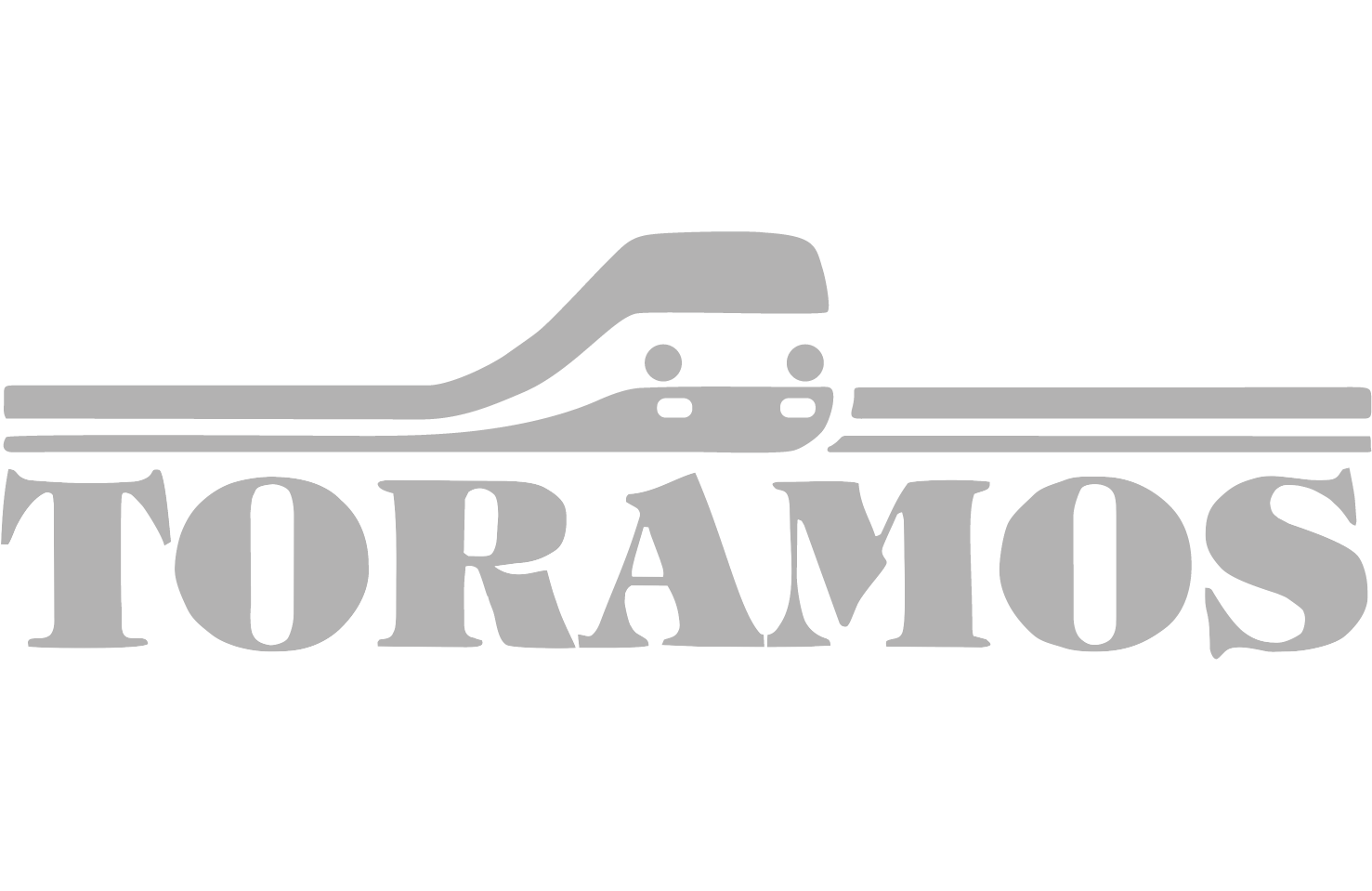 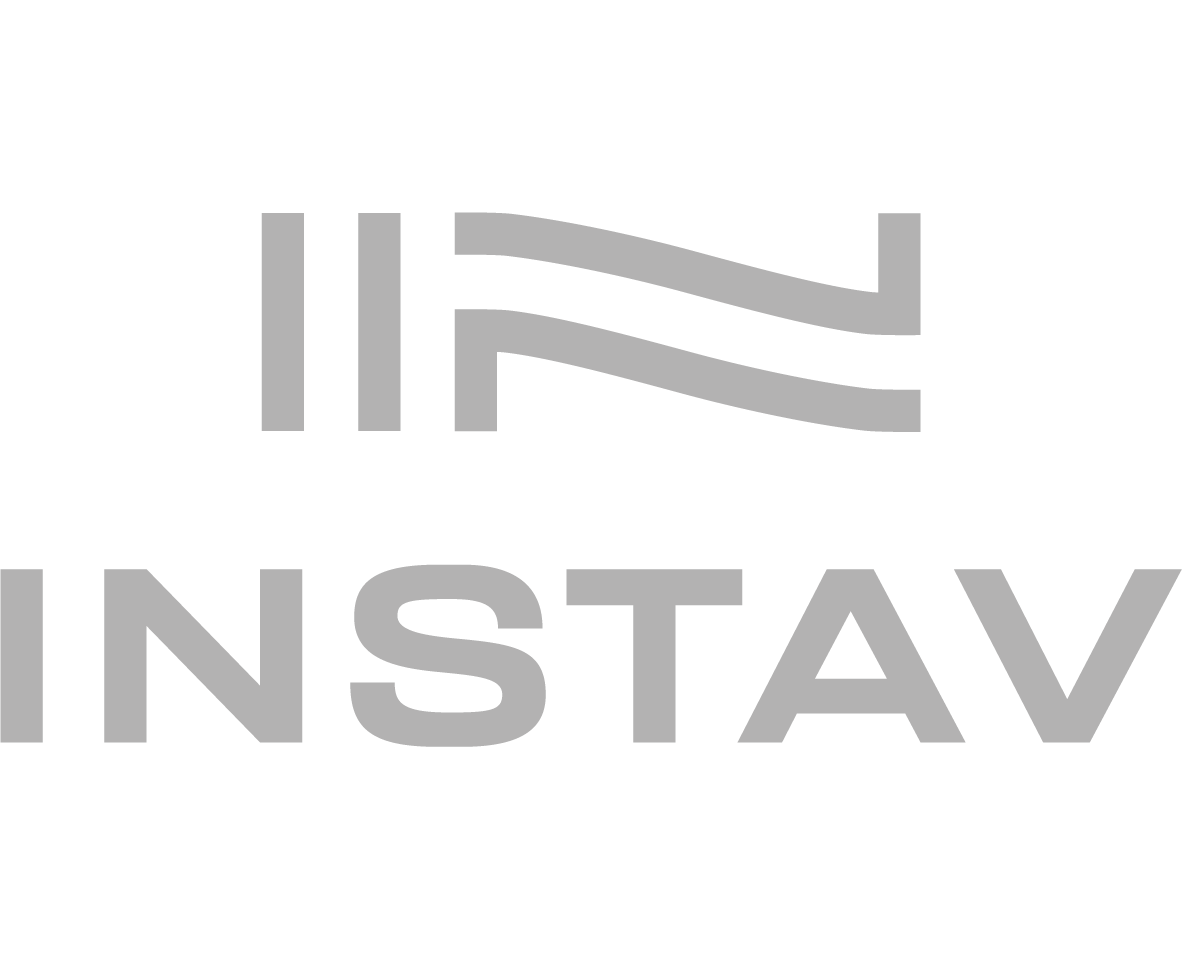 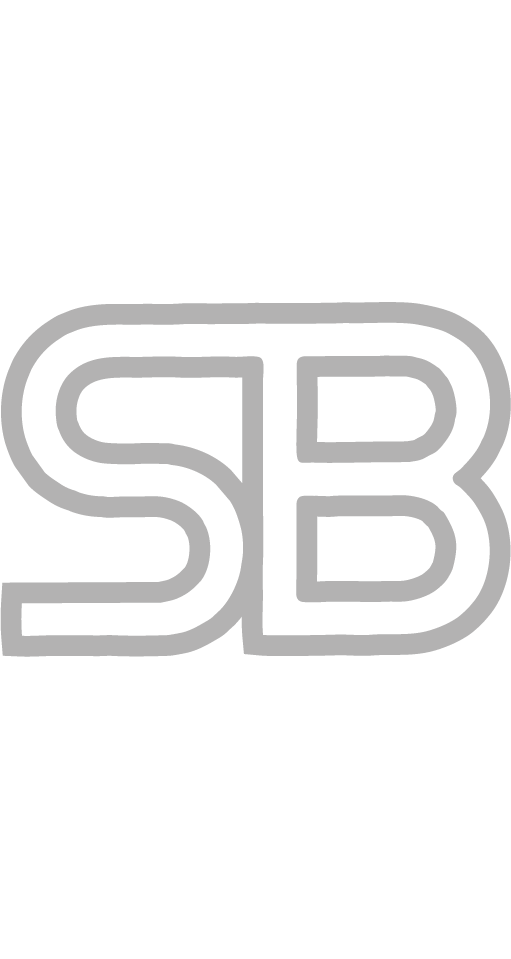 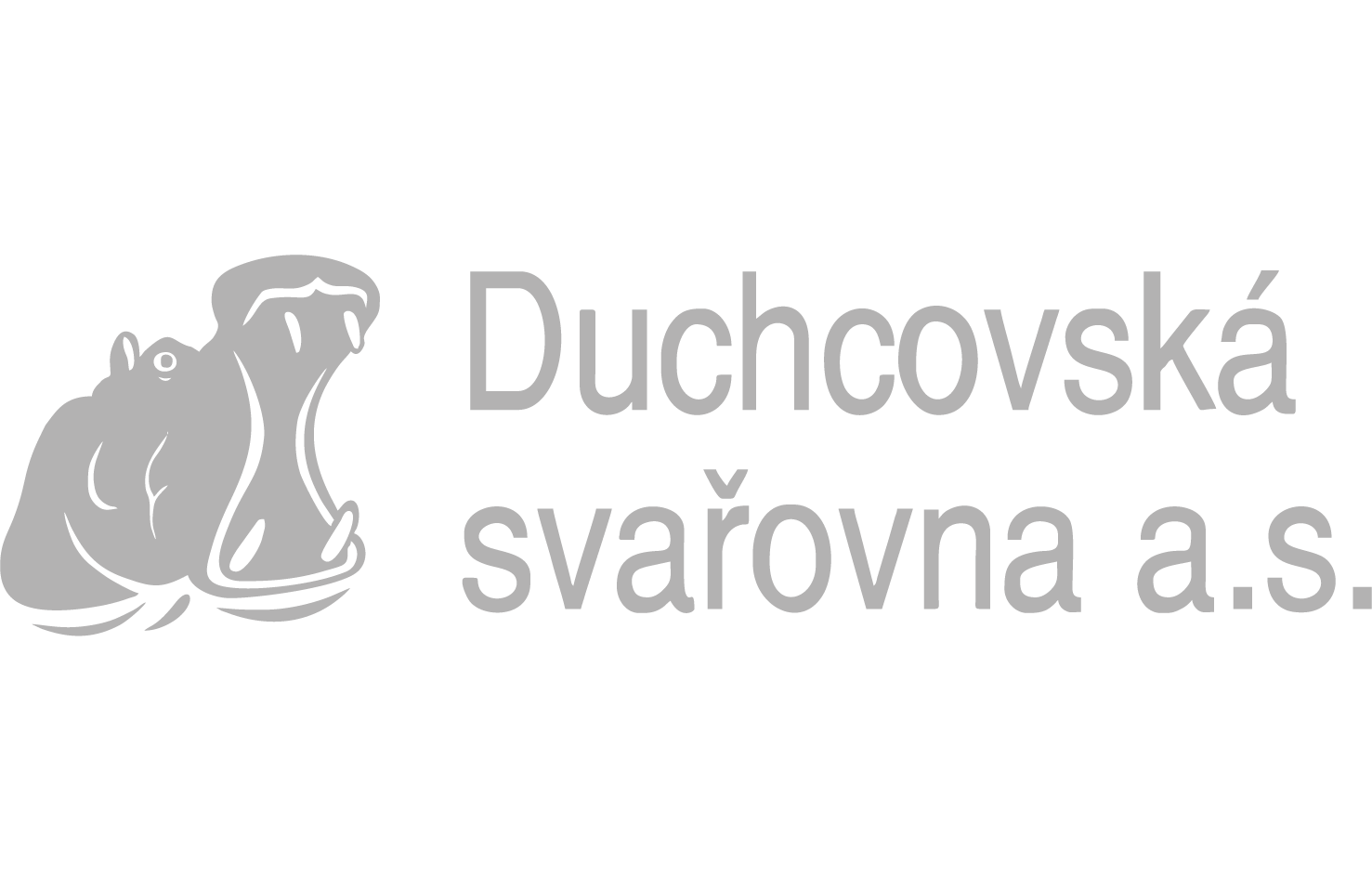 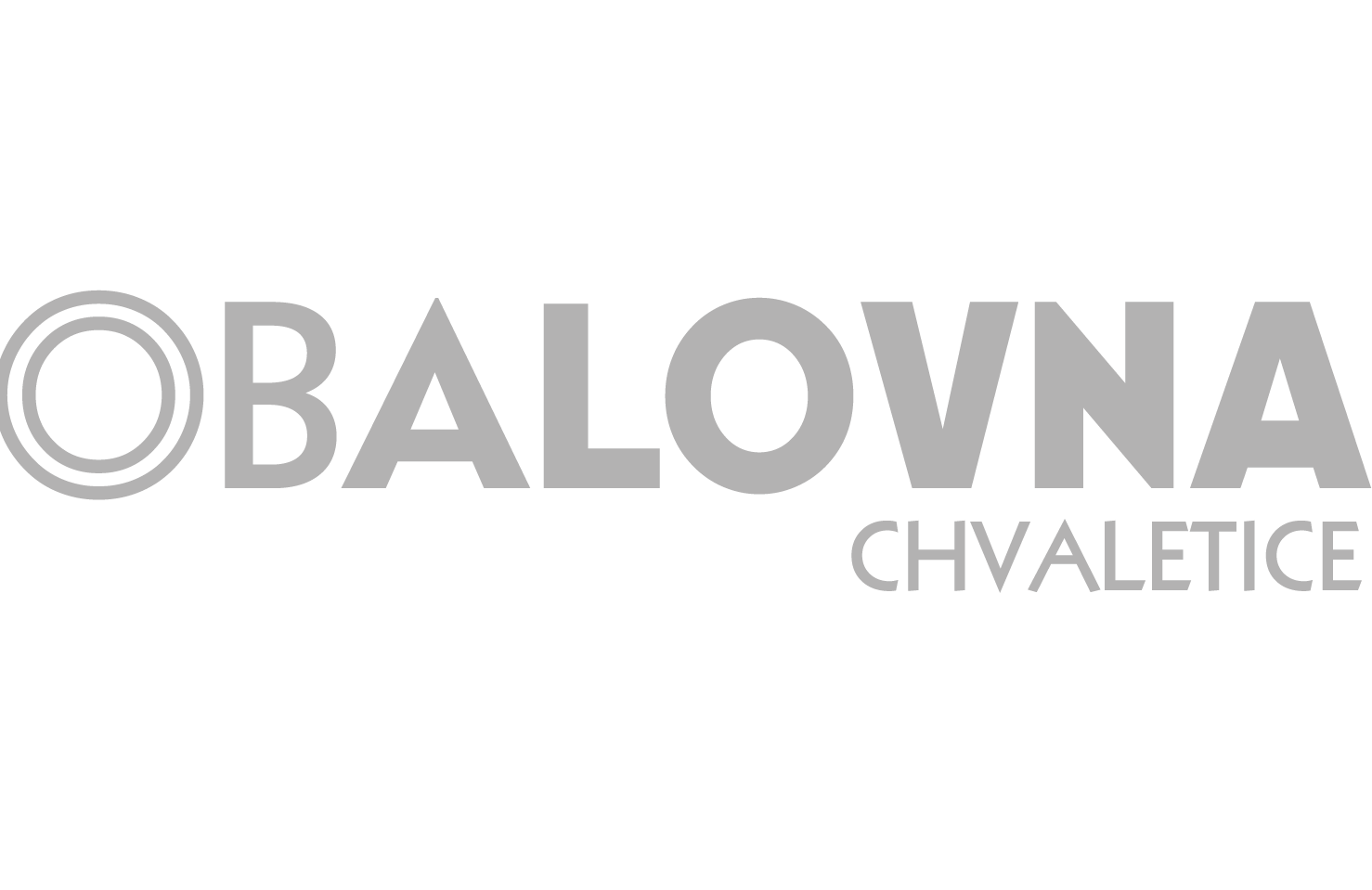 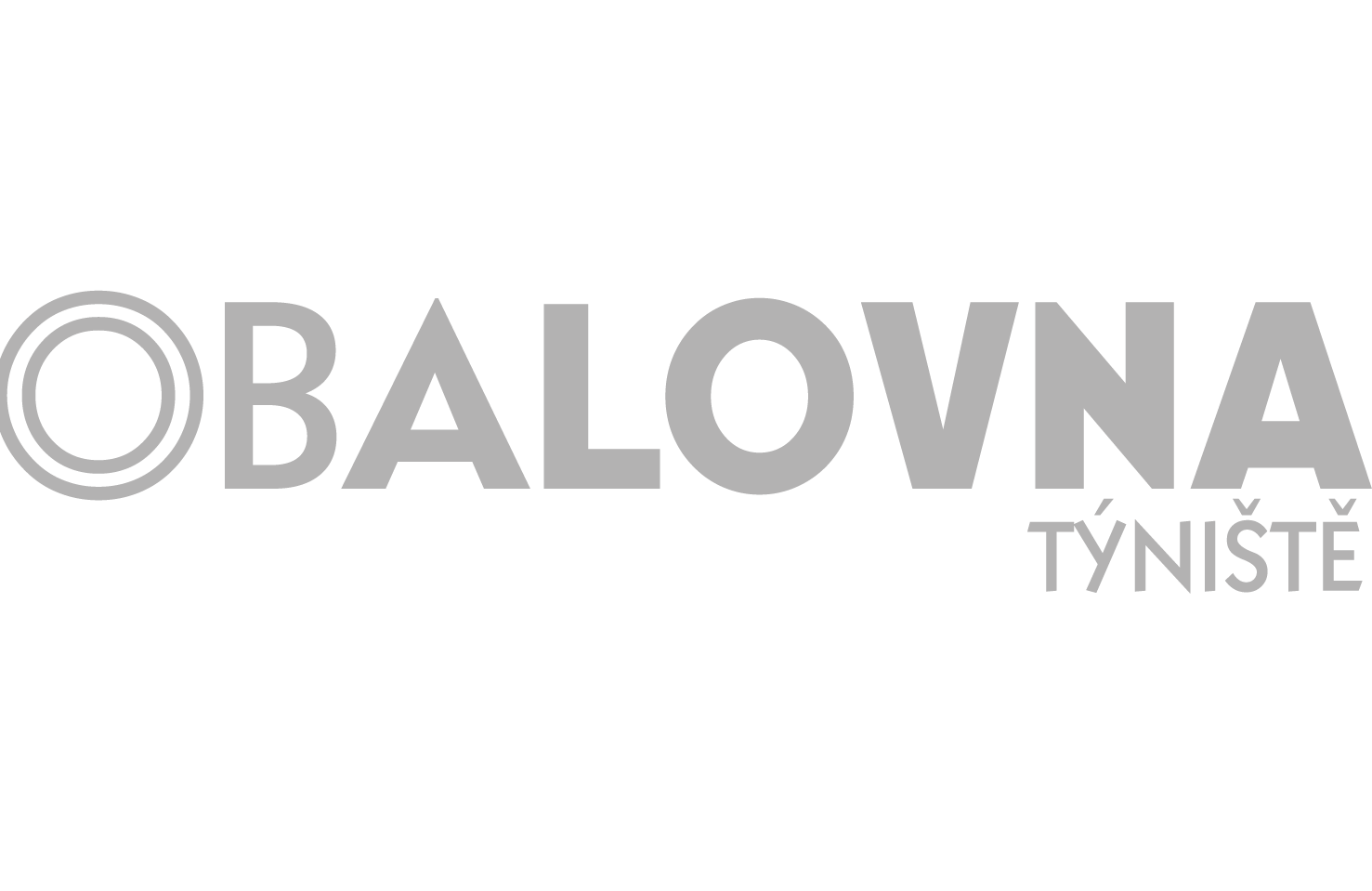 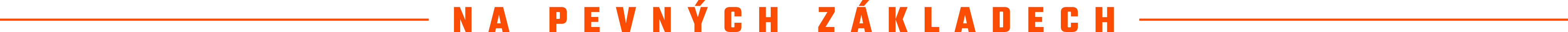 [Speaker Notes: Téma posledních dní
Covid
Materiály
Mzdy
Aktualizace cen projektů
Stavba za provozu x zelená louka
Mosty na dálnicích?
Mosty ceny srovnatelné
Dlouhodobé  plánování
Nelhat si – cena úředník trh]
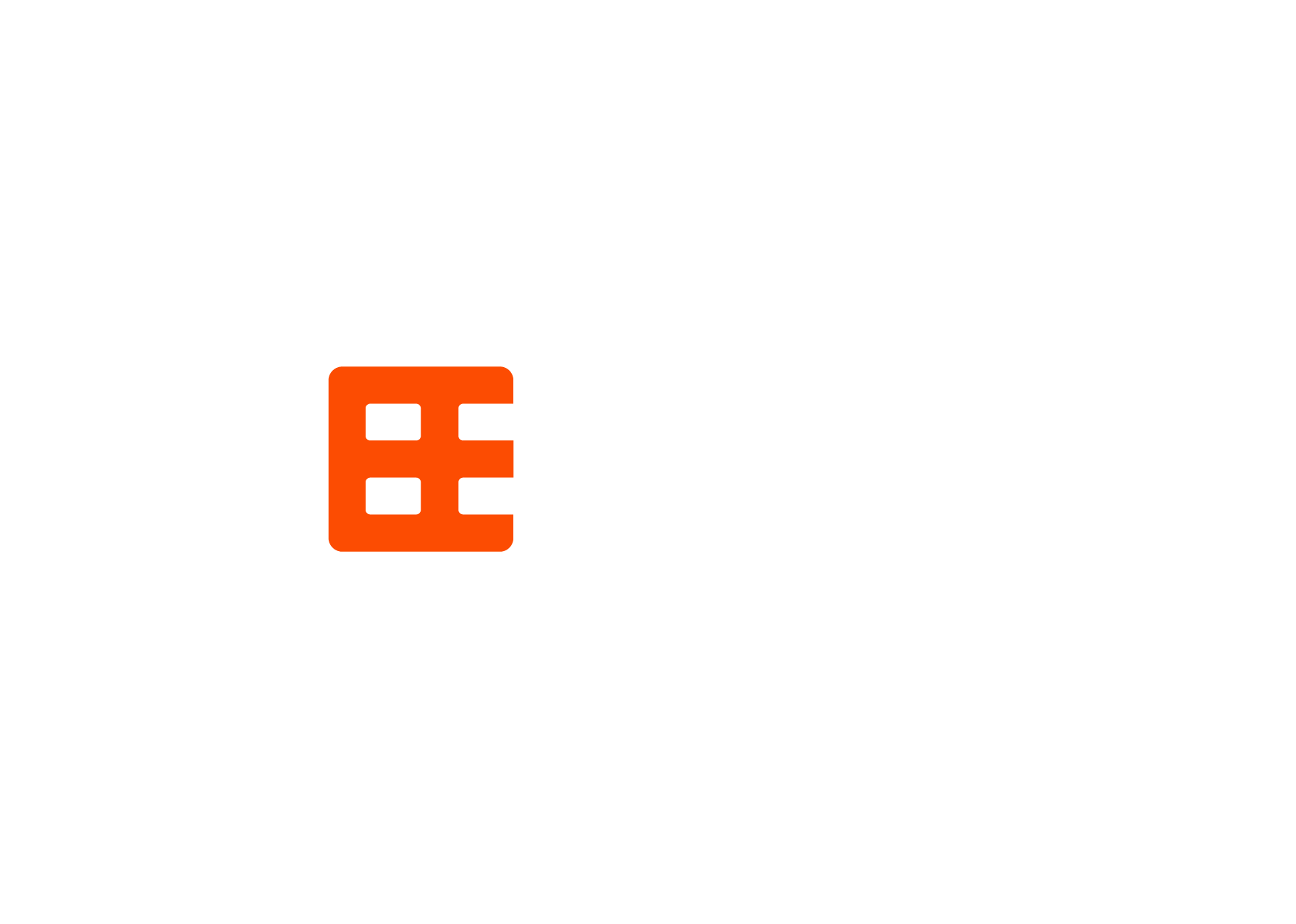 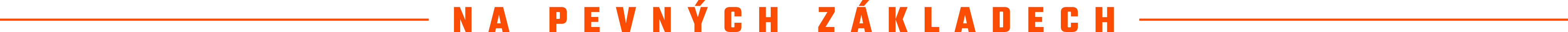 [Speaker Notes: závěr]